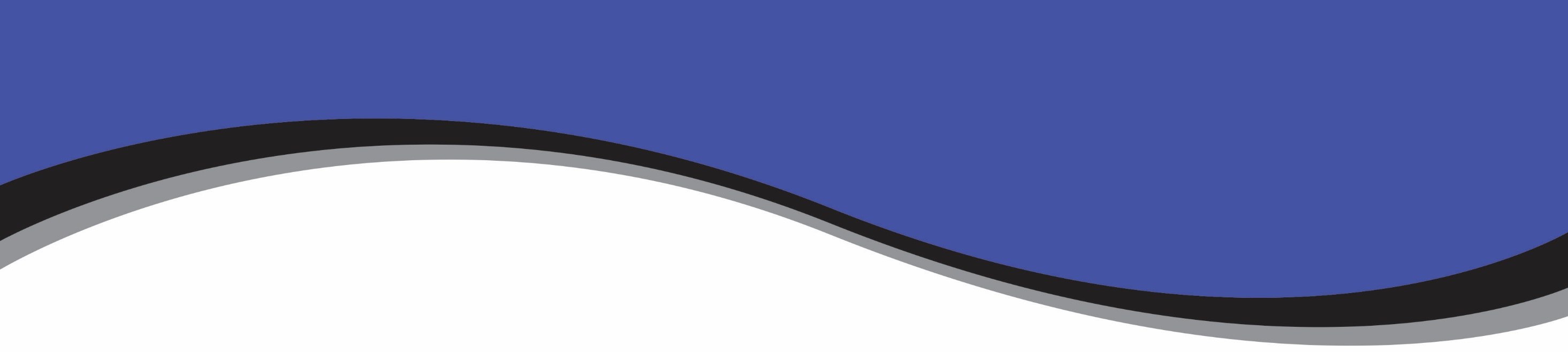 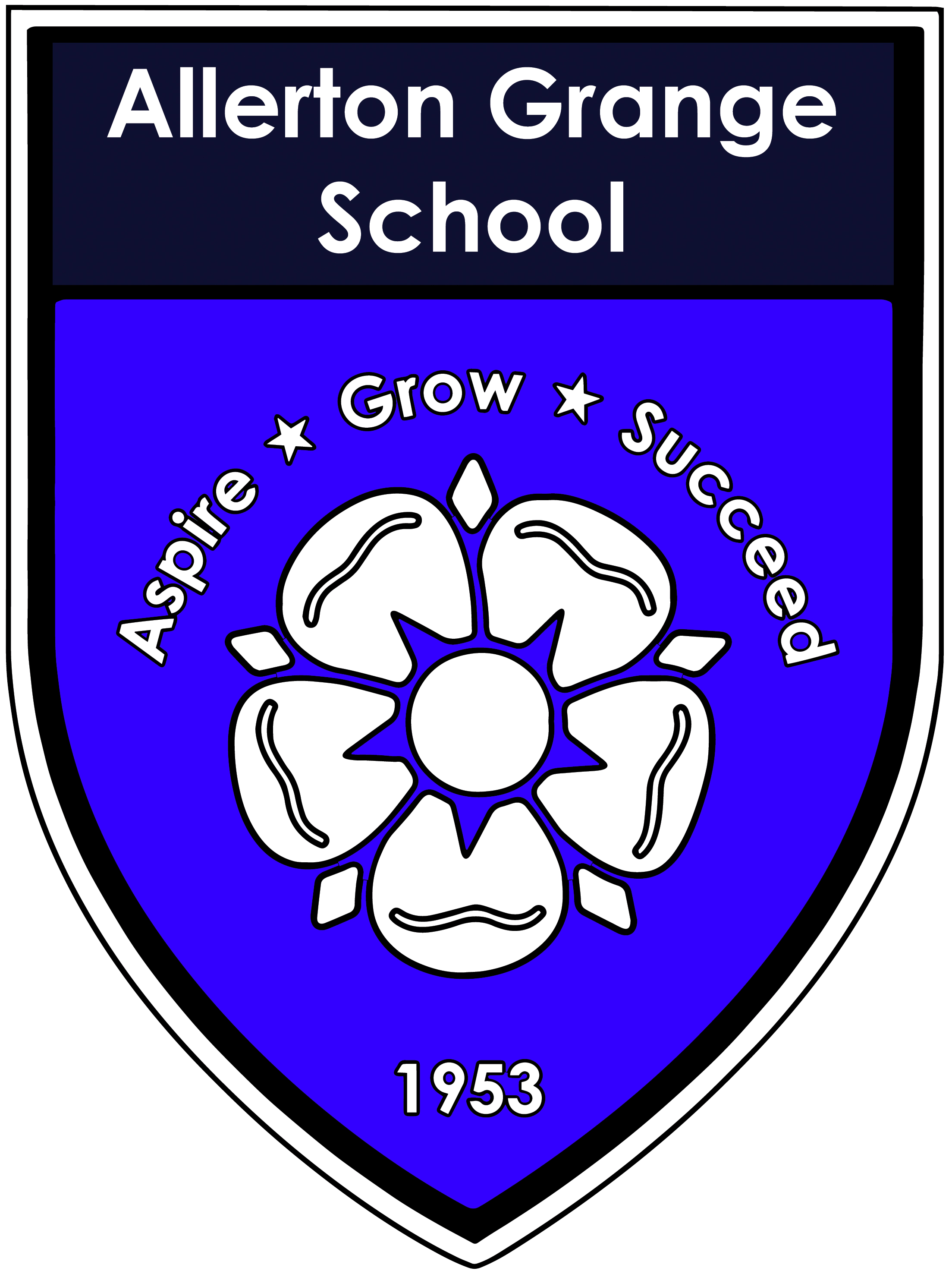 Welcome to Allerton Grange School24th June 2025
Aspire, Grow, Succeed.
1
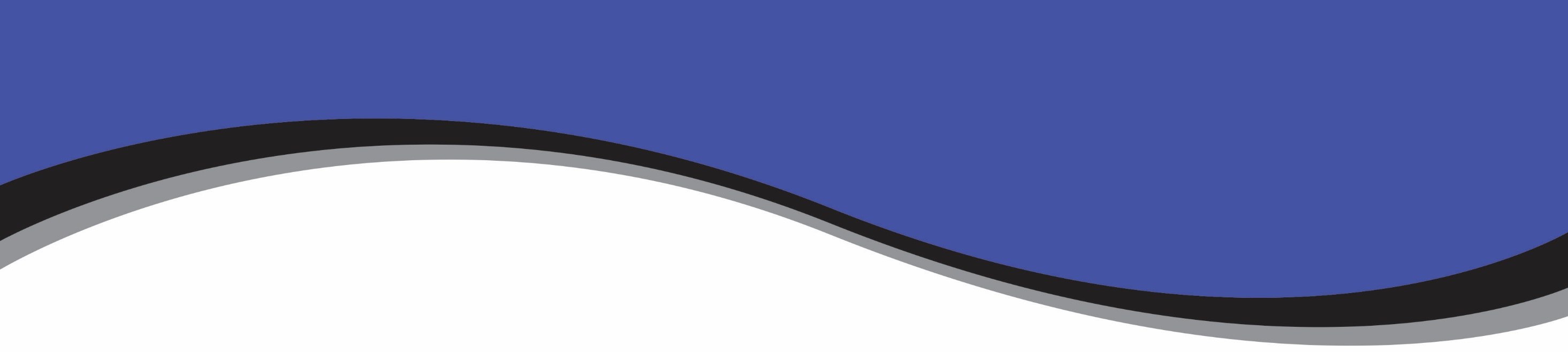 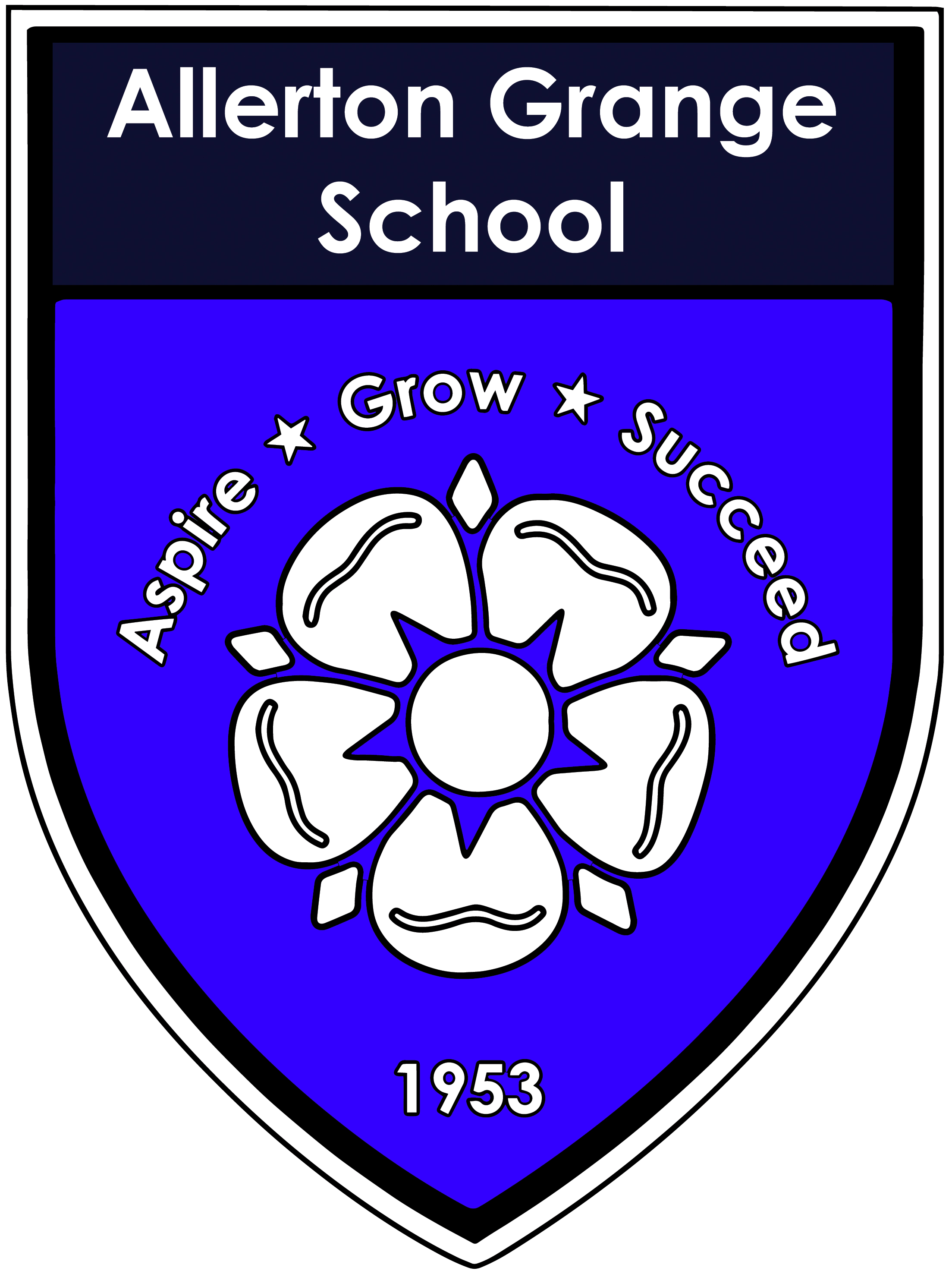 The Year 7 team
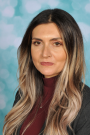 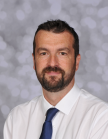 ​
Darren Wall 
Year 7 Progress & Welfare Coach
Connie Wright 
Year 7 Progress & Welfare Manager
Aspire, Grow, Succeed.
2
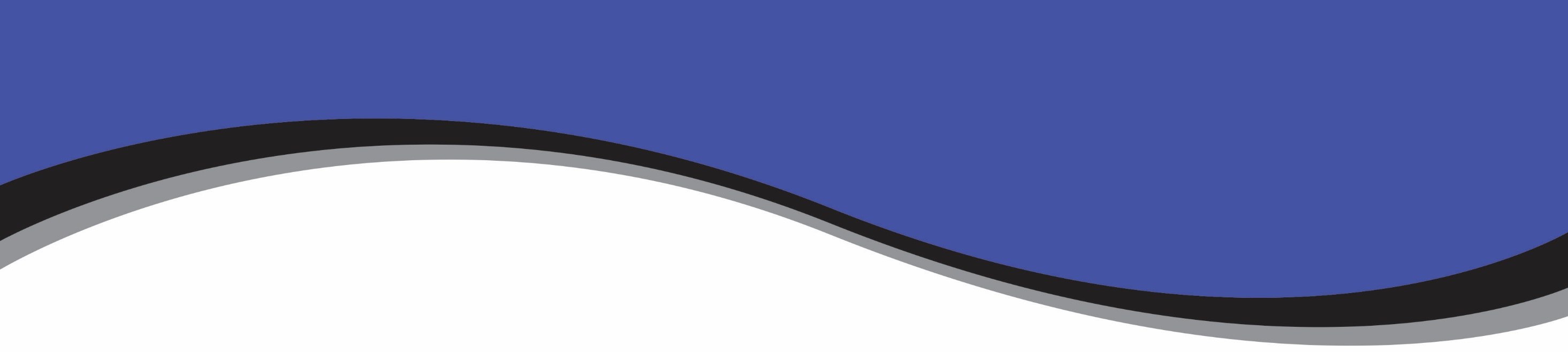 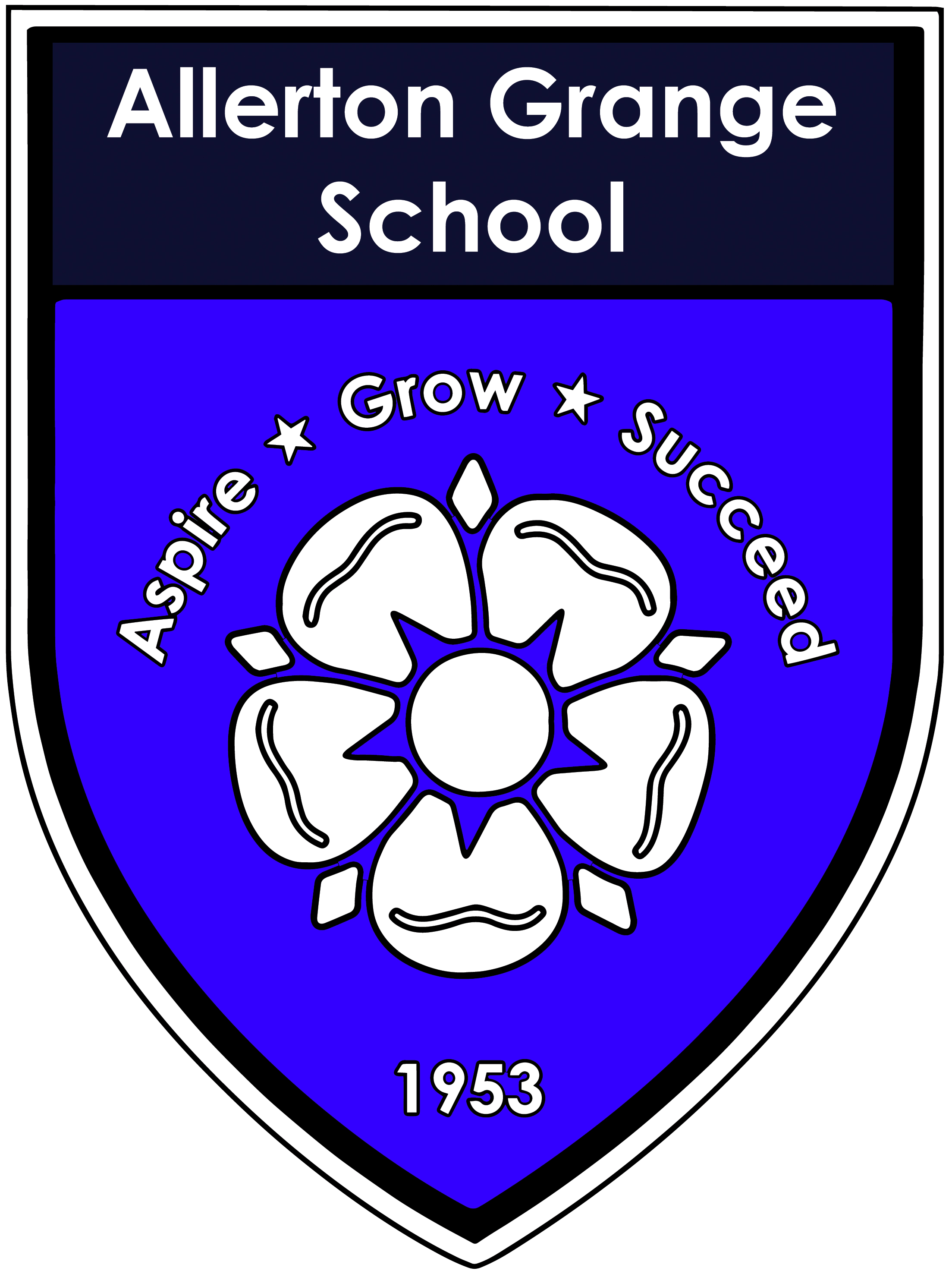 Wider support
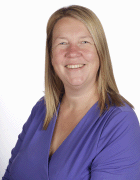 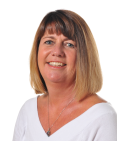 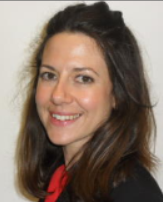 Sarah Whittingham Assistant Head teacher, Safeguarding & Welfare & Year 7 Link
Michaela Child Assistant Head teacher, Special Educational Needs & Disabilities Co-ordinator (SENDCo)
Kate Moore     Deputy Headteacher 
Culture, Behaviour and Attitudes​
Aspire, Grow, Succeed.
3
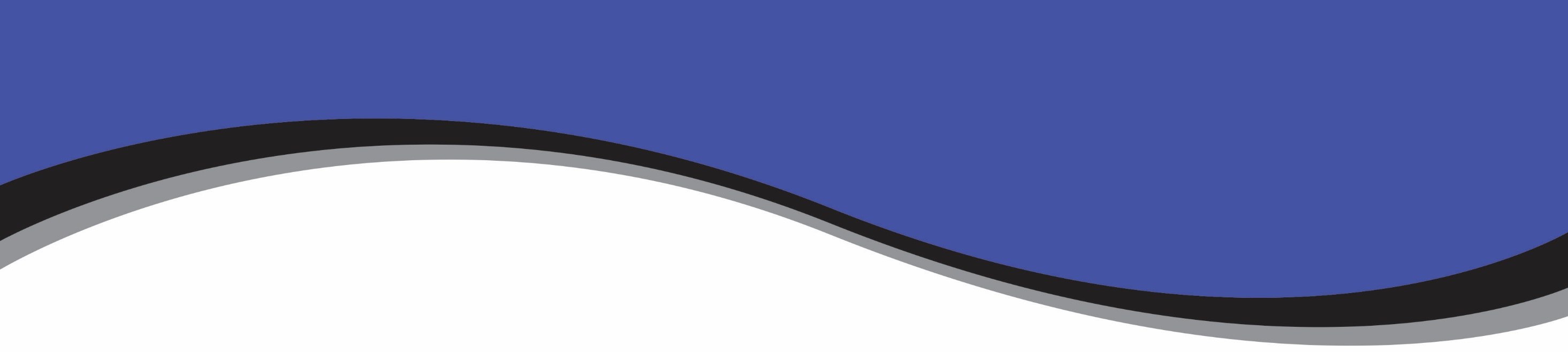 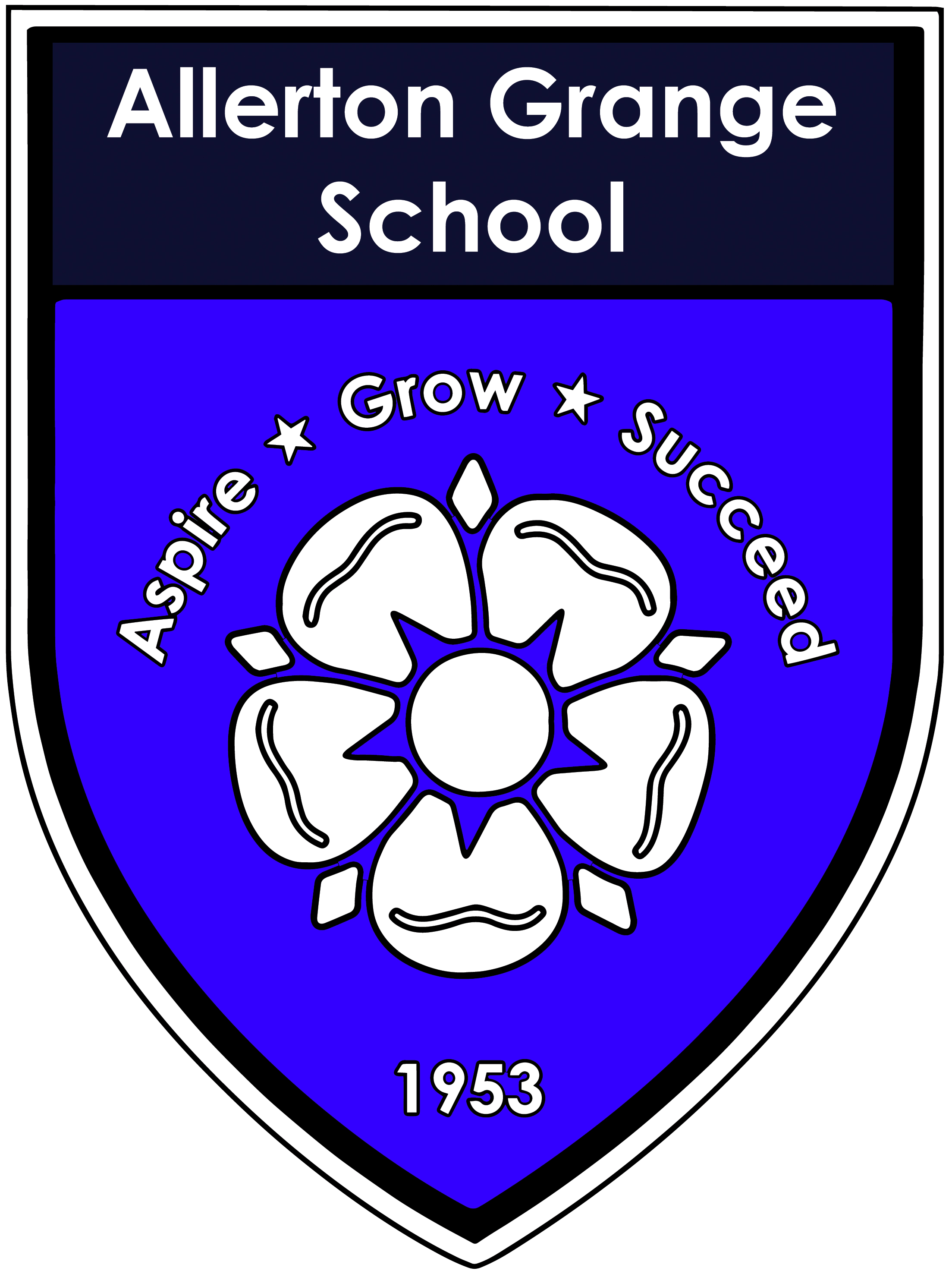 KS3 Leadership team
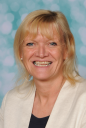 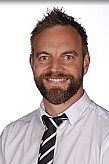 Assistant Head teacher, Director of Key Stage 3
Leanne Hosty 
KS3 Progress & Welfare Leader & Head of Transition​
Aspire, Grow, Succeed.
4
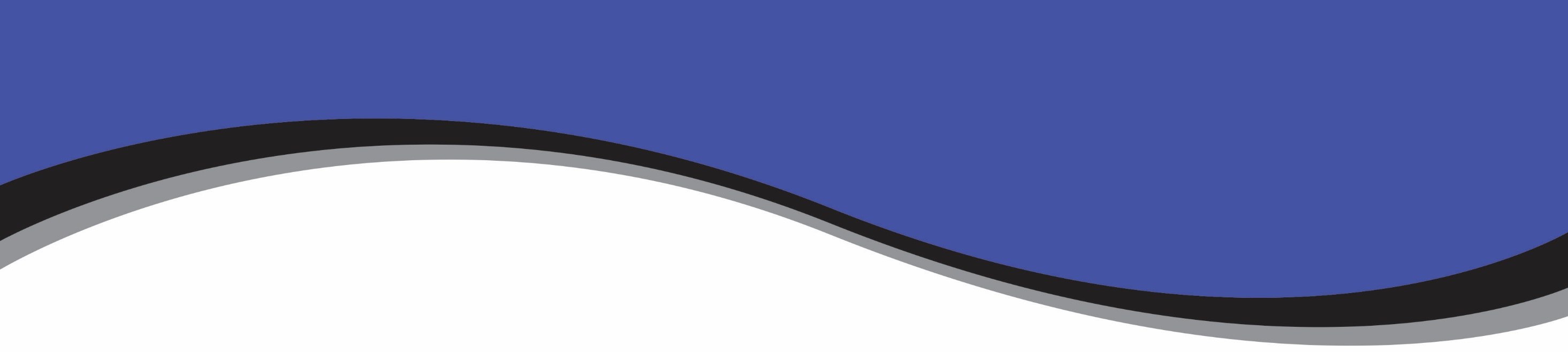 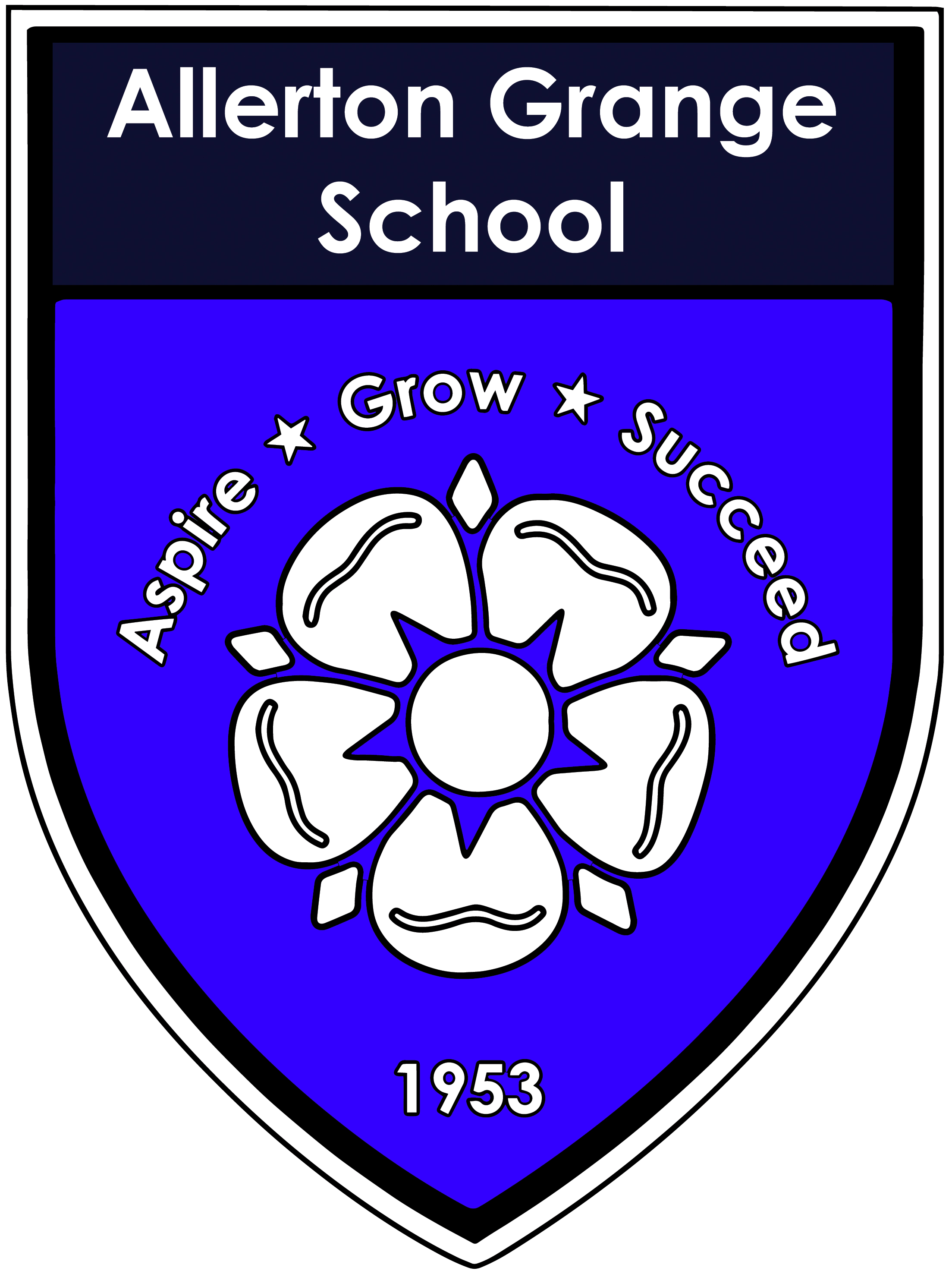 Steve Fidler - Director of KS3
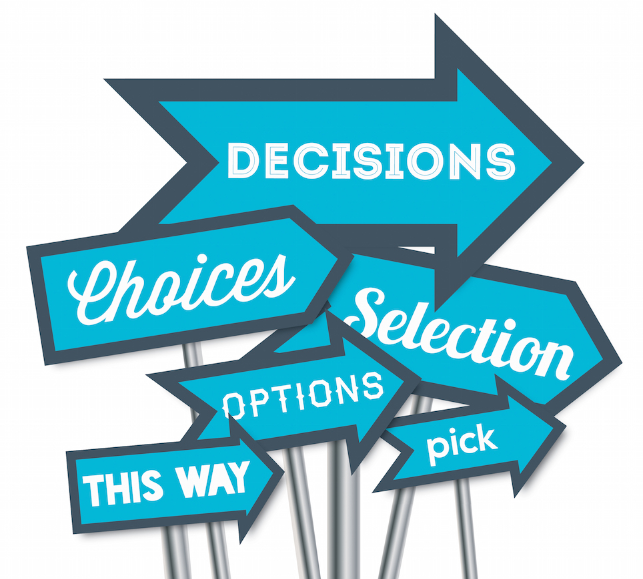 Core Student-Focused Responsibilities:

Academic Monitoring and Intervention
Pastoral Care and Behaviour Management
Transition Support (Year 6 to Year 7)
Curriculum Oversight (KS3)
Tracking and Reporting
Promoting Student Development
Inclusion and Support
Aspire, Grow, Succeed.
5
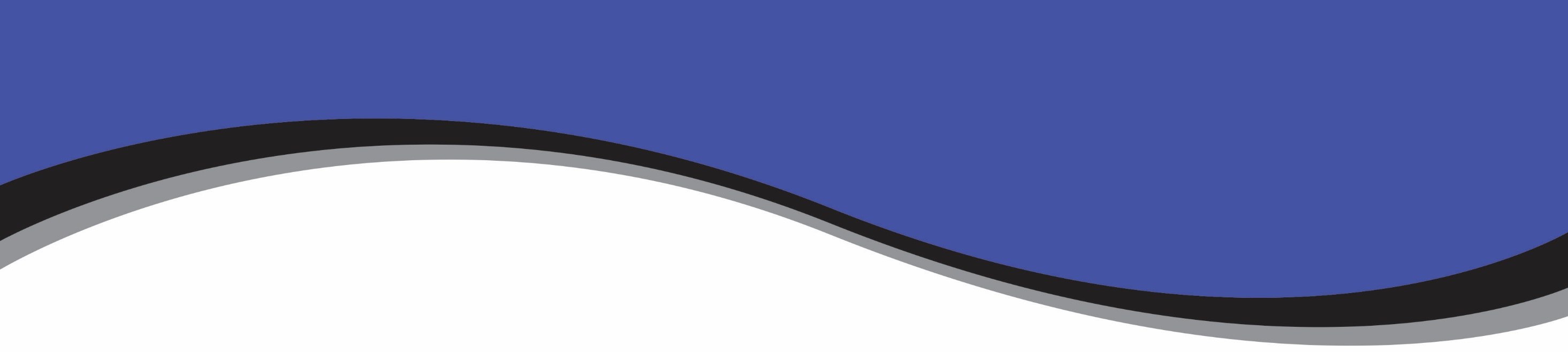 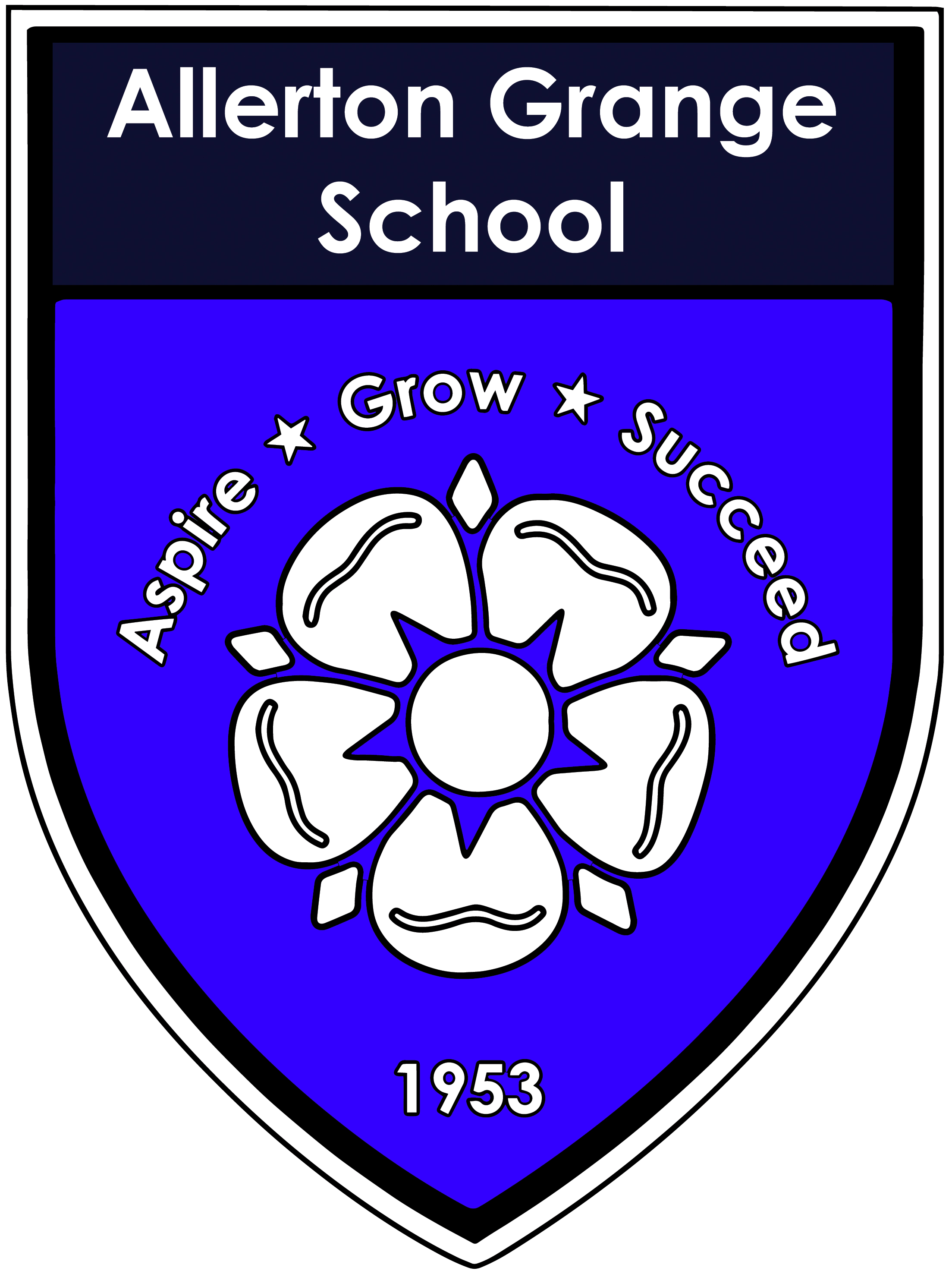 Leanne Hosty 
KS3 Progress & Welfare Leader & Head of transition





Visits to primary school
Transition process from hereon
What Year 6 students have done during their first 2 days with us
Form groups
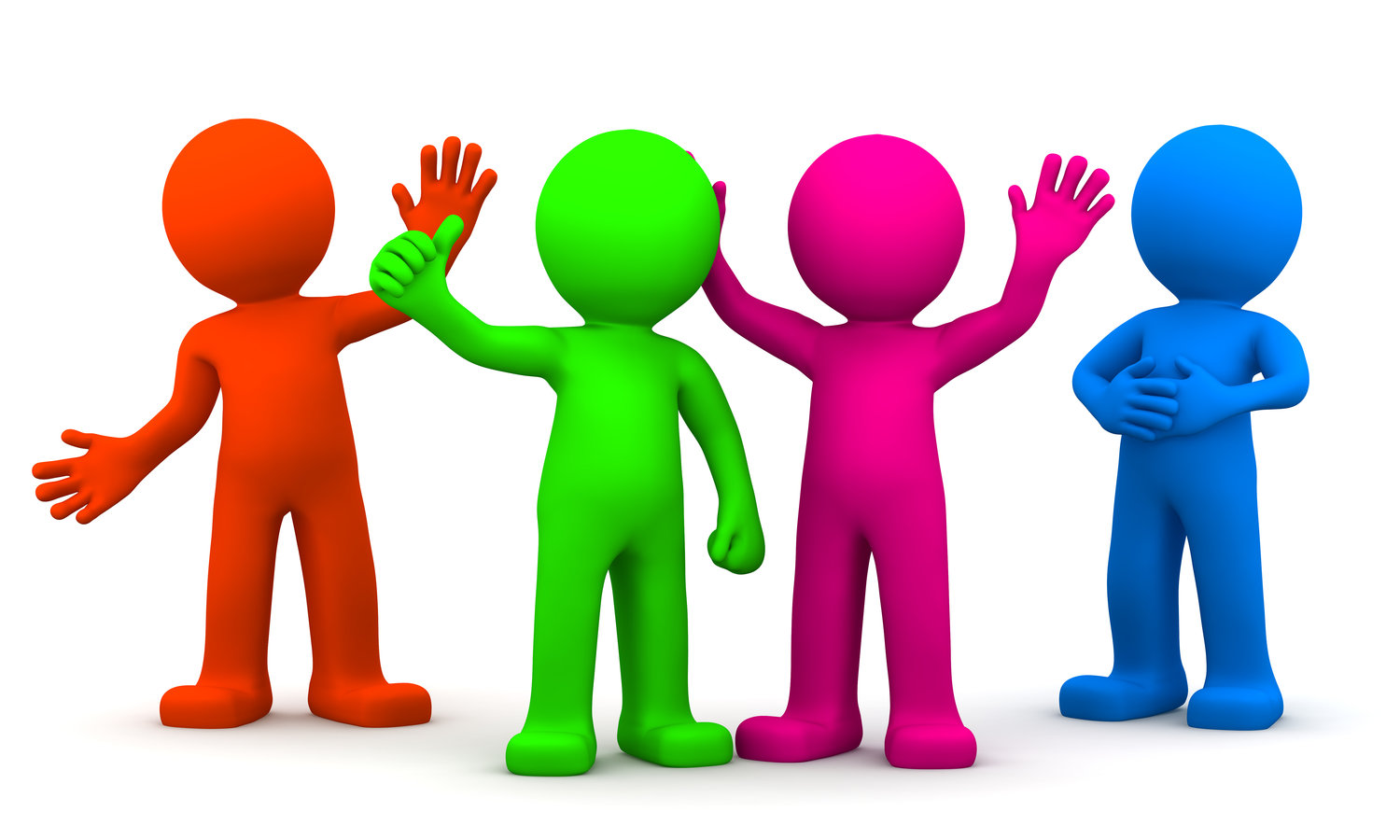 Aspire, Grow, Succeed.
6
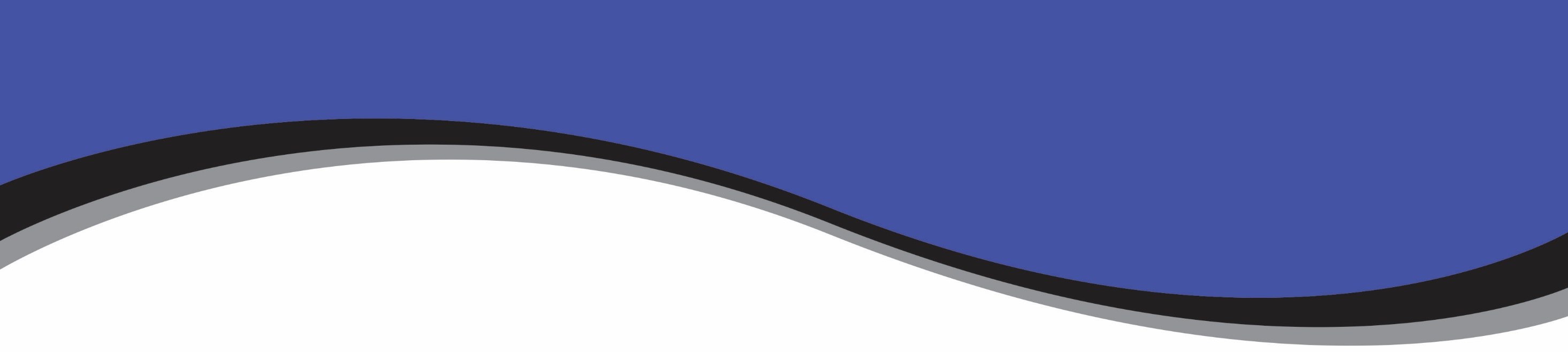 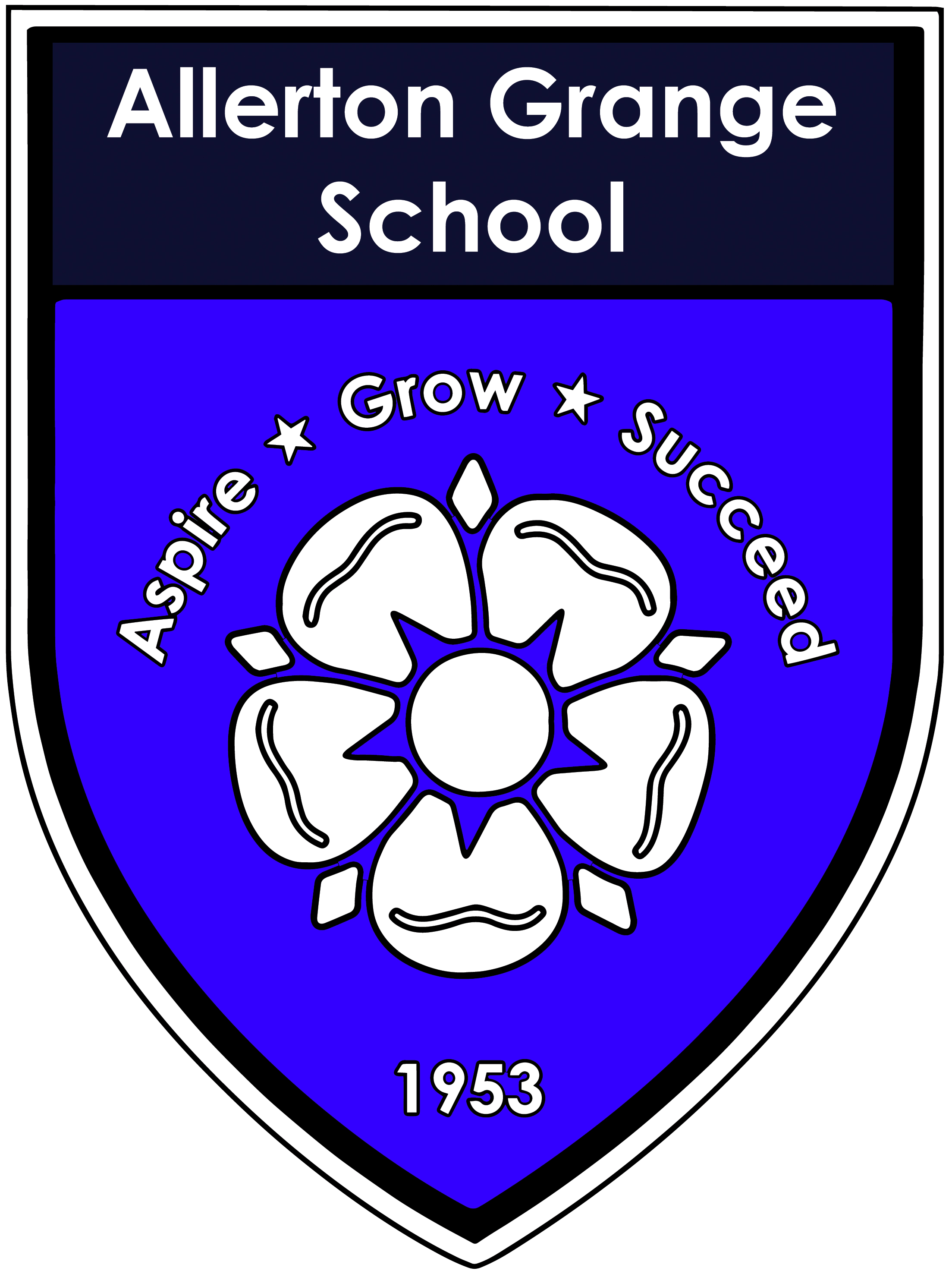 Supporting your child to thrive

September 2025
Extended form time with Year 7 to support them settling into the school.
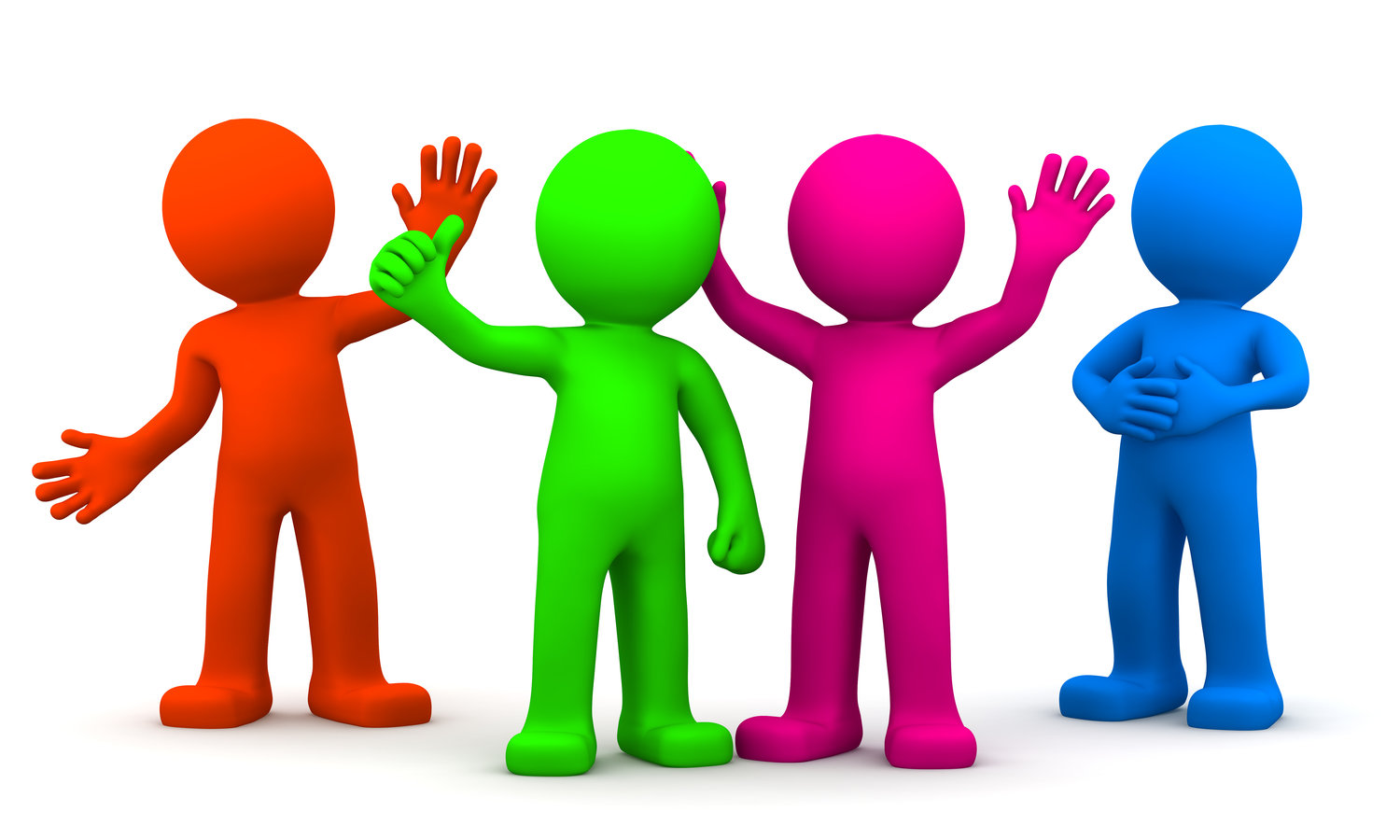 Aspire, Grow, Succeed.
7
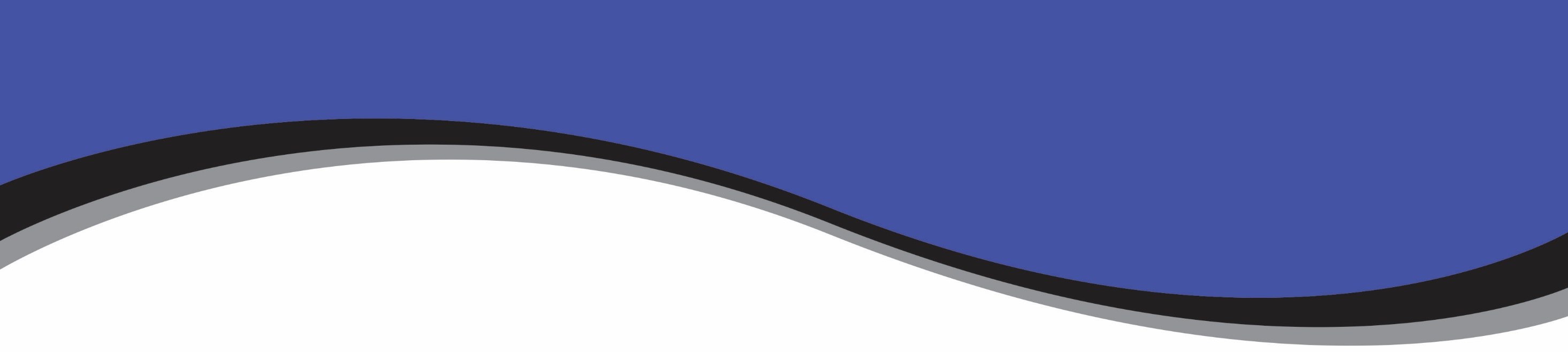 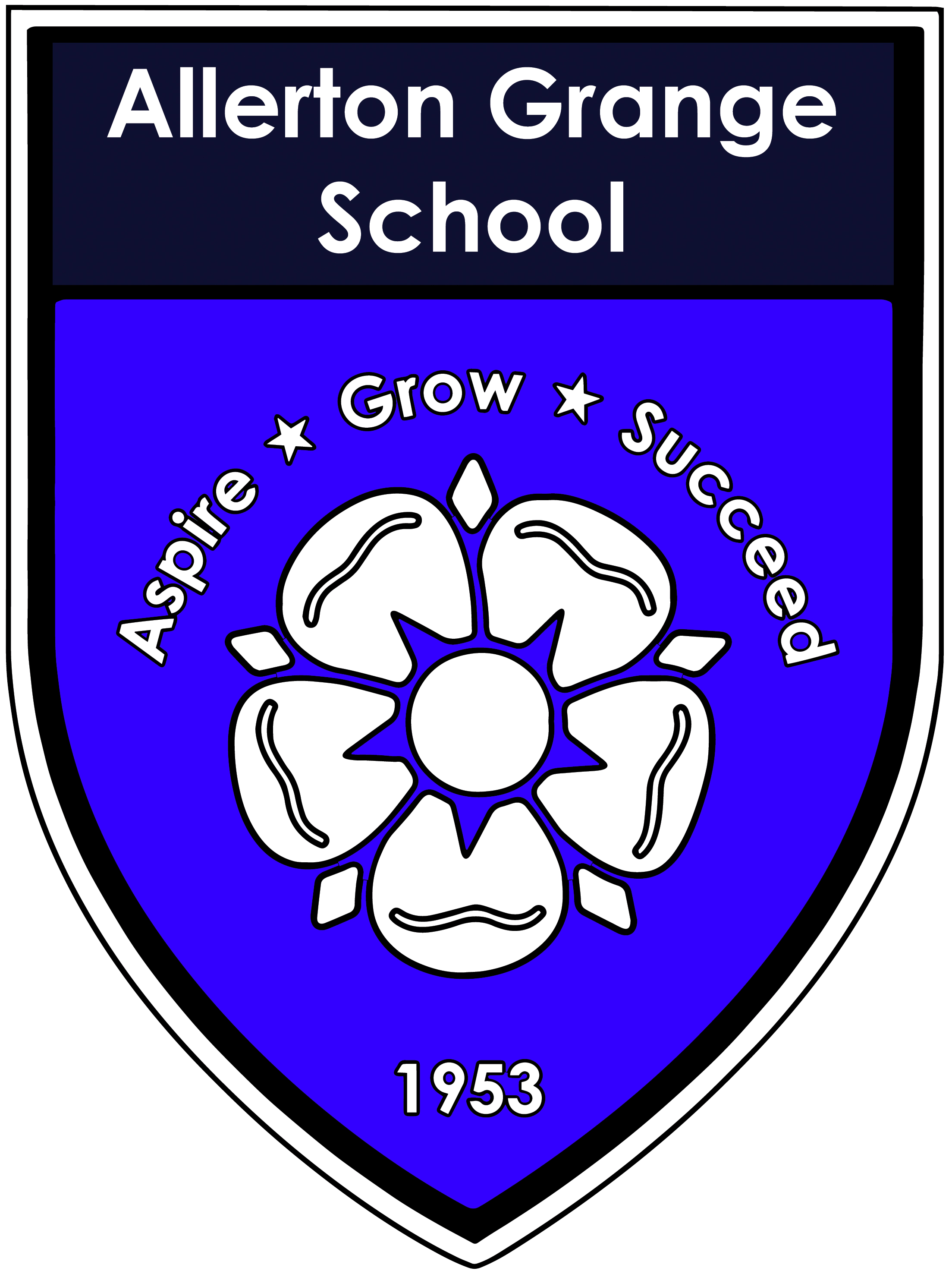 School Day
	08:25 – The school building opens to students

	Registration/Tutor Time		08:30-09:00 
	Session 1							09:00-09:50 
	Session 2     						09:50-11:00
					includes Break time 10:15-10:35
	Session 3							11:00-11:50
	Session 4     						11:50-1.20pm
					 includes Lunch 12:20-12:50
	Session 5							1:20pm-2:10pm 
	Session 6							2:10pm-3:00pm
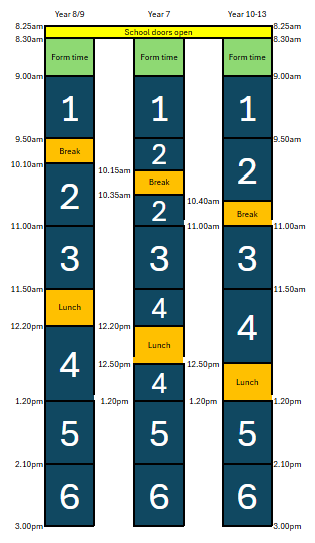 Aspire, Grow, Succeed.
8
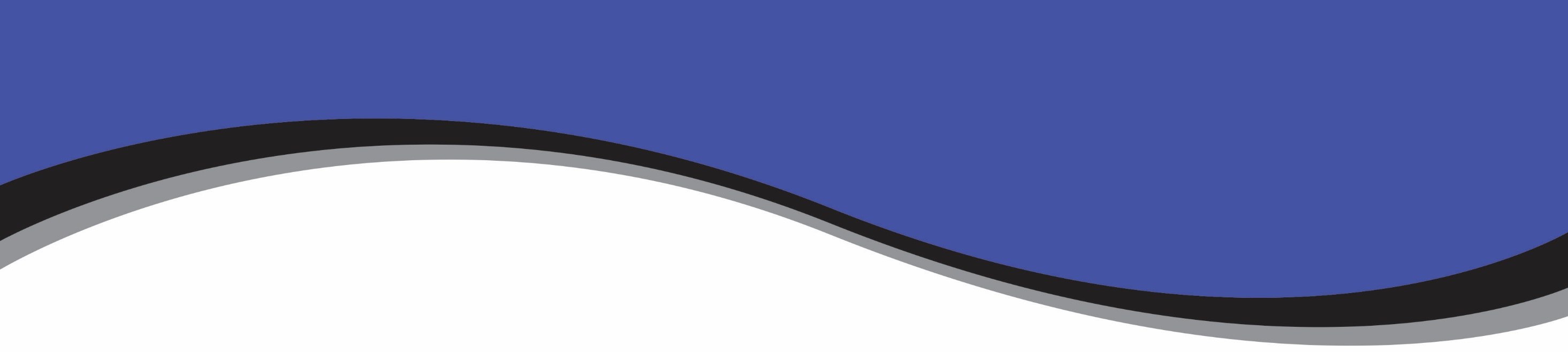 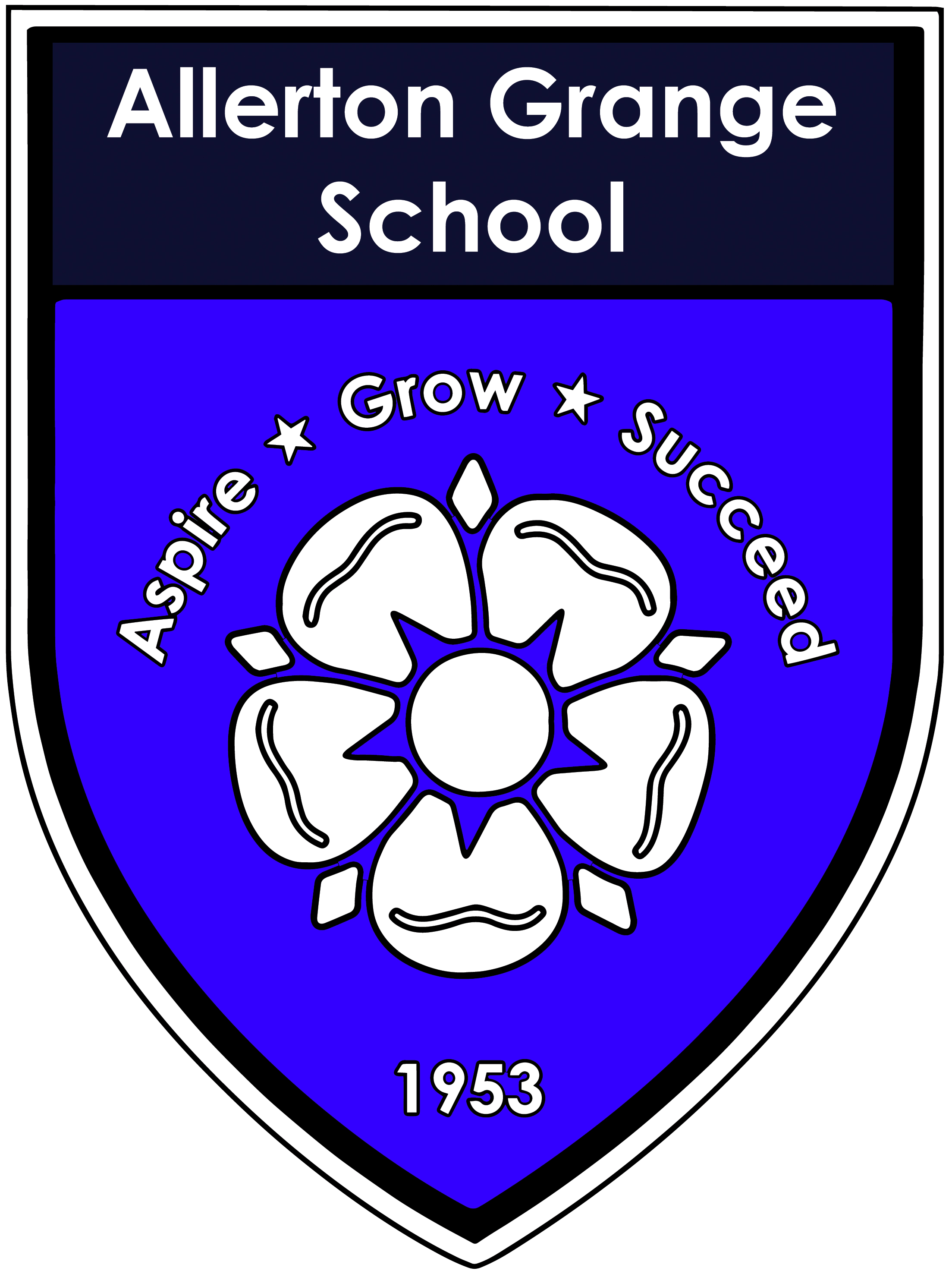 Year 7 only2nd Sept 2025
First week – students bring cash or packed lunch.
First day - issued with a PIN number for purchasing lunch from Chartwells (our school food company). 
Student’s food accounts can have money deposited into them via ParentPay.
Allergies – Please make school aware of any allergies.
Colleagues are in the foyer if you need to discuss this today
Aspire, Grow, Succeed.
9
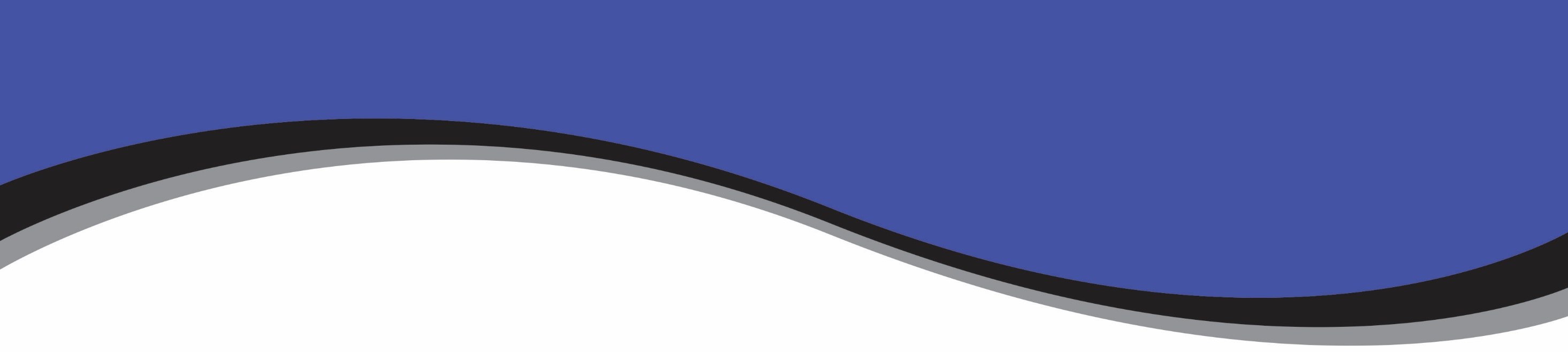 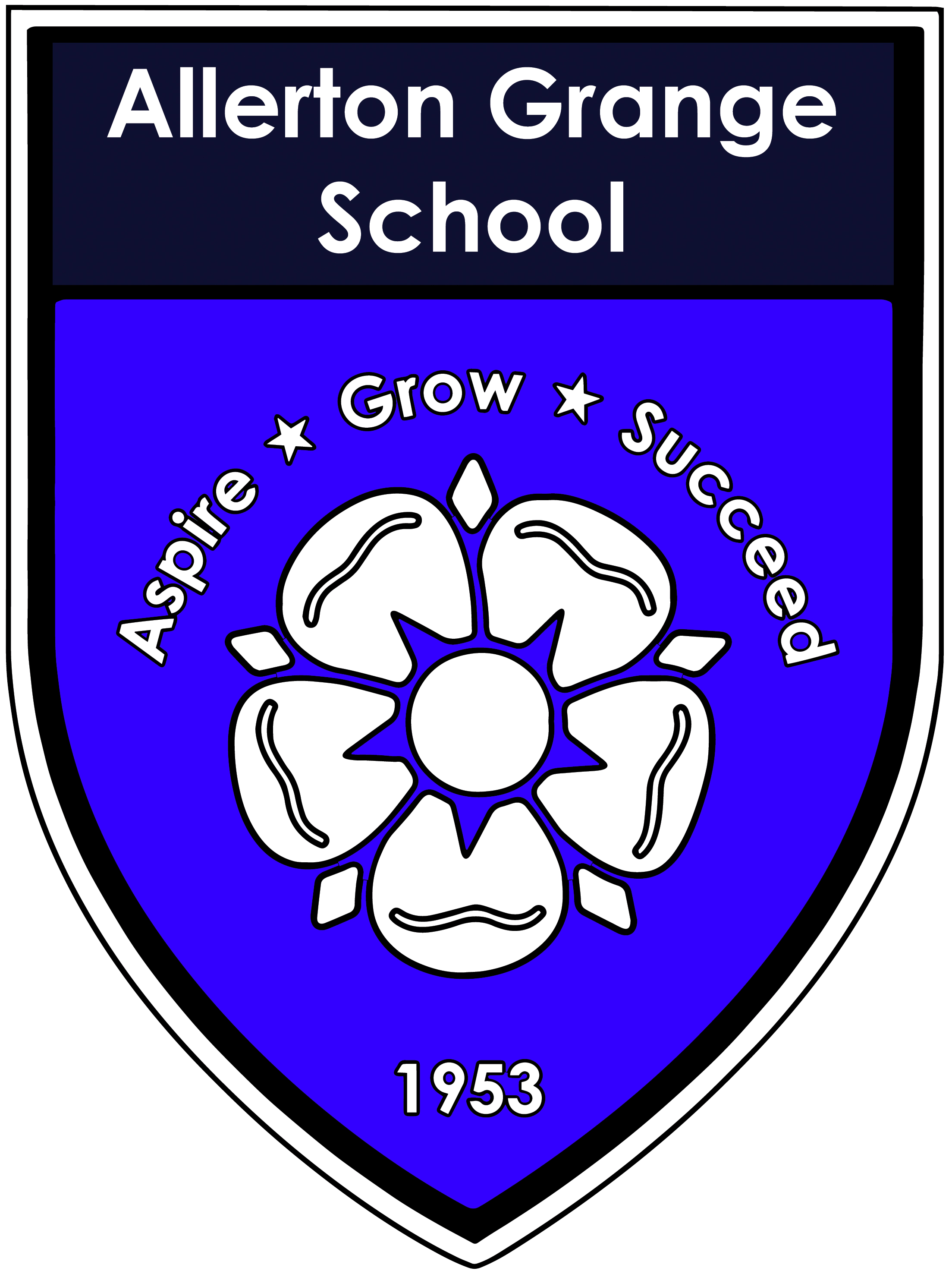 Uniform & PE kit












			Please label all items of clothing with your child’s name
Aspire, Grow, Succeed.
10
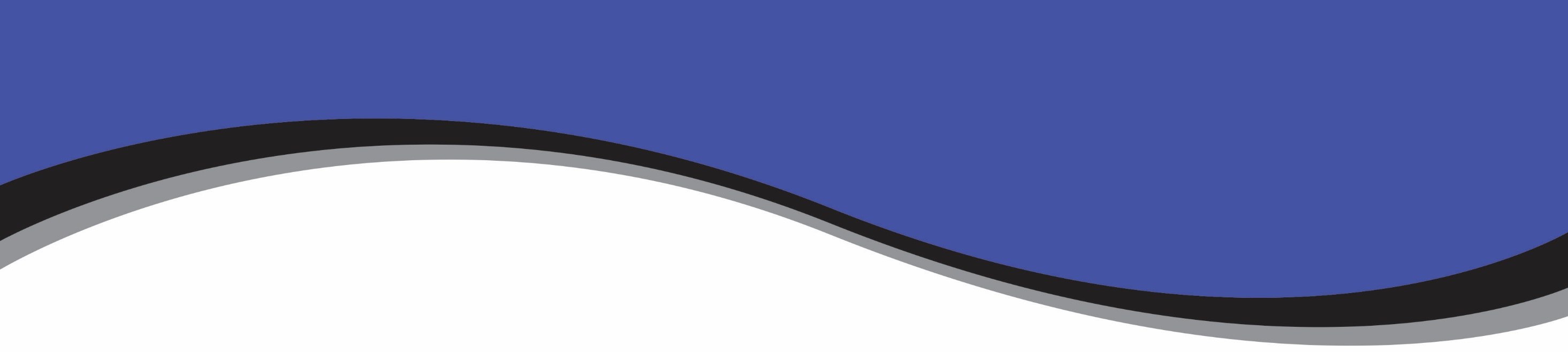 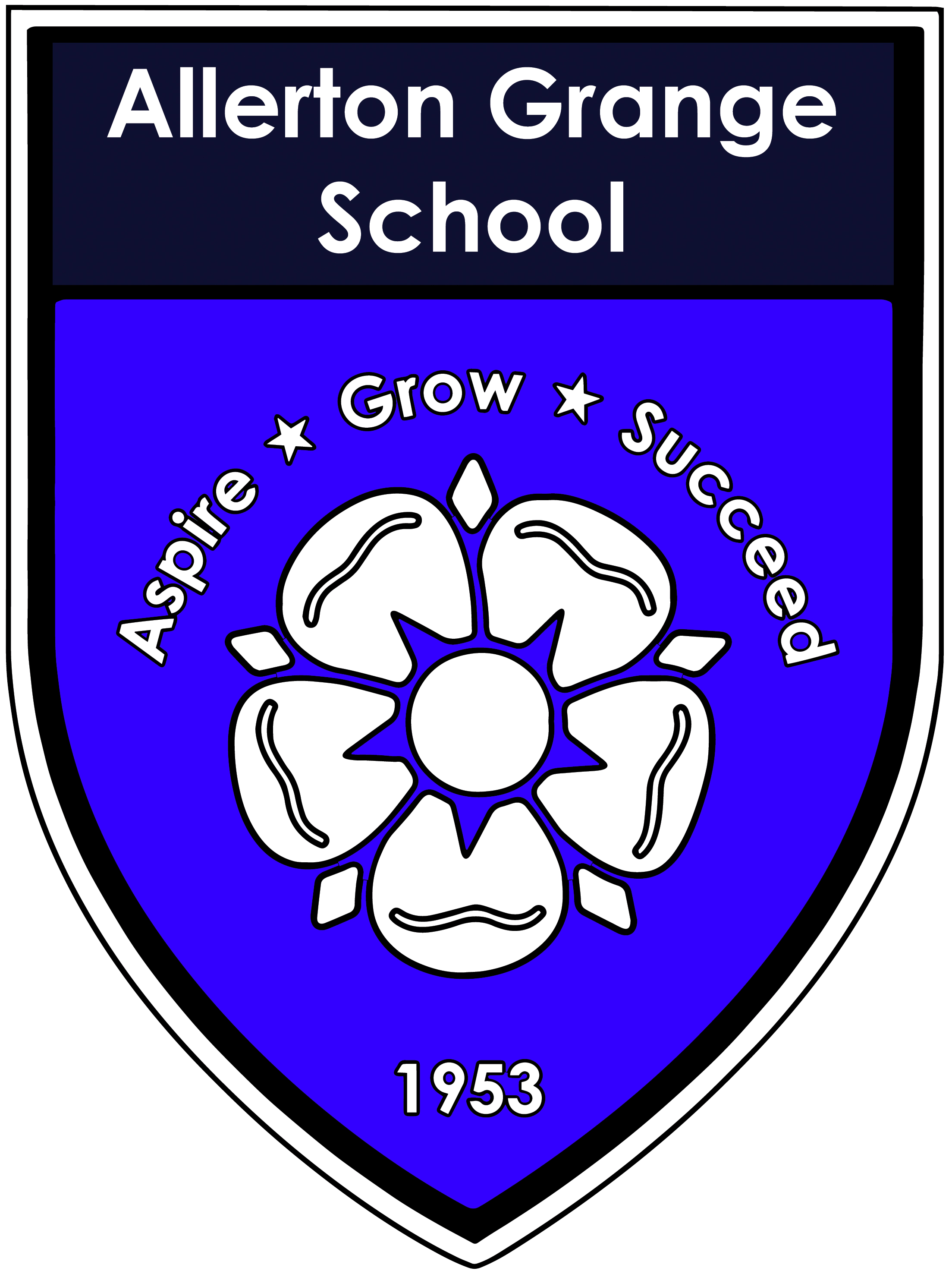 School Uniform Exchange

Open to all parents and carers.

This includes:
AGS branded uniform eg blazers, jumpers, PE kit
Non-branded uniform eg white shirts, grey trousers, grey skirts

If you would like to request any items, please send an email and include the sizes needed to vikimciver@allertongrange.com and we will check what we have available, and let you know.
Aspire, Grow, Succeed.
11
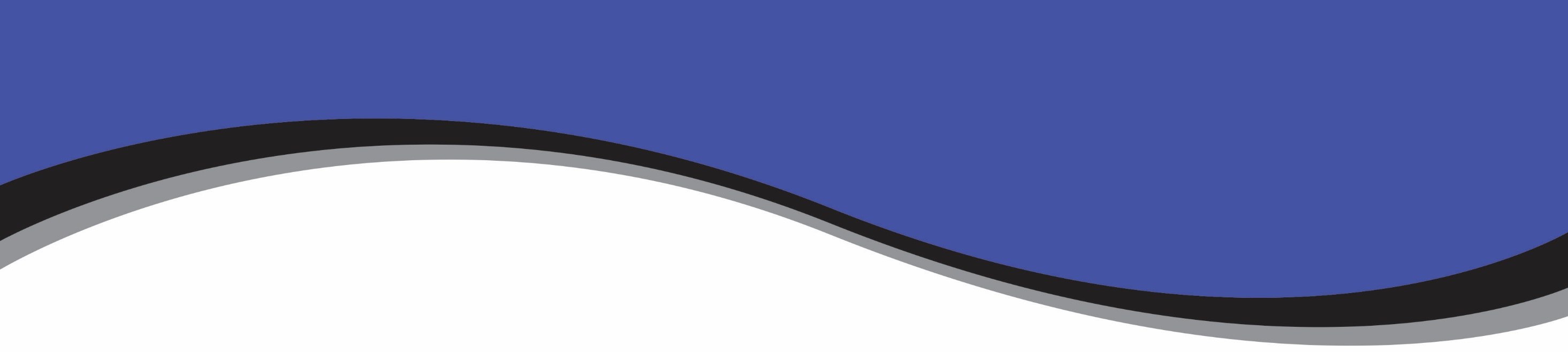 Allows you to ‘top up’ online - www.parentpay.com 
You must top up and then ‘allocate items’ to pay for meals or trips etc.
Enables you to monitor what your child is eating
Details of how to access ParentPay can be found on our stall outside and on the school website
Further details will be posted out to you in September
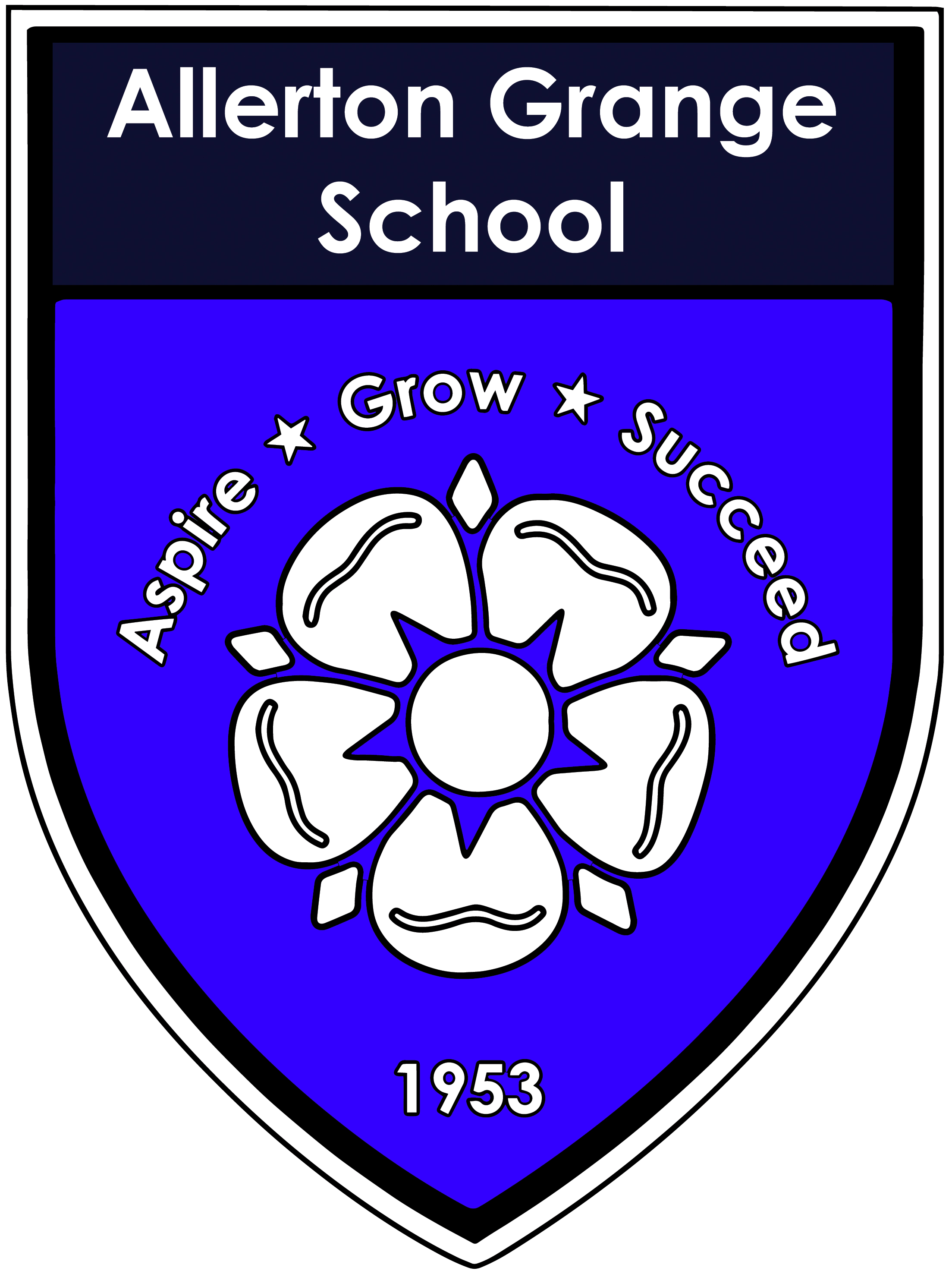 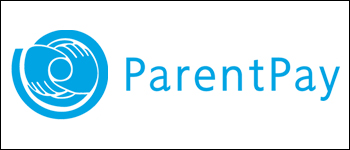 Aspire, Grow, Succeed.
12
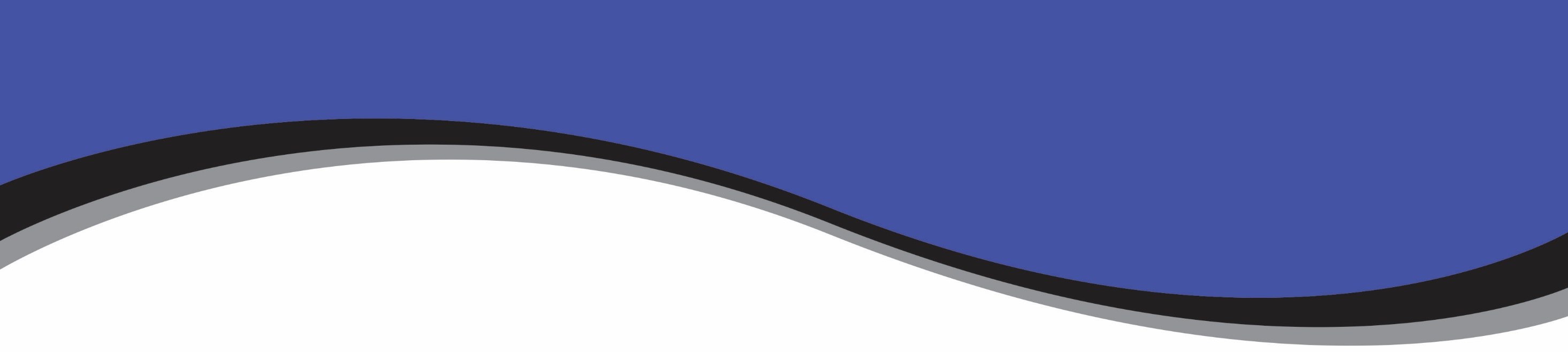 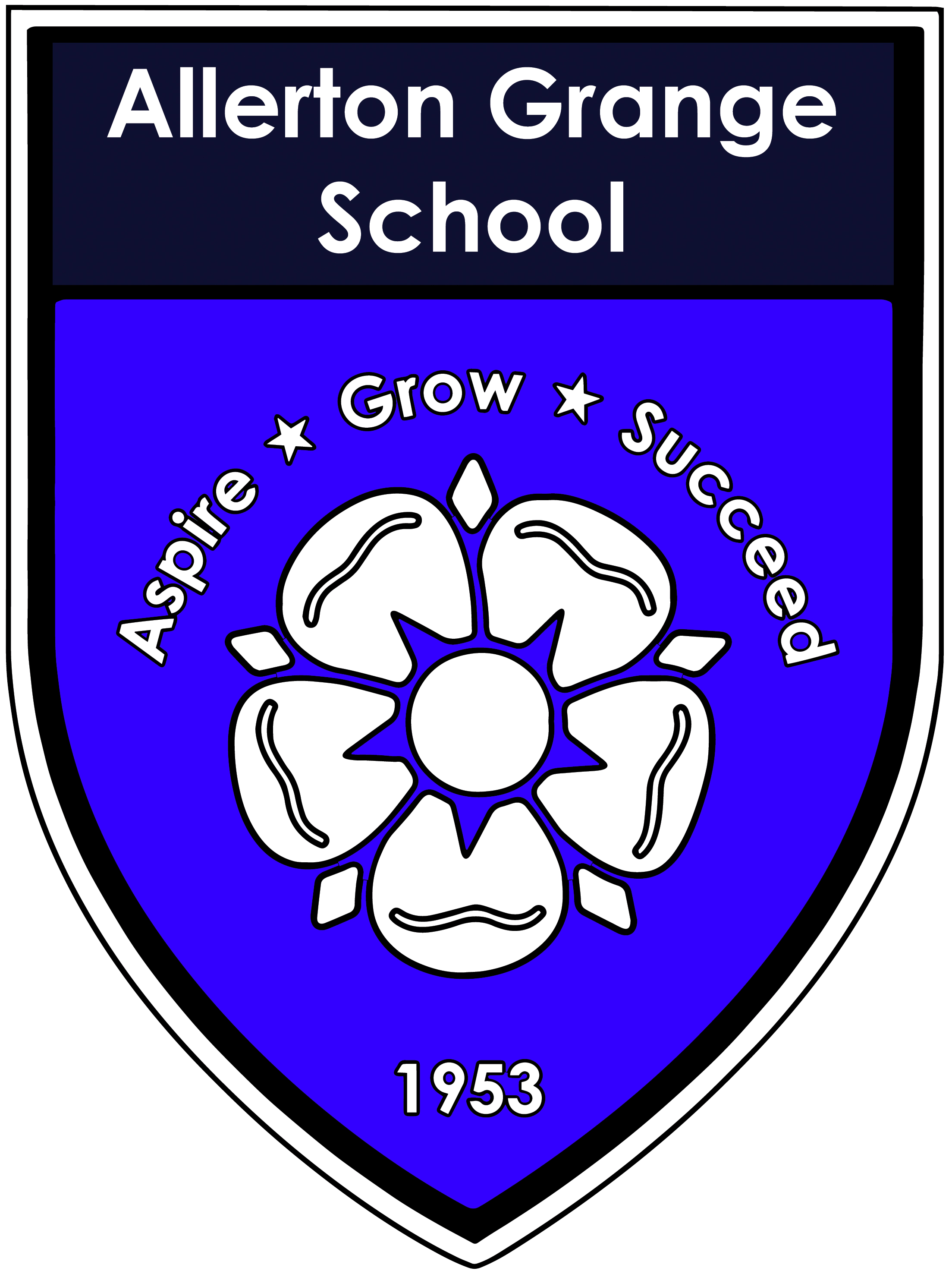 Communication
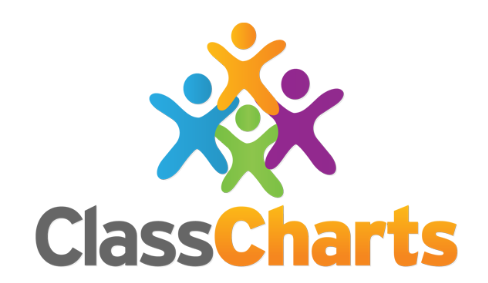 Please download the ClassCharts app to your phone at your earliest convenience.

It is the most direct form of communication and allows the teacher, parents, student relationship to be accurate.
Pupil

Parent
Aspire, Grow, Succeed.
13
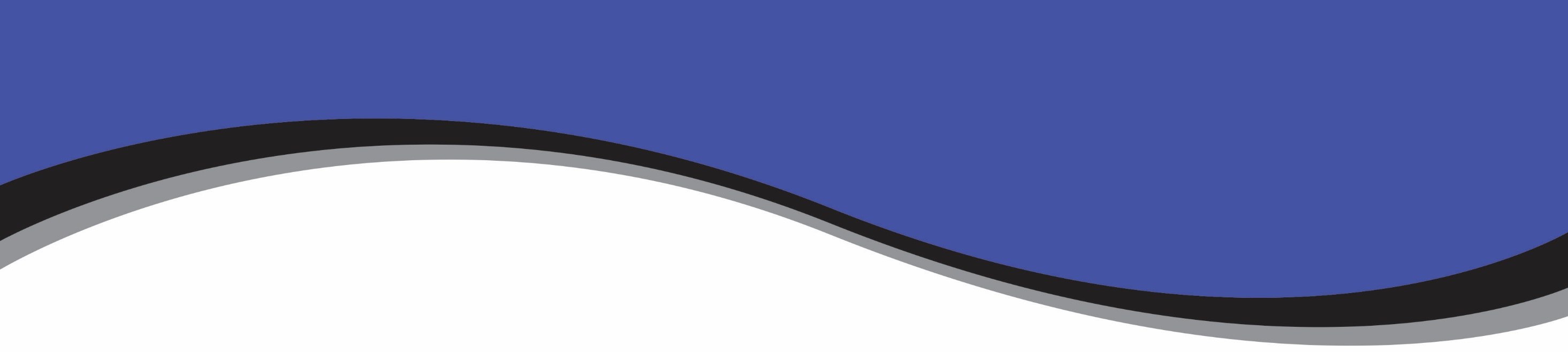 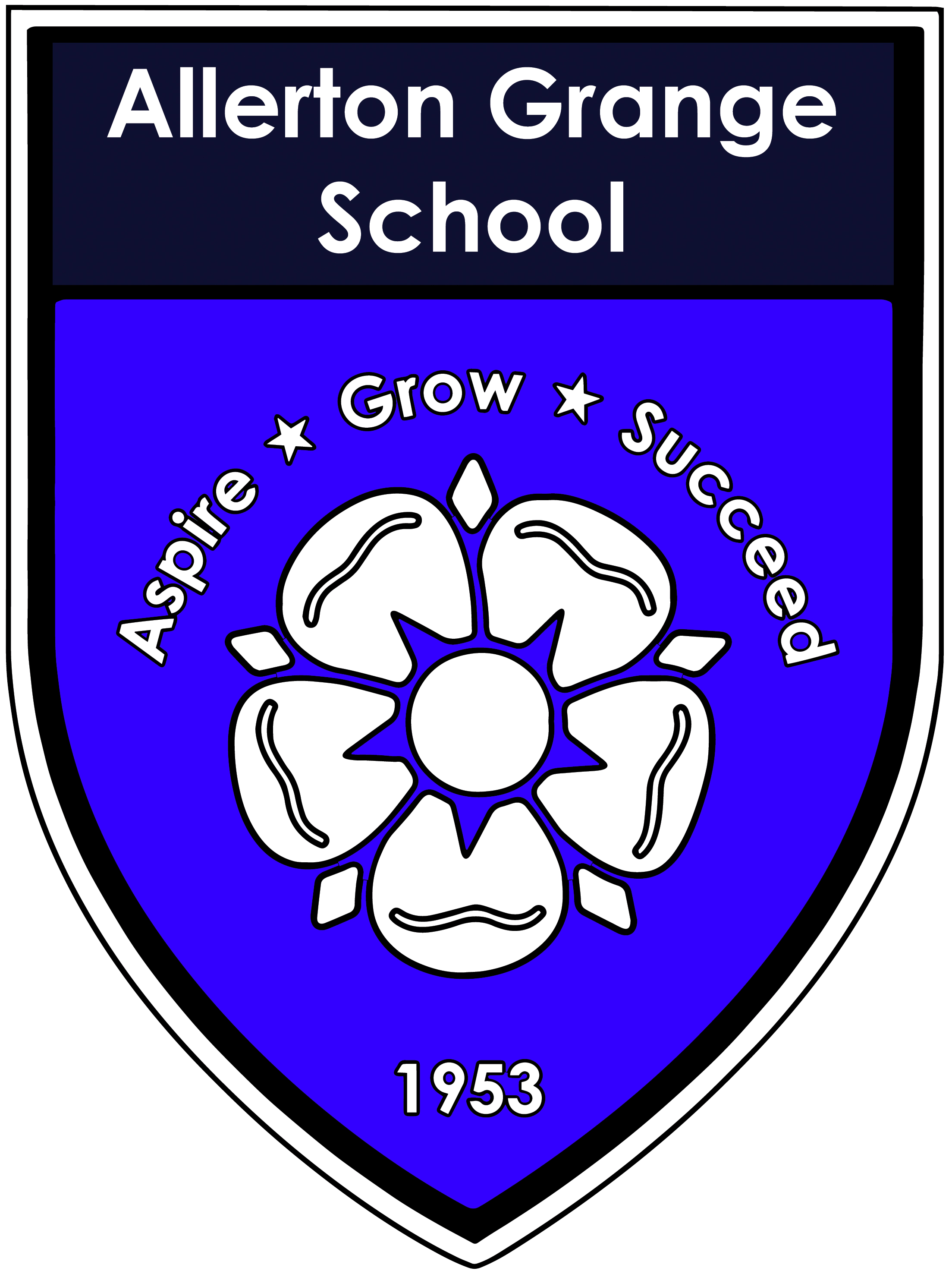 The first port of call every day is form time and registering with the form tutor

Daily checks on well-being and safeguarding
Builds a relationship of trust 
Checking uniform and equipment
Checking planners
Supporting with our Policy of Positive Discipline
Knowledge organisers
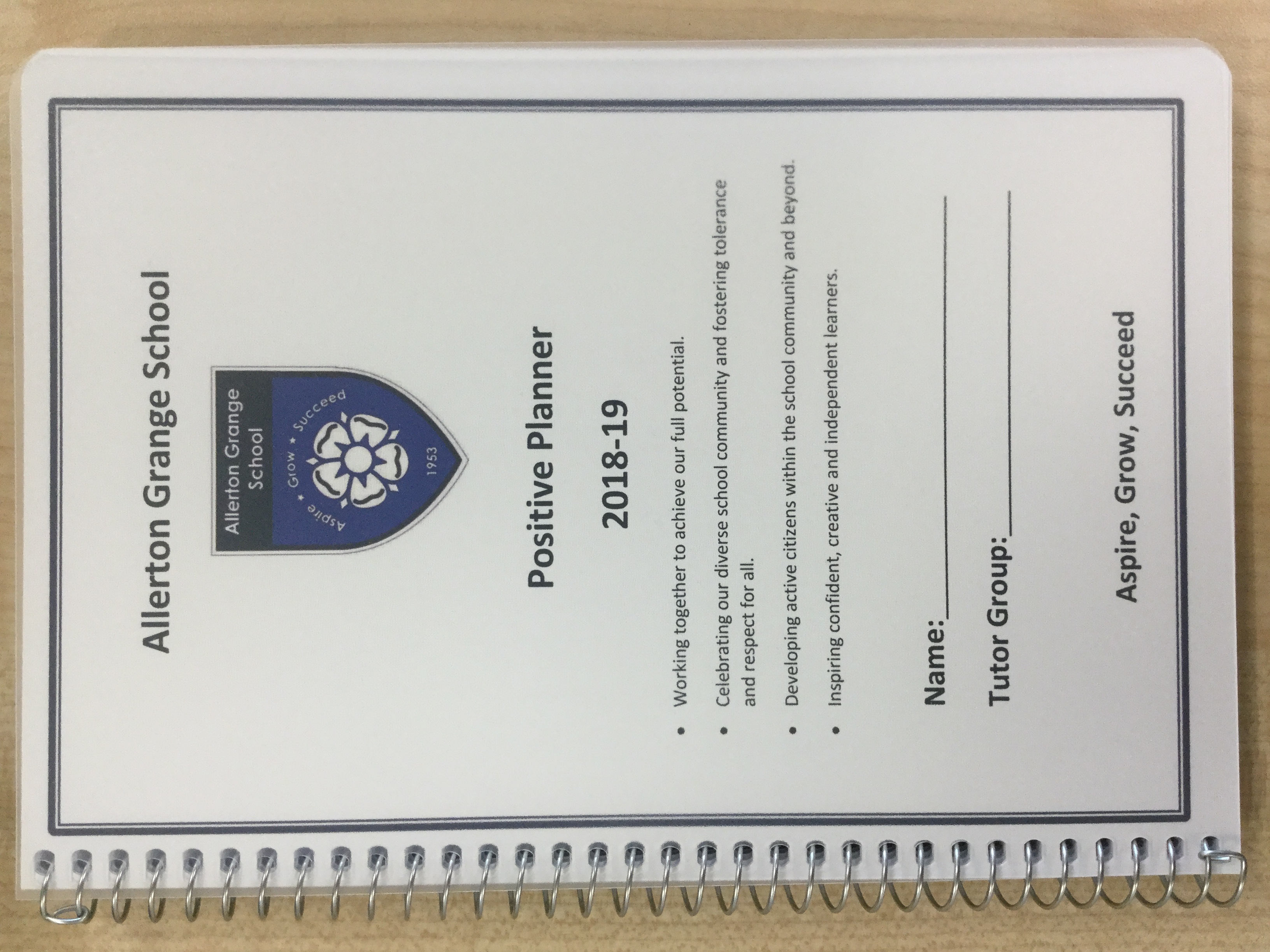 Aspire, Grow, Succeed.
14
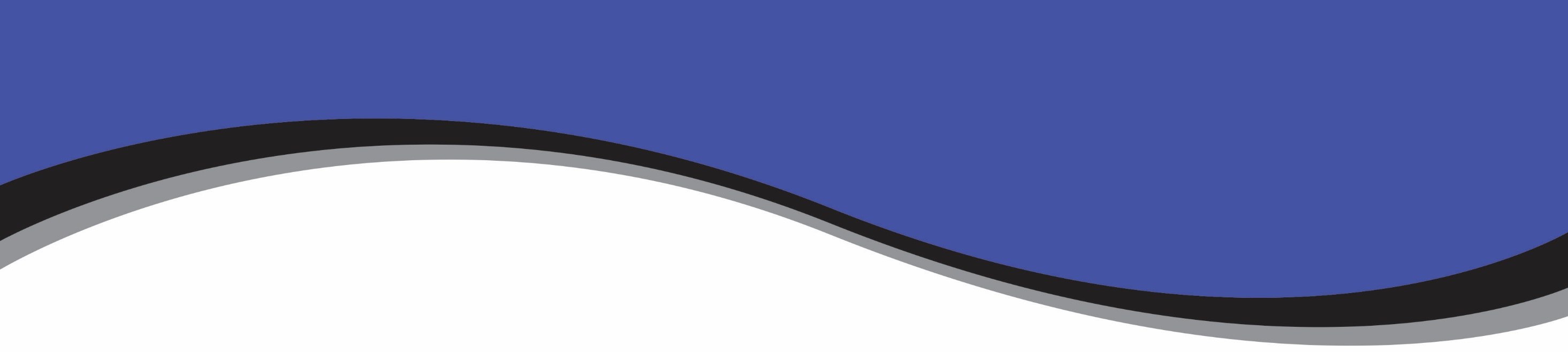 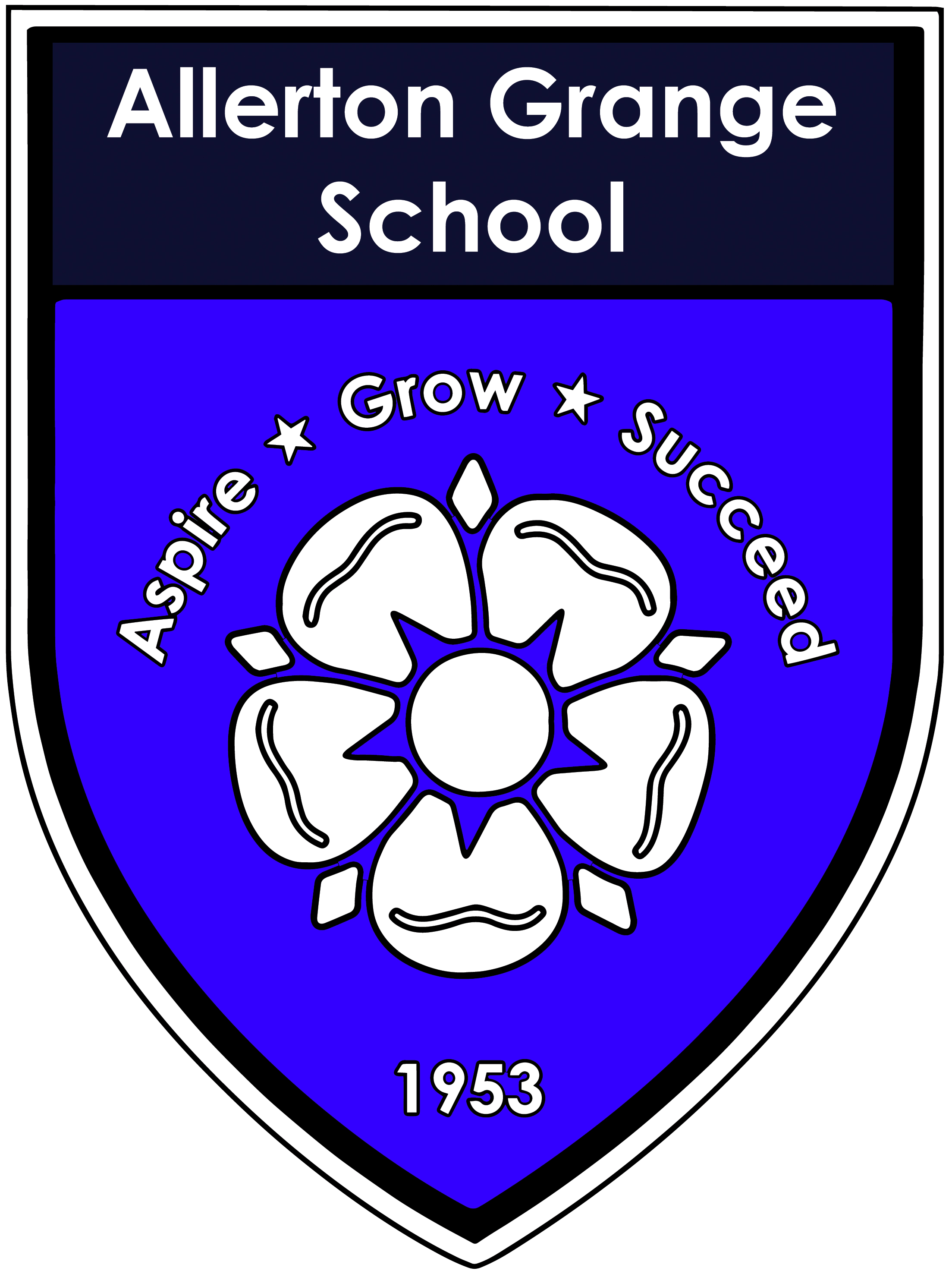 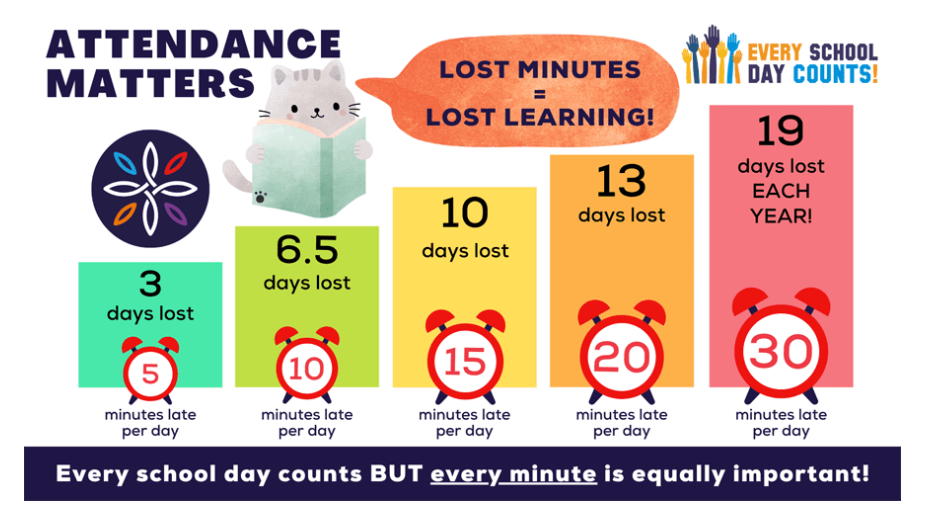 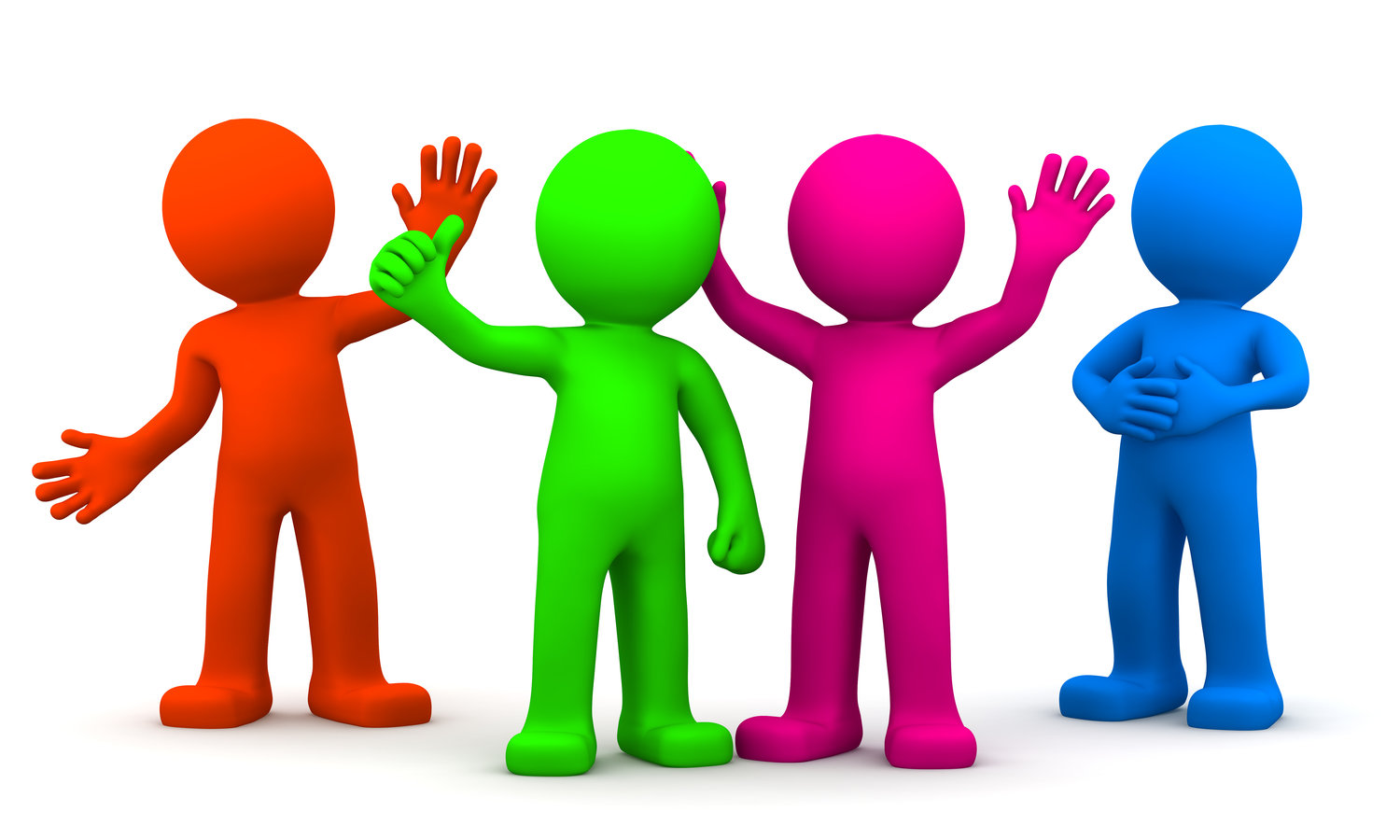 Aspire, Grow, Succeed.
15
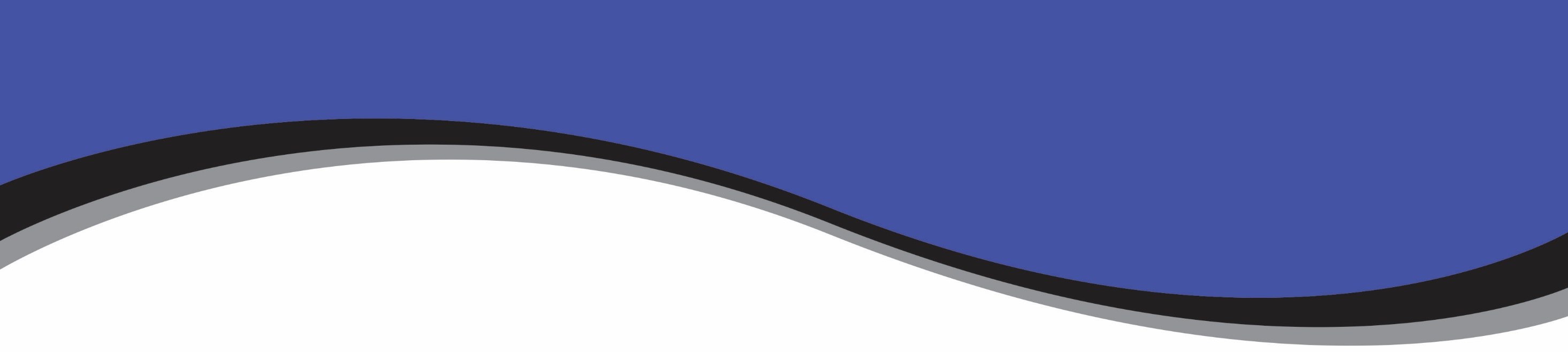 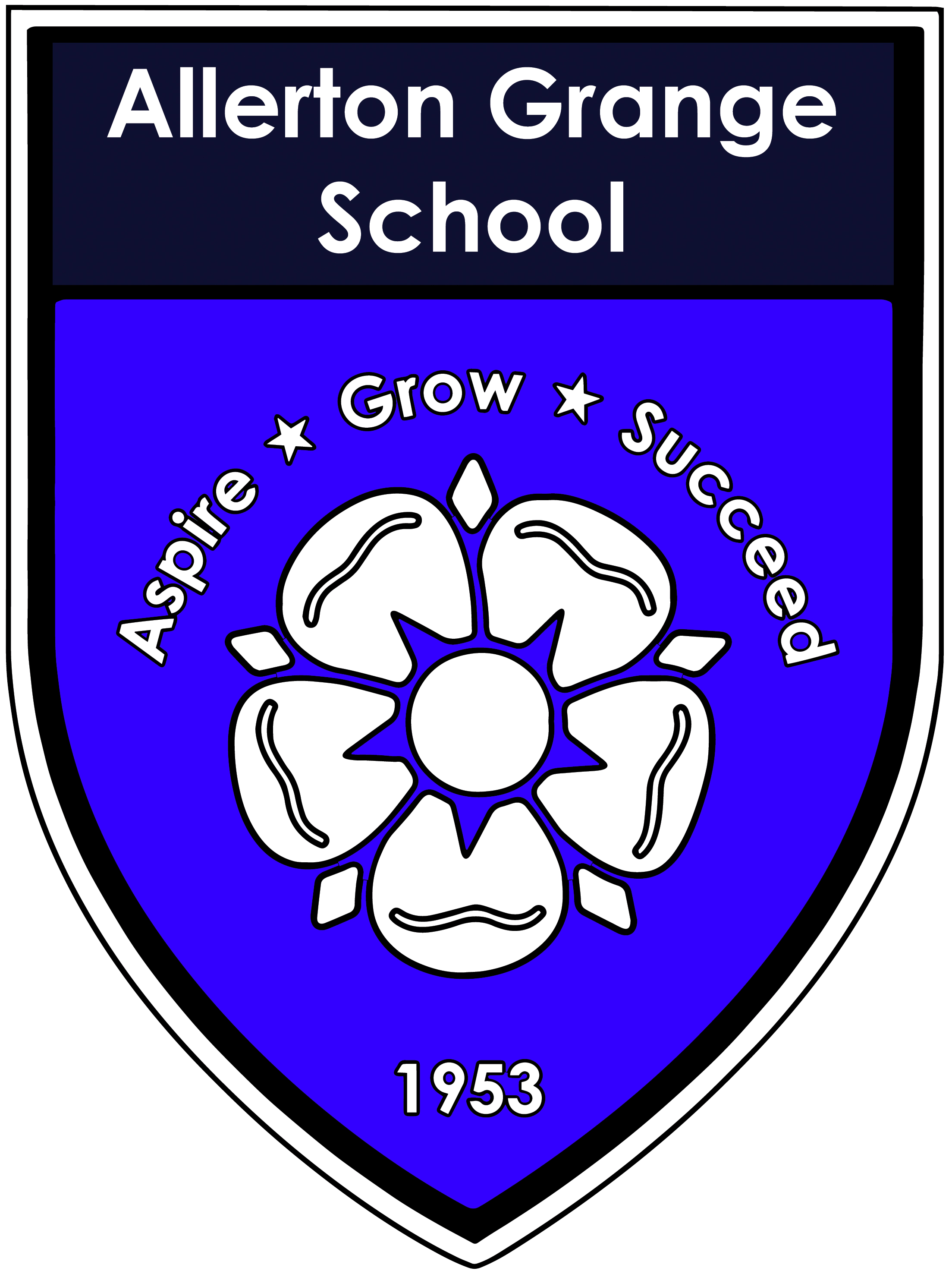 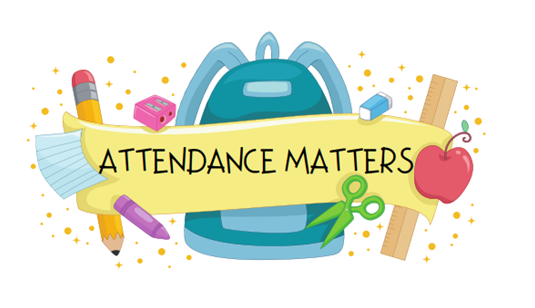 If your child will not be attending school, parents must inform the school attendance team via the ClassCharts app.

90% attendance is equivalent to 1 day of absence per fortnight
AGS is consistently above the national average for attendance

Week beginning 20th May:
National = 87.4%
AGS = 93.2%
 
Year to date (24th May):
National = 91.1%
AGS = 93.2%
Aspire, Grow, Succeed.
16
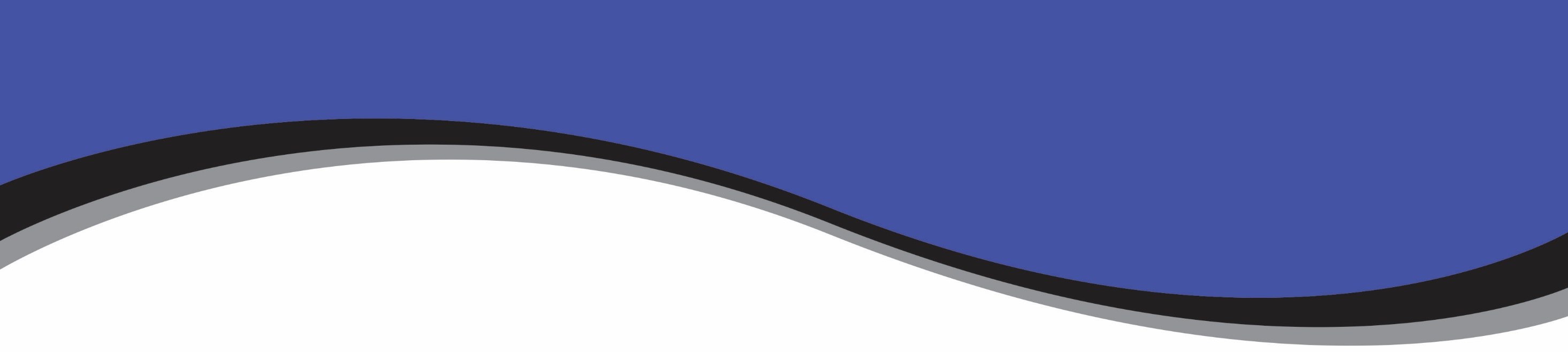 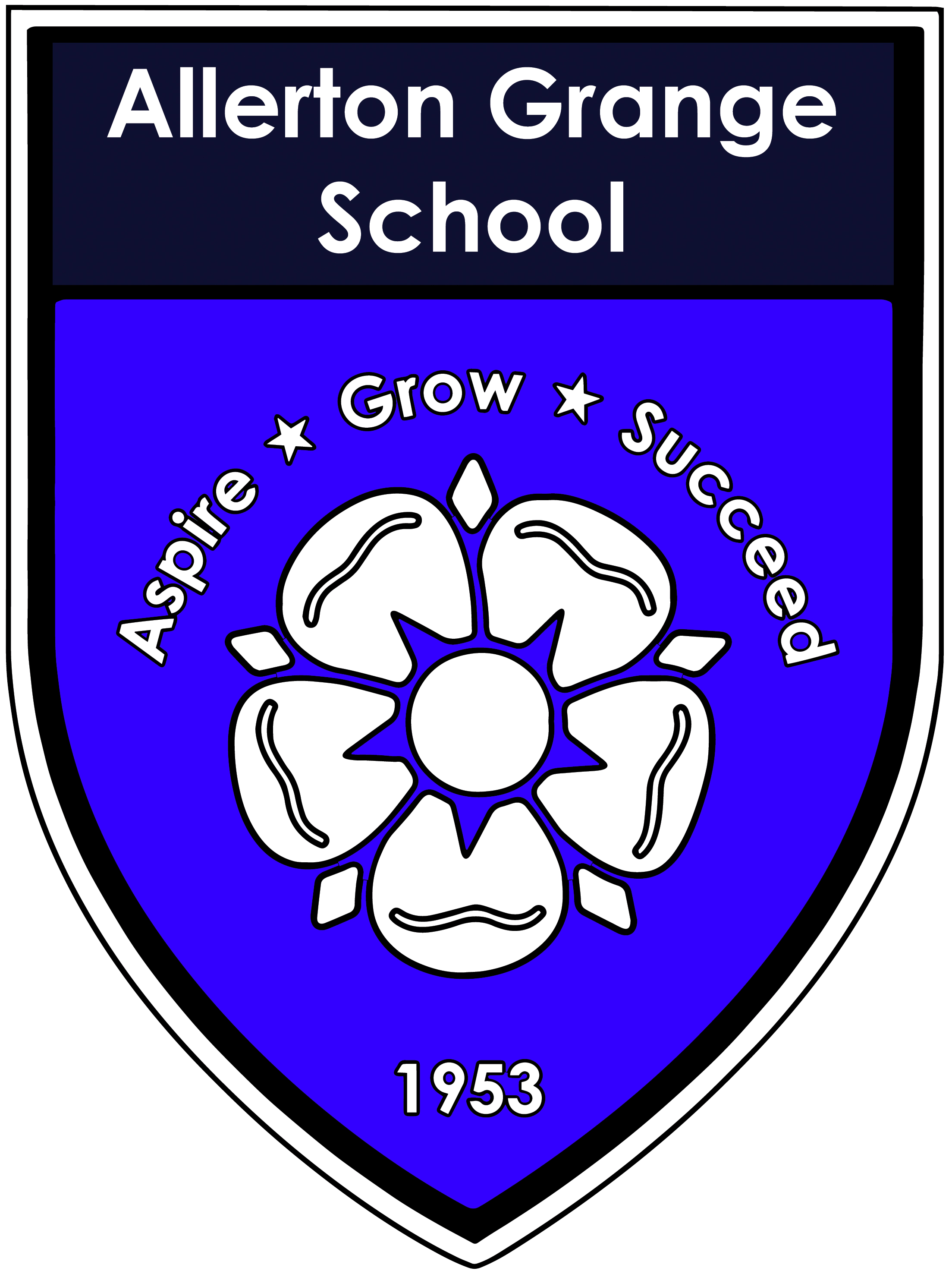 Organisation for Learning

The following equipment is essential for all students:
Bag - large enough to hold several books and equipment
Pen - black and blue but also a green pen

Pencil
Sharpener
Ruler
Rubber
Calculator- scientific if possible
Glue stick
Planner - provided in September
Tissues (on a needs basis)
Whiteboard pen
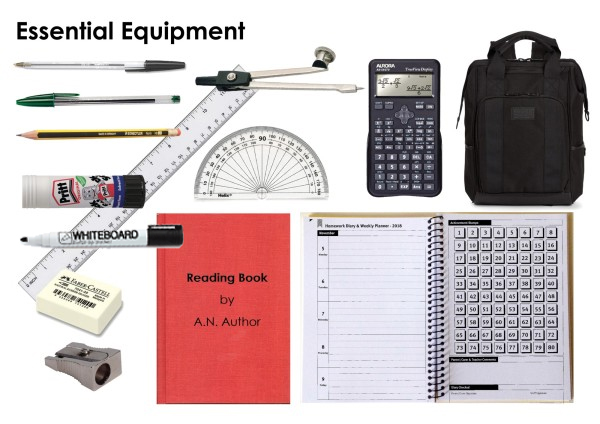 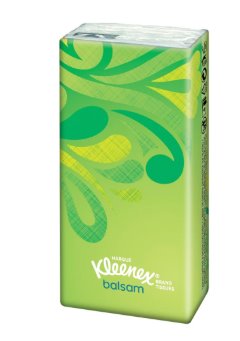 Aspire, Grow, Succeed.
17
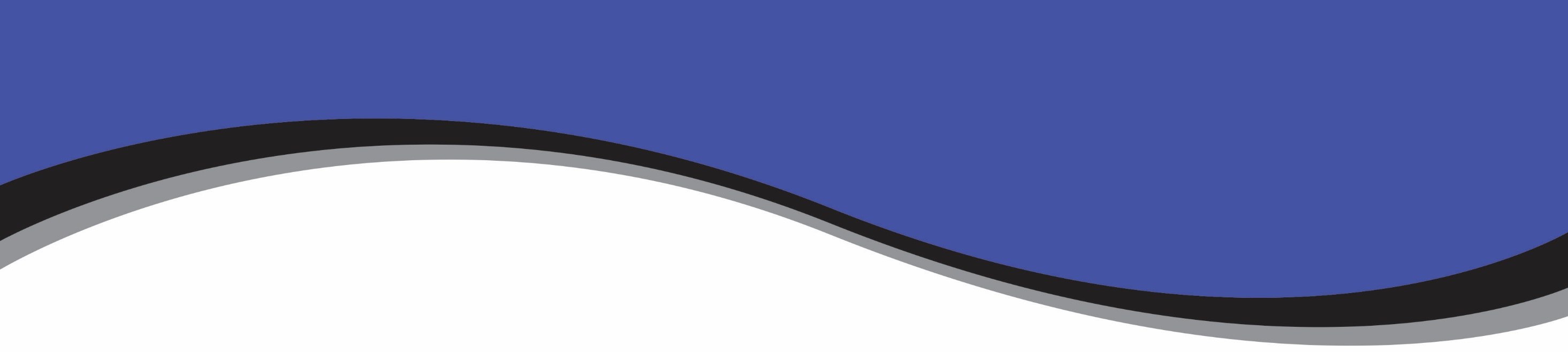 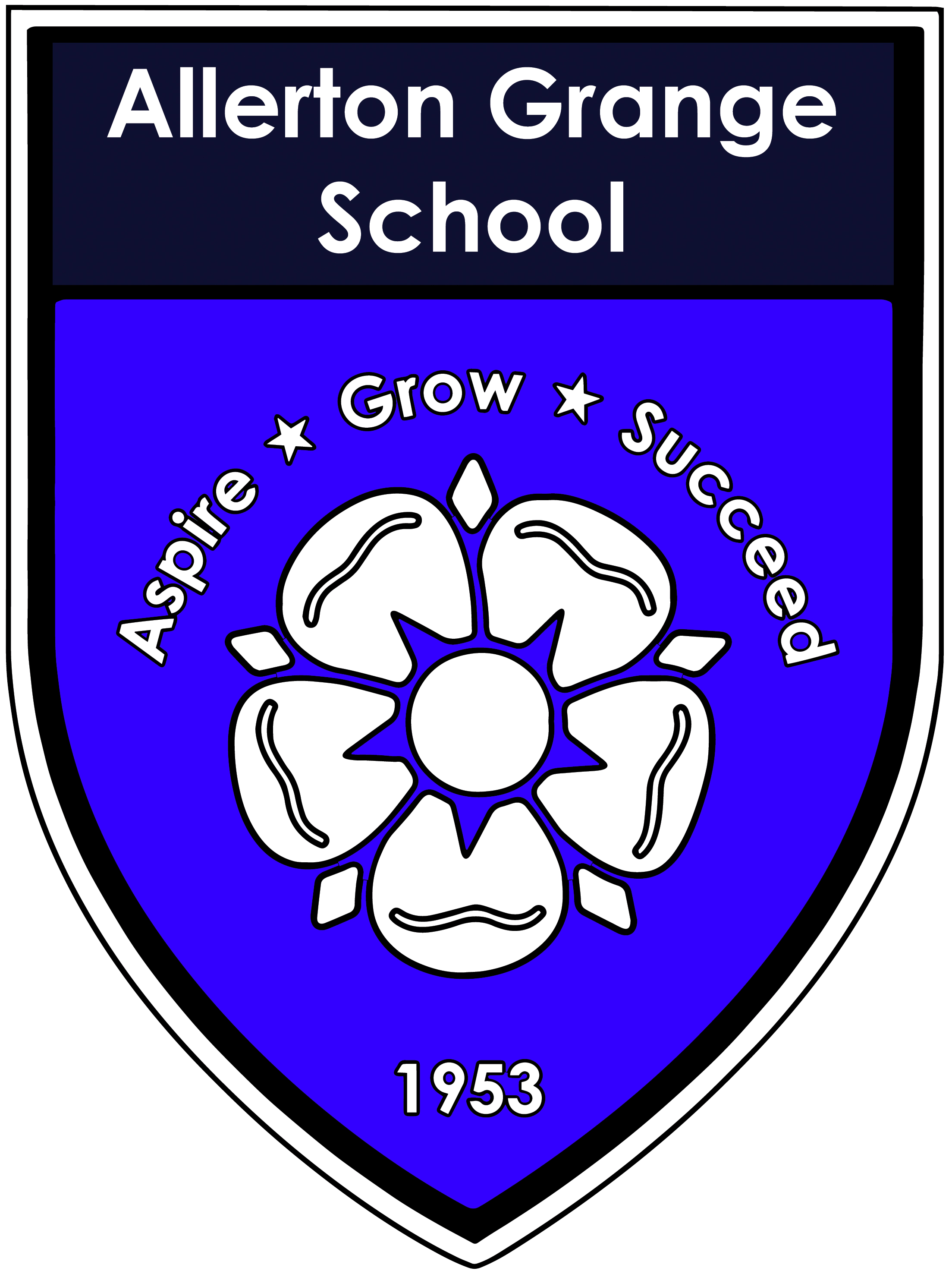 Planners

Organisation
Mini White Board – formative assessment
Method of communication
Please read your child’s Planner with them.  It includes really important information on uniform, equipment, homework, laboratory rules, the KLAS Curriculum and Aspirational achievement
Aspire, Grow, Succeed.
18
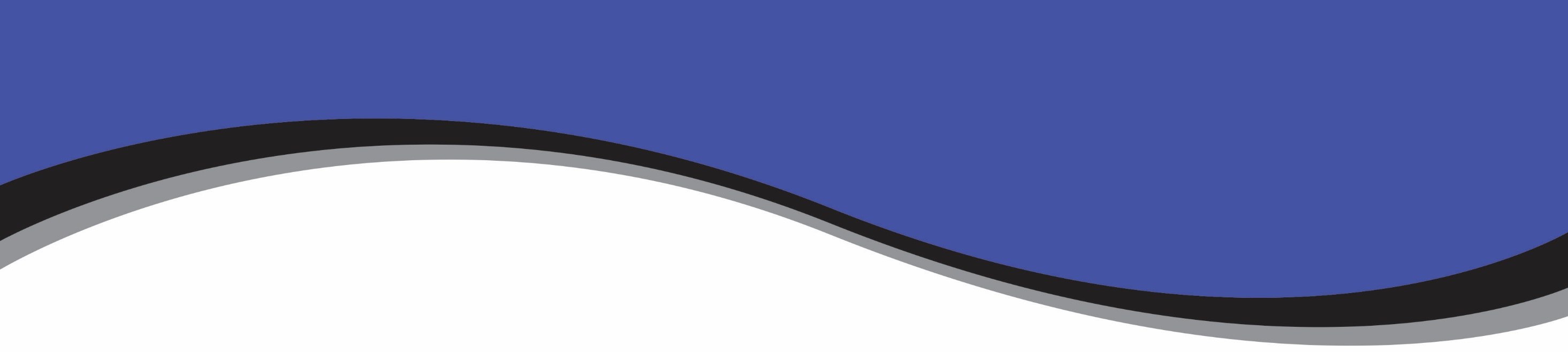 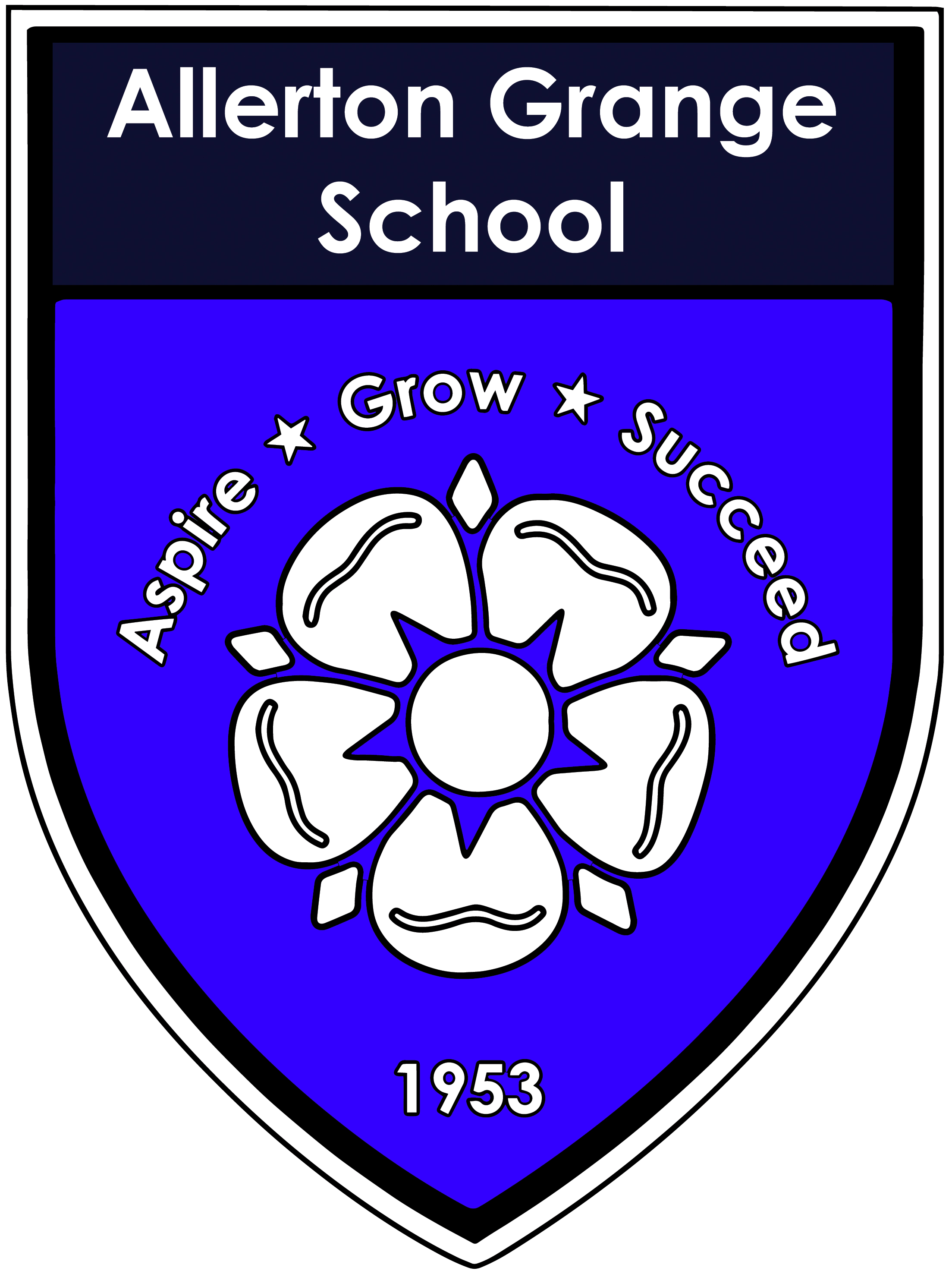 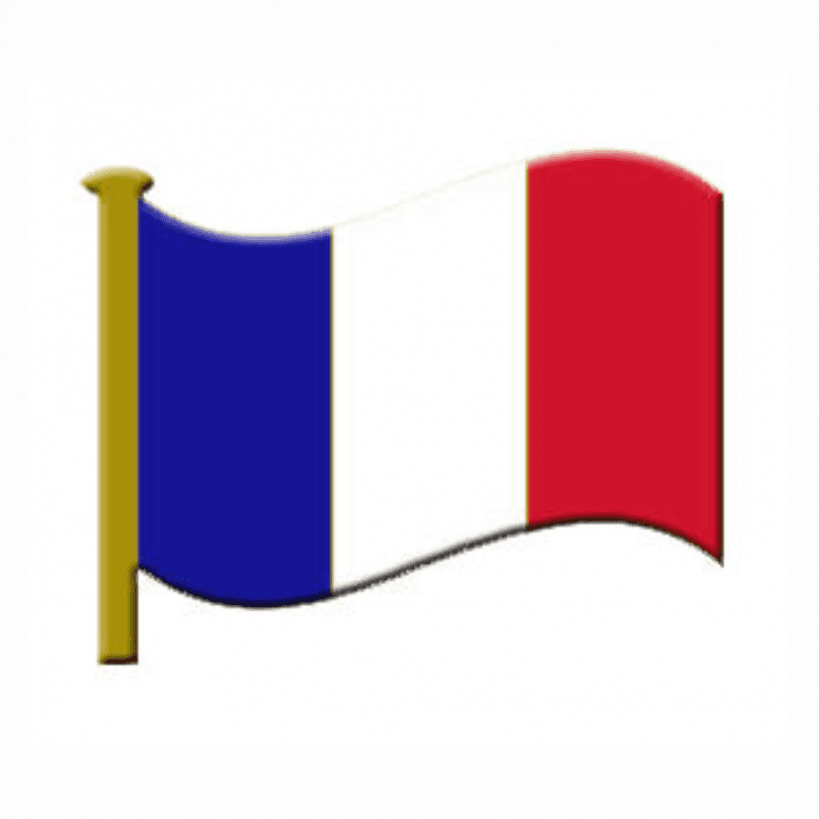 Languages

All students will study either French, German or Spanish

If you have already expressed a preference for a certain language, we will do our best to accommodate this, but cannot guarantee it
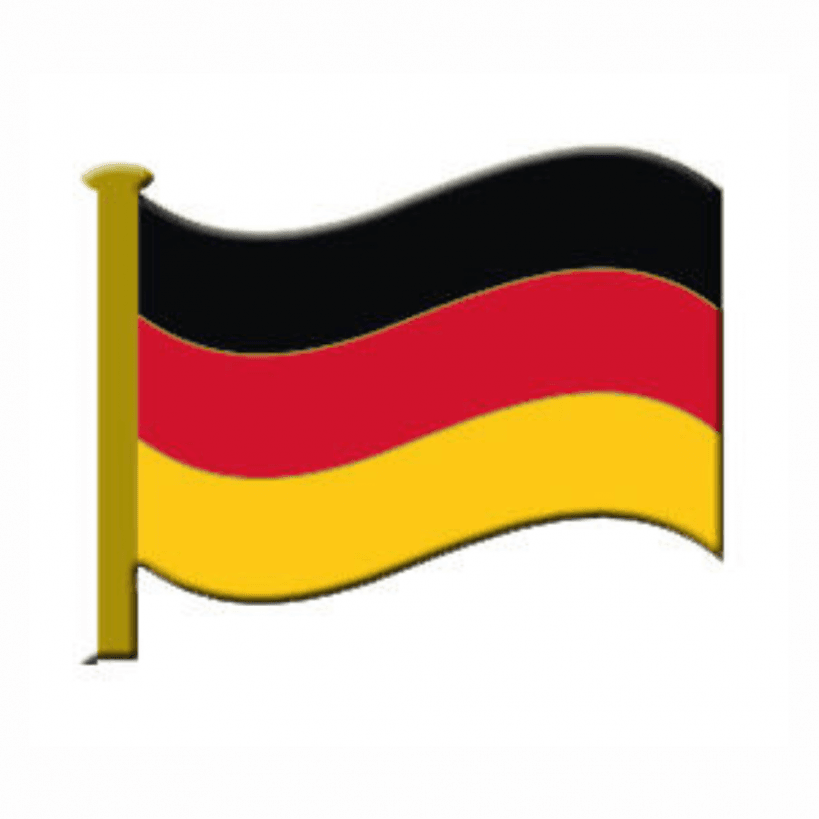 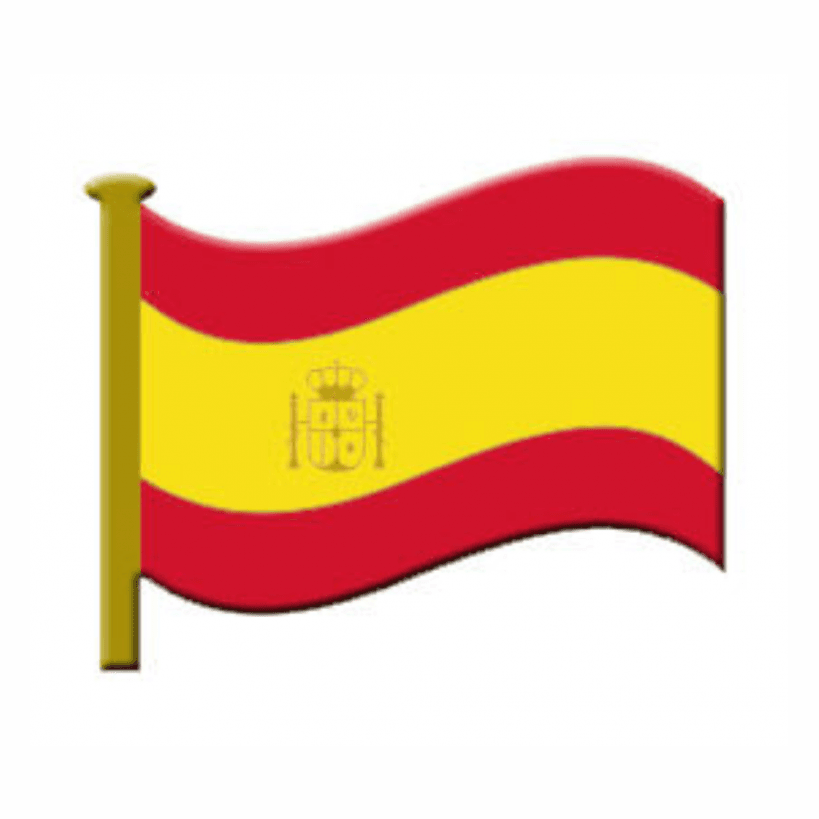 Aspire, Grow, Succeed.
19
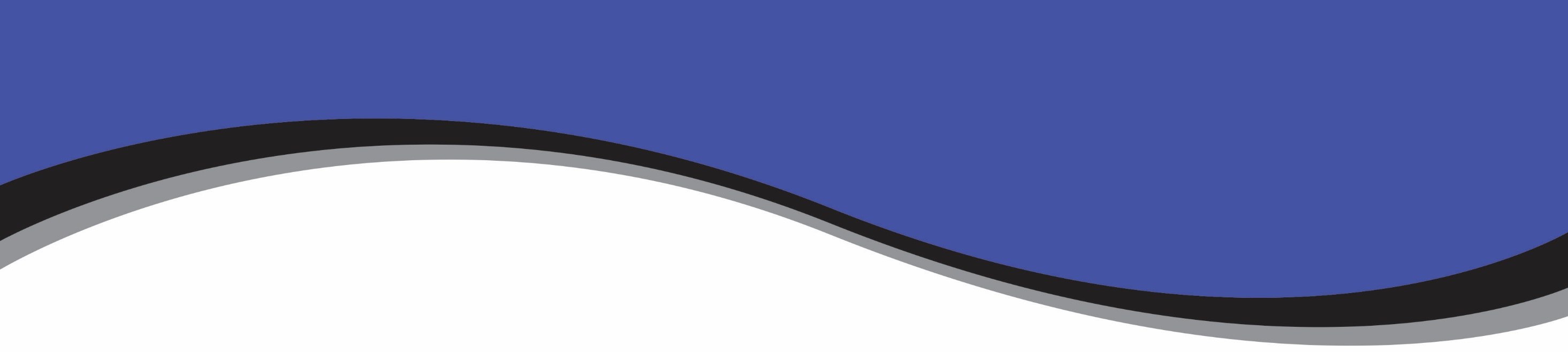 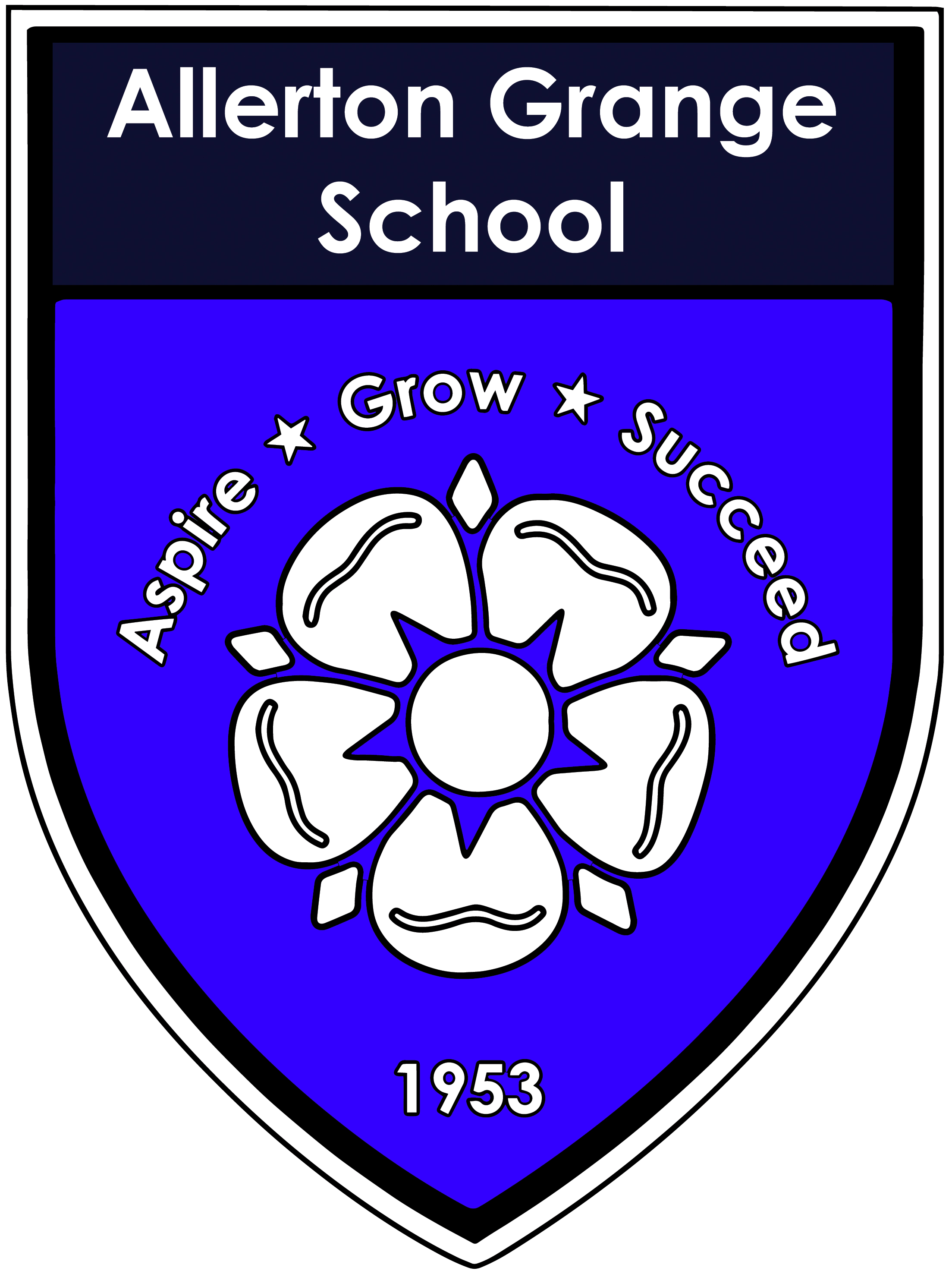 Homework at AGS extends the knowledge that is developed in school and allows students to consolidate, enrich and extend their learning. 

Homework is set via ClassCharts
Parents can review and support homework.  Student log-ins are issued in the first week in September
Retrieving, consolidating, embedding
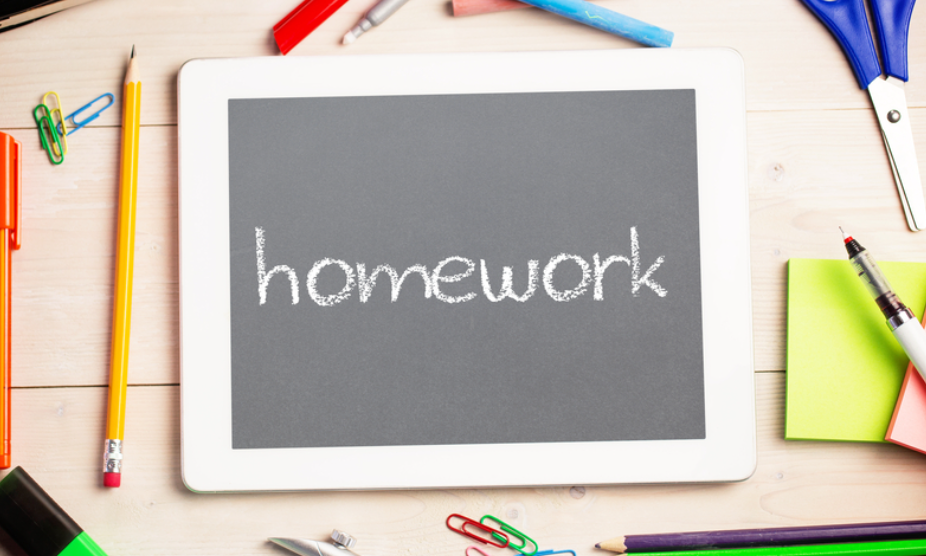 Aspire, Grow, Succeed.
20
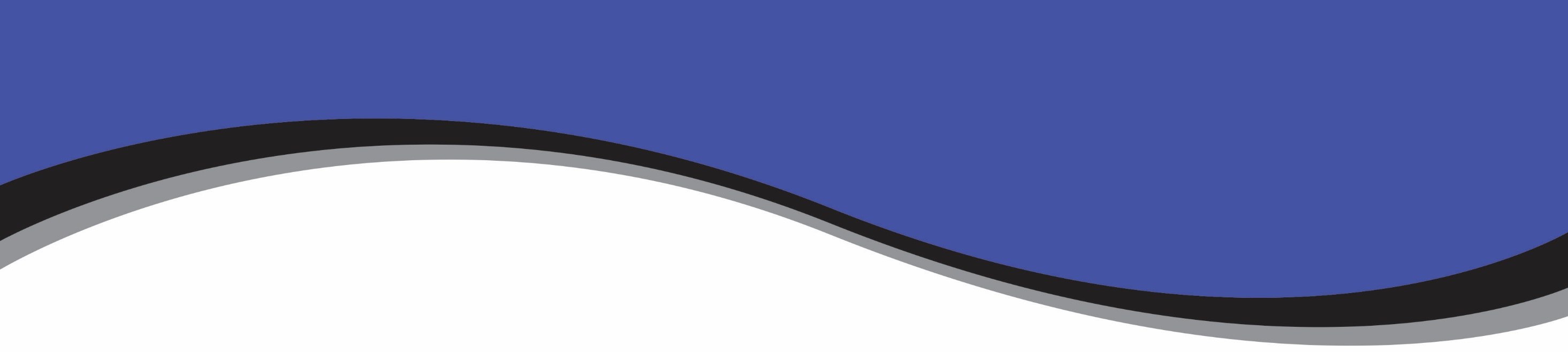 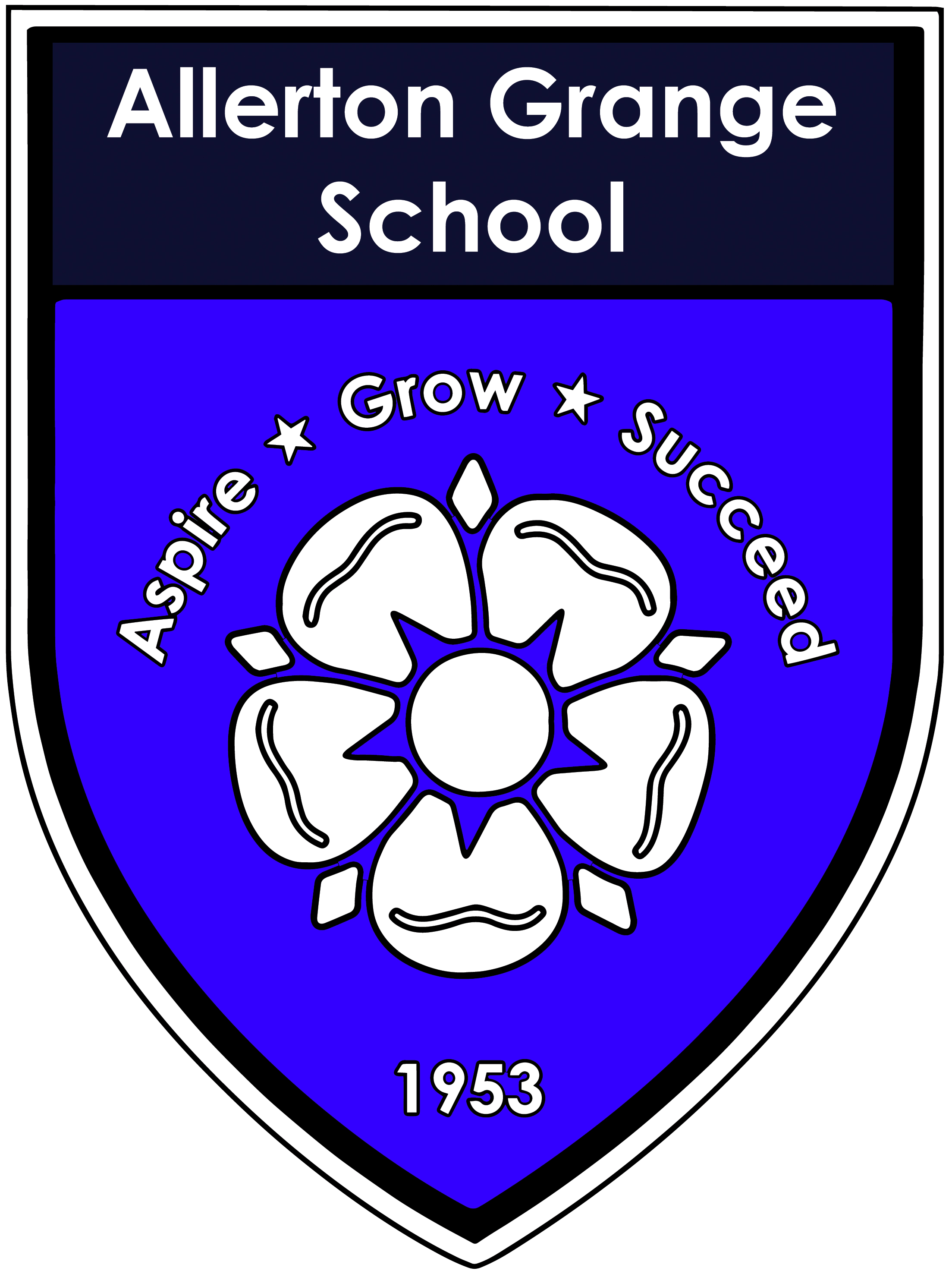 Student Leadership opportunities

Community Ambassadors
Student leadership group
Reading Mentors
Sports Ambassadors
Student Wellbeing Ambassadors
Attendance Ambassadors
Foreign Language Ambassadors
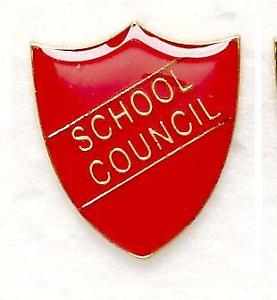 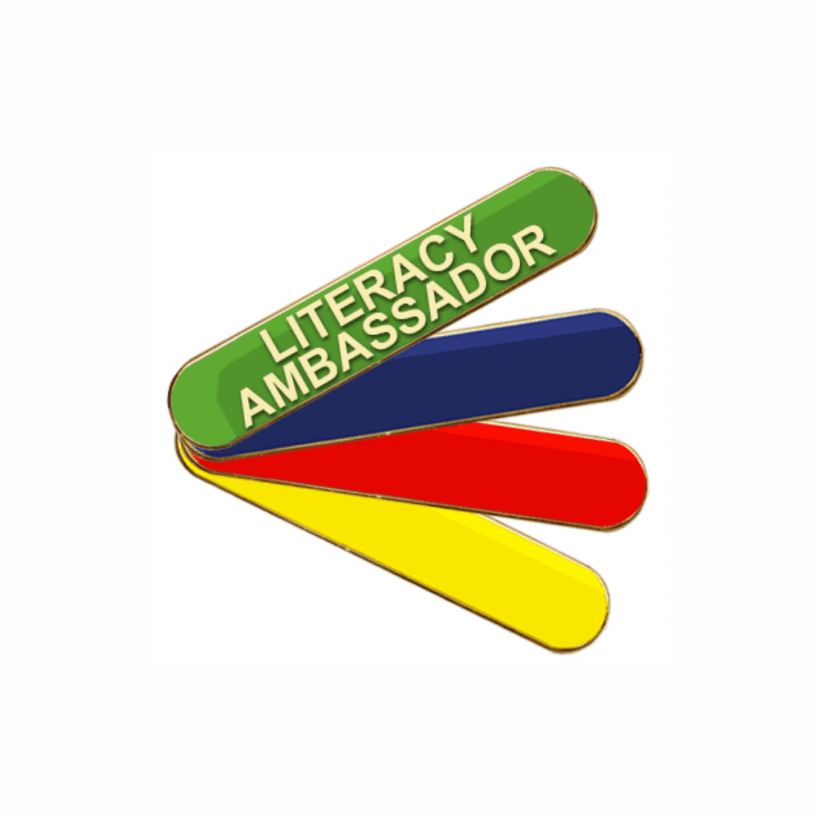 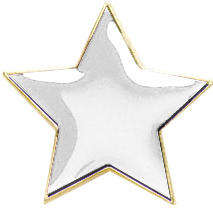 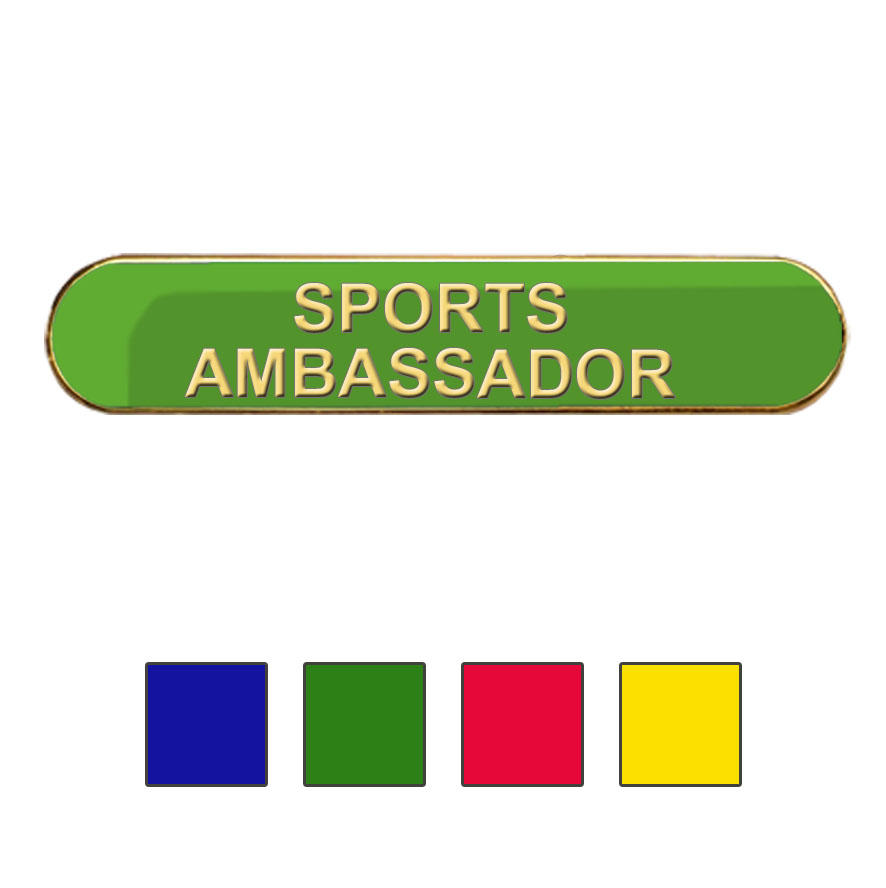 Aspire, Grow, Succeed.
21
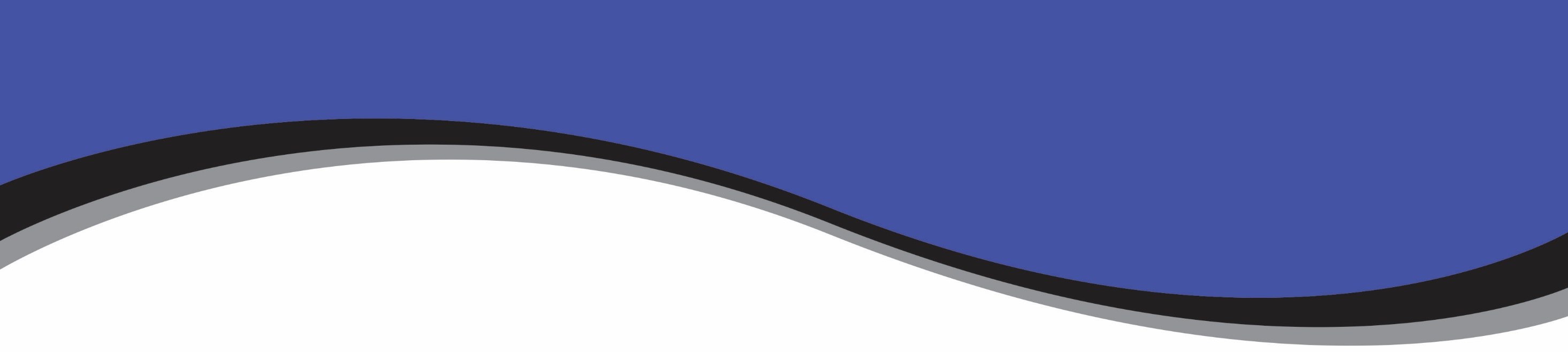 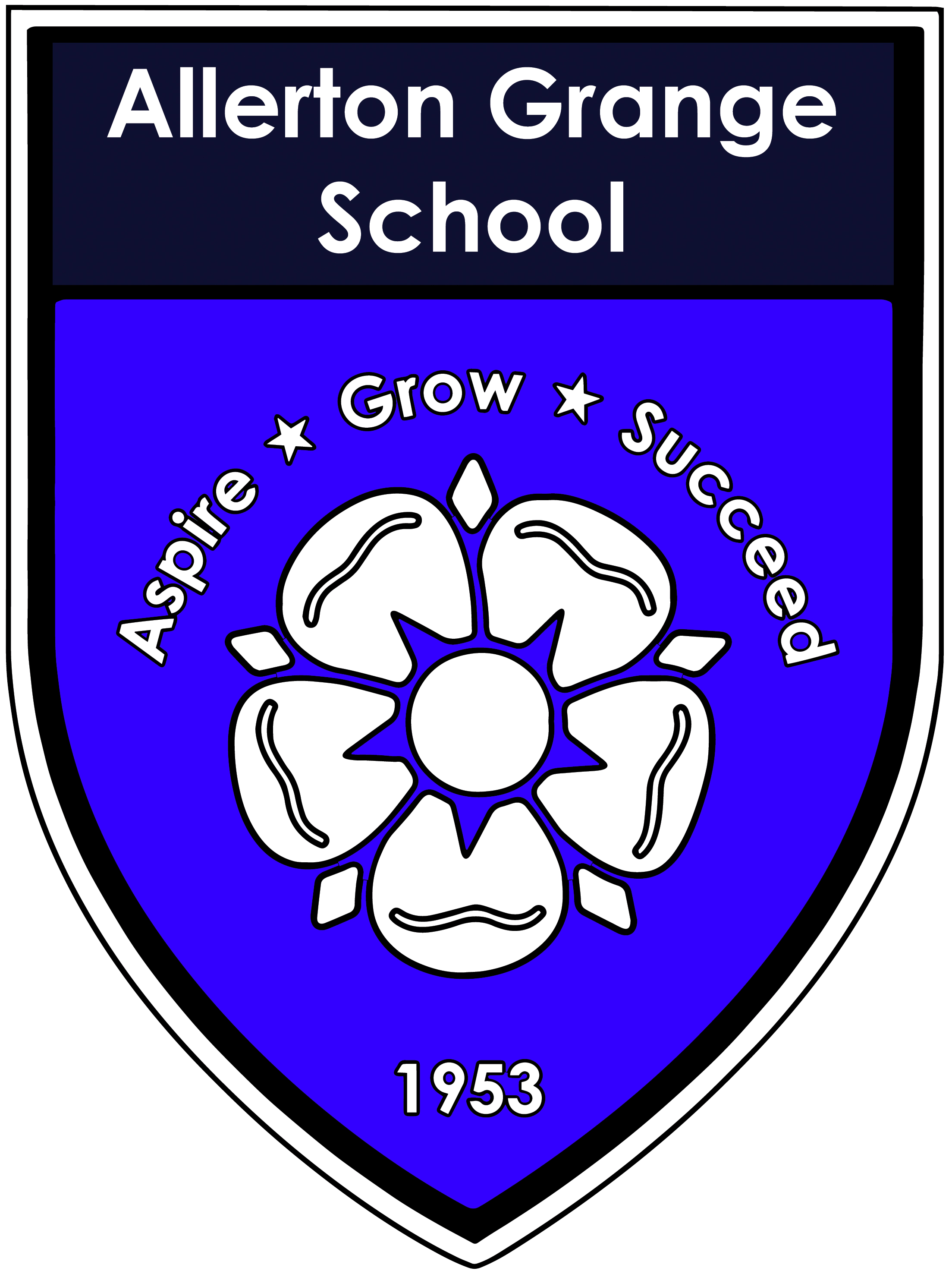 Extra Curricular enrichment and Music Tuition

Music Tuition
	If your child is entitled to Free School Meals, they are also eligible for free music tuition to learn one instrument.

All students are encouraged to take part in the wide range of extra- curricular activities and after school clubs on offer:
Rock Band / Concert Band / Samba Band / Jazz Band / Choir
Drama Club / School Musical / Duke of Edinburgh Award / Spectrum
Rugby / Football / Netball/ Badminton / Athletics / Cricket / Rounders
Aspire, Grow, Succeed.
22
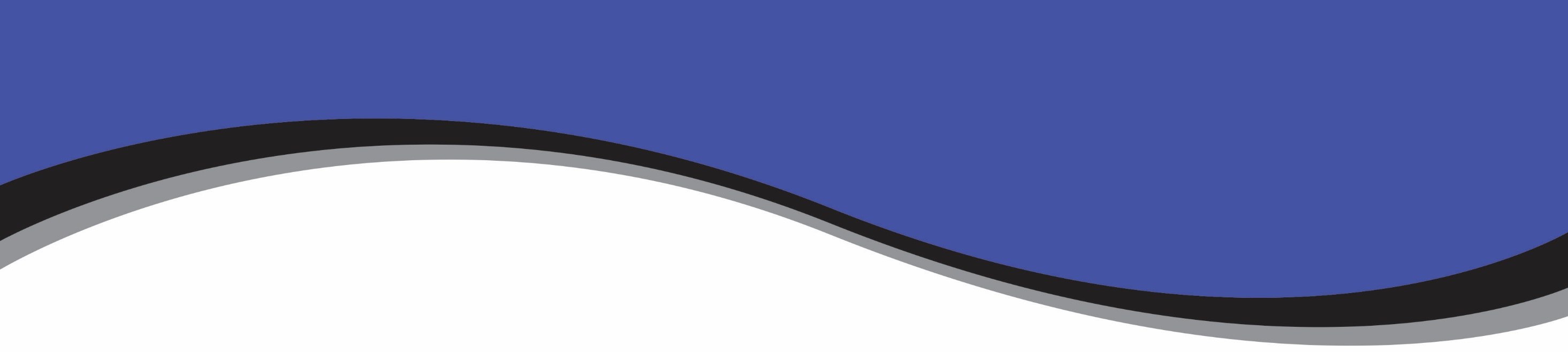 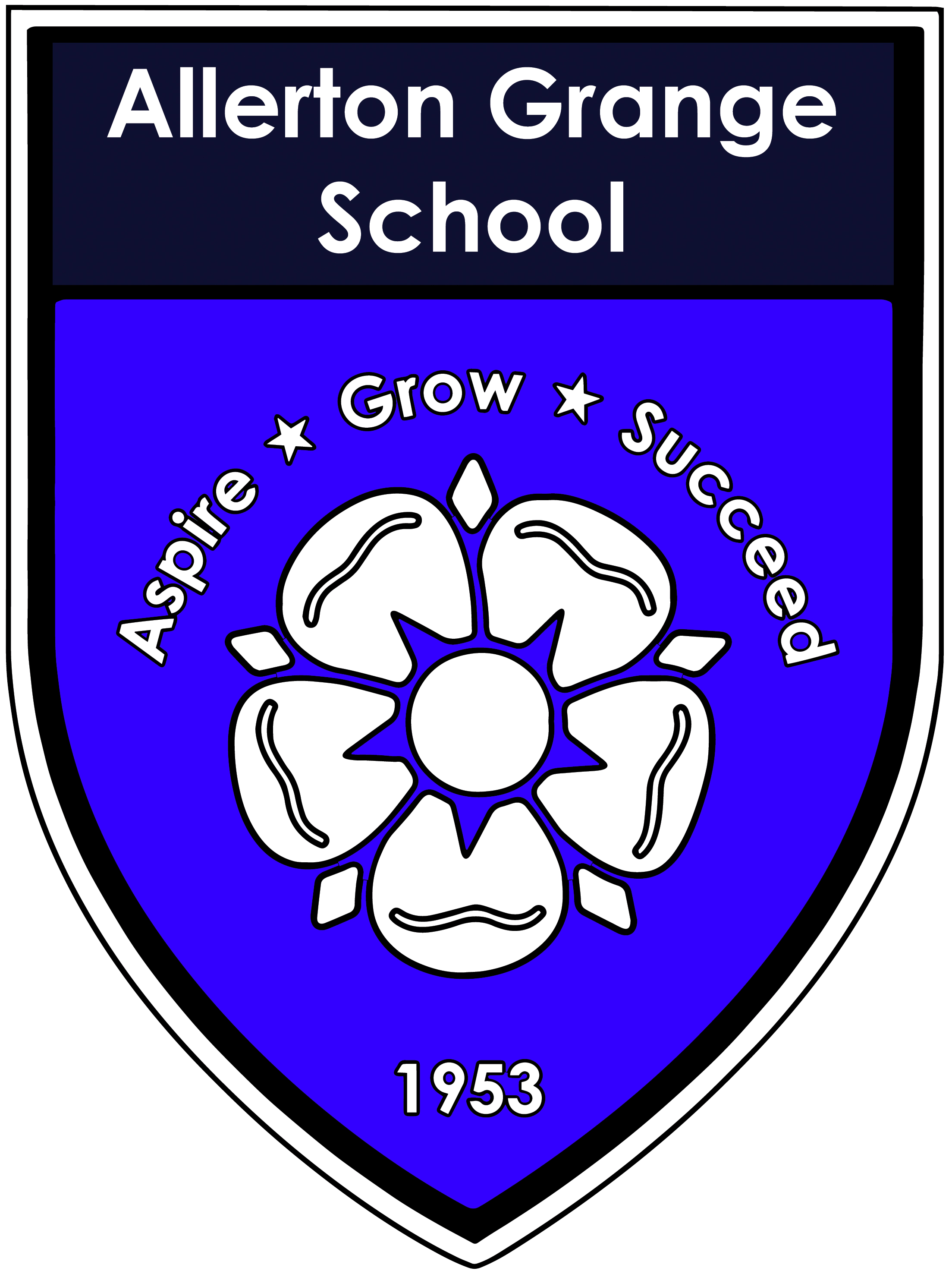 School Events

Parents are encouraged to attend school events such as:

Information Evenings
Open Evenings
Awards Evenings
Parents’ Forum 
Music and drama performances

We want to create an open and supportive school community to encourage communication. See our website and Facebook page for dates and times.
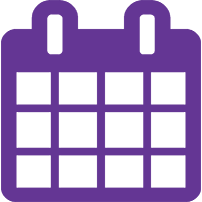 Aspire, Grow, Succeed.
23
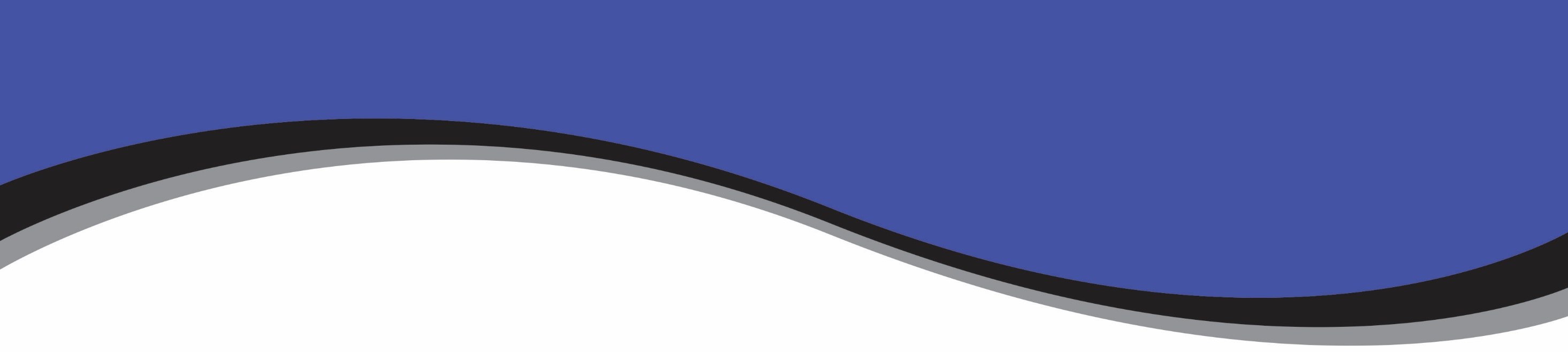 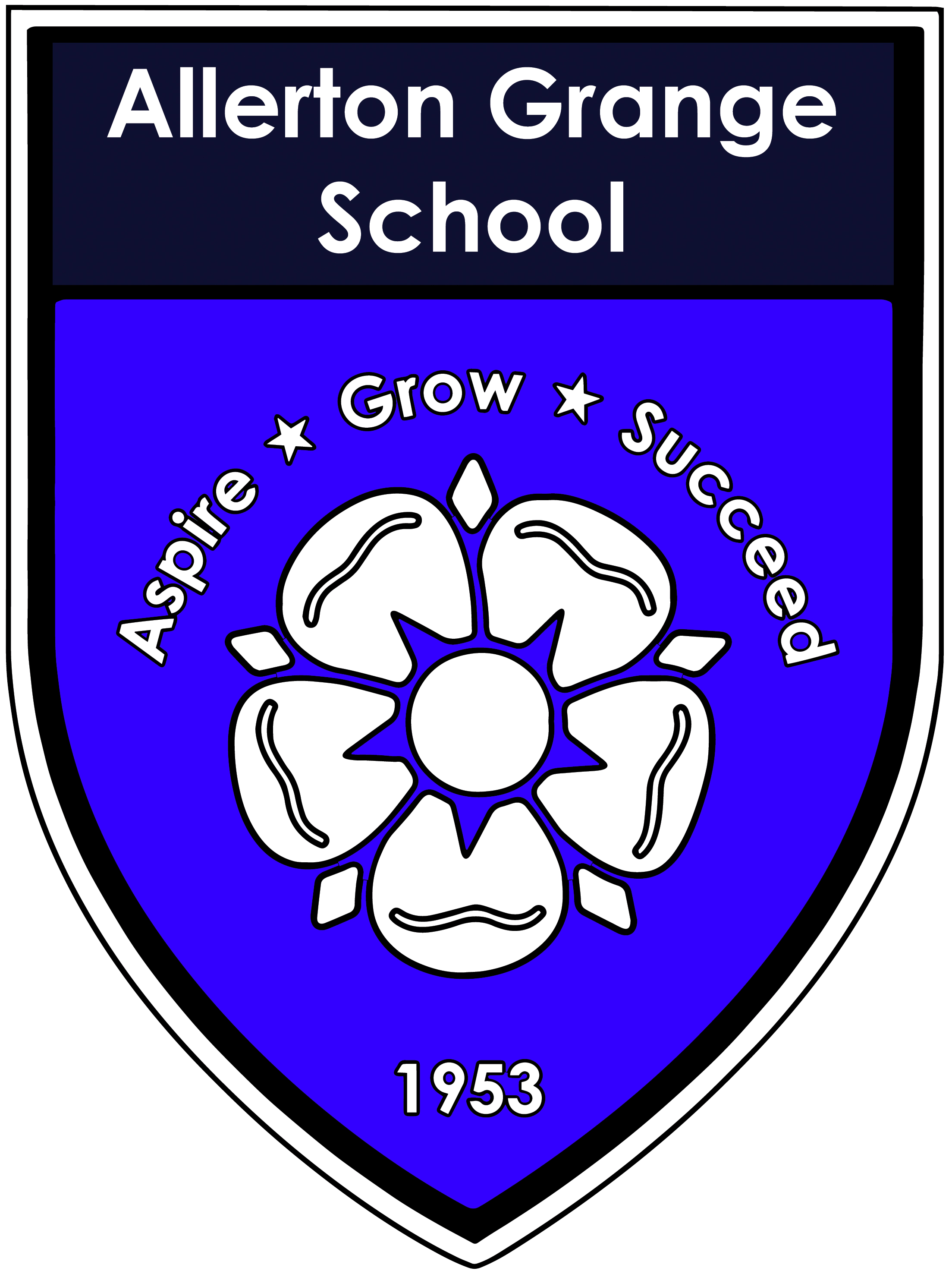 What we love about AGS...
Aspire, Grow, Succeed.
24
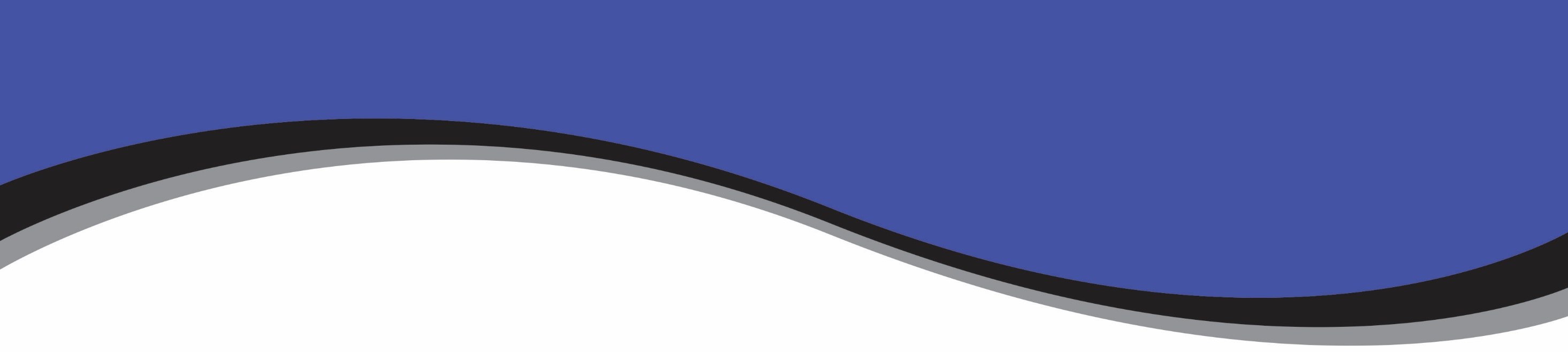 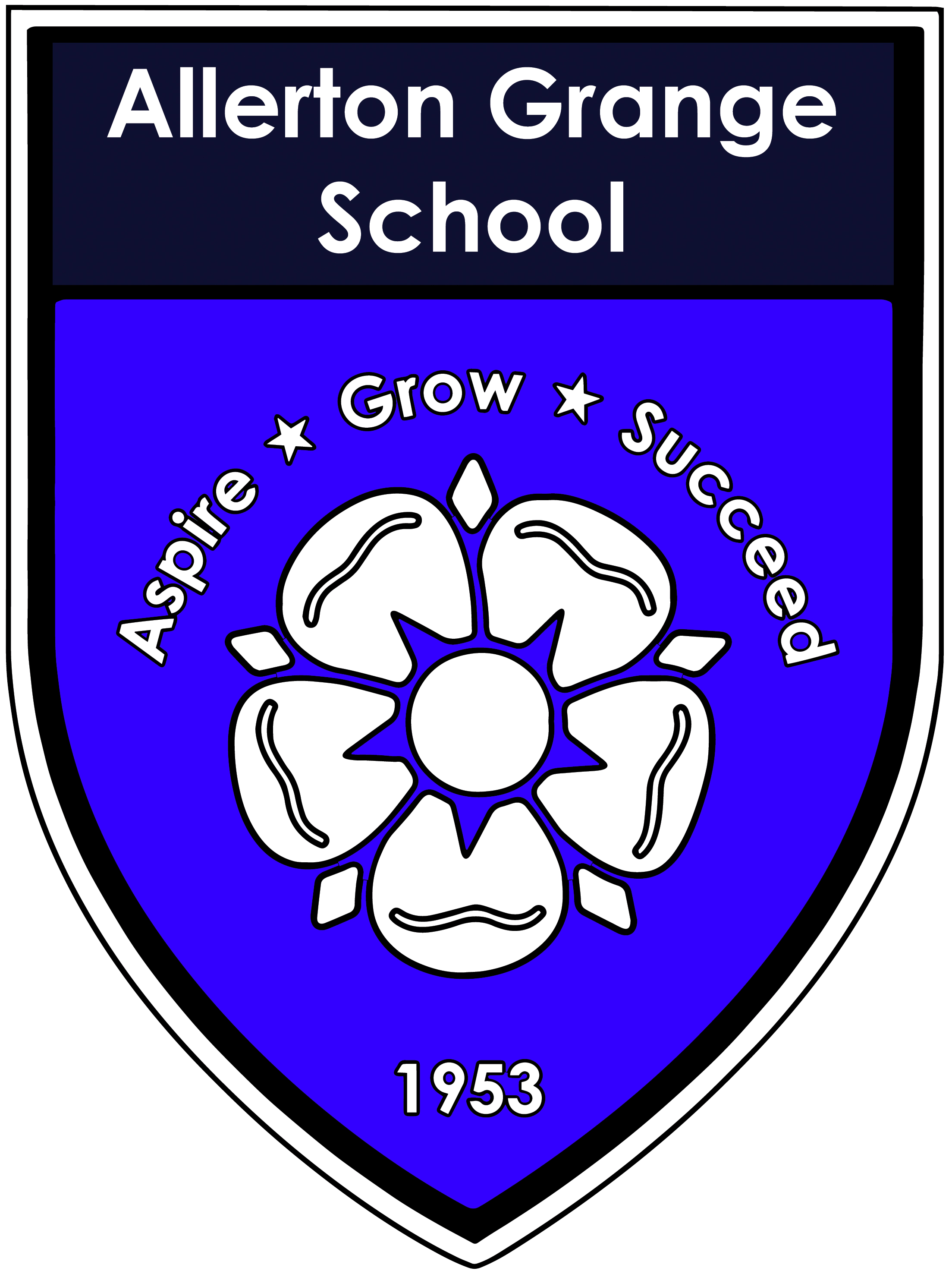 Culture and community

Sense of belonging

Year 7 support – extended form time
Official welcome to AGS - Matriculation
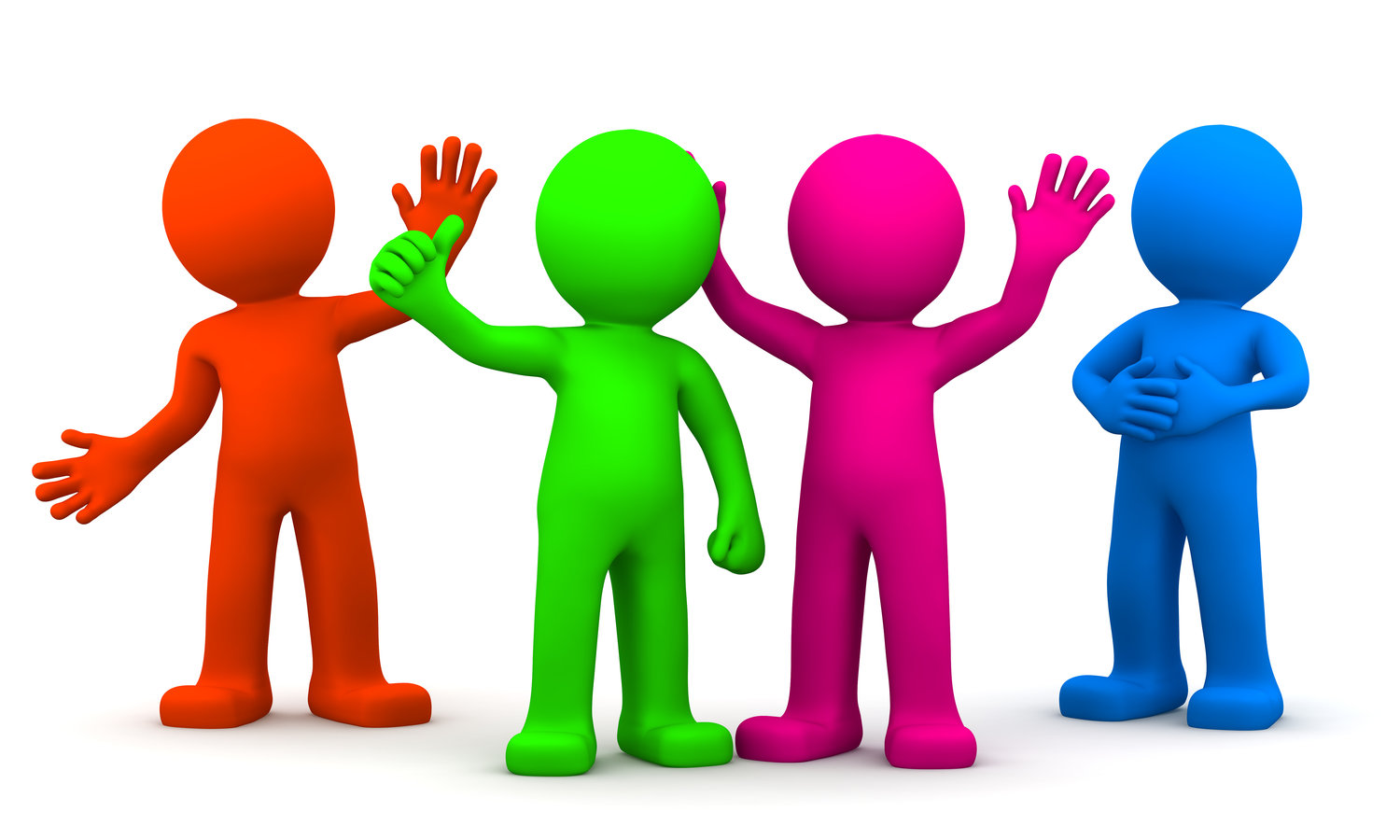 Aspire, Grow, Succeed.
25
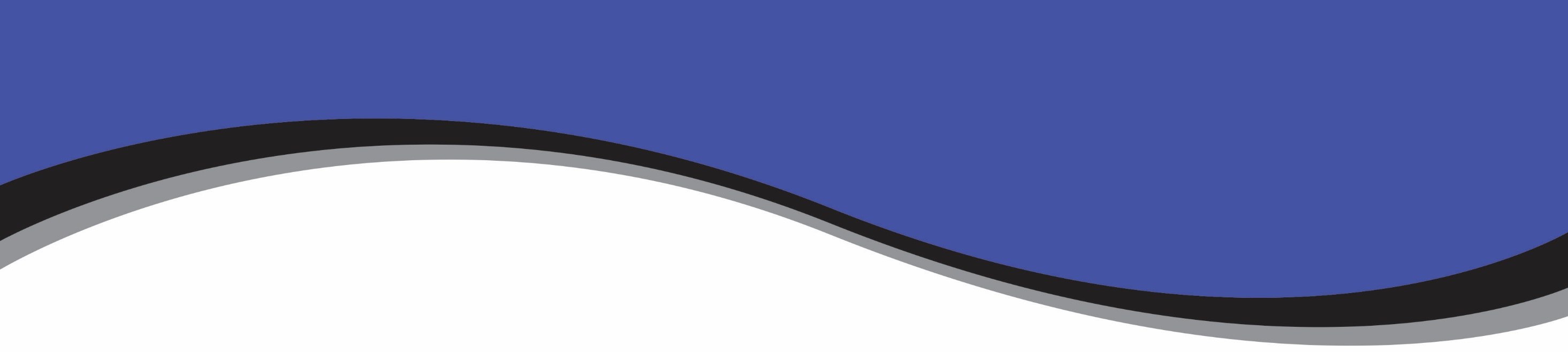 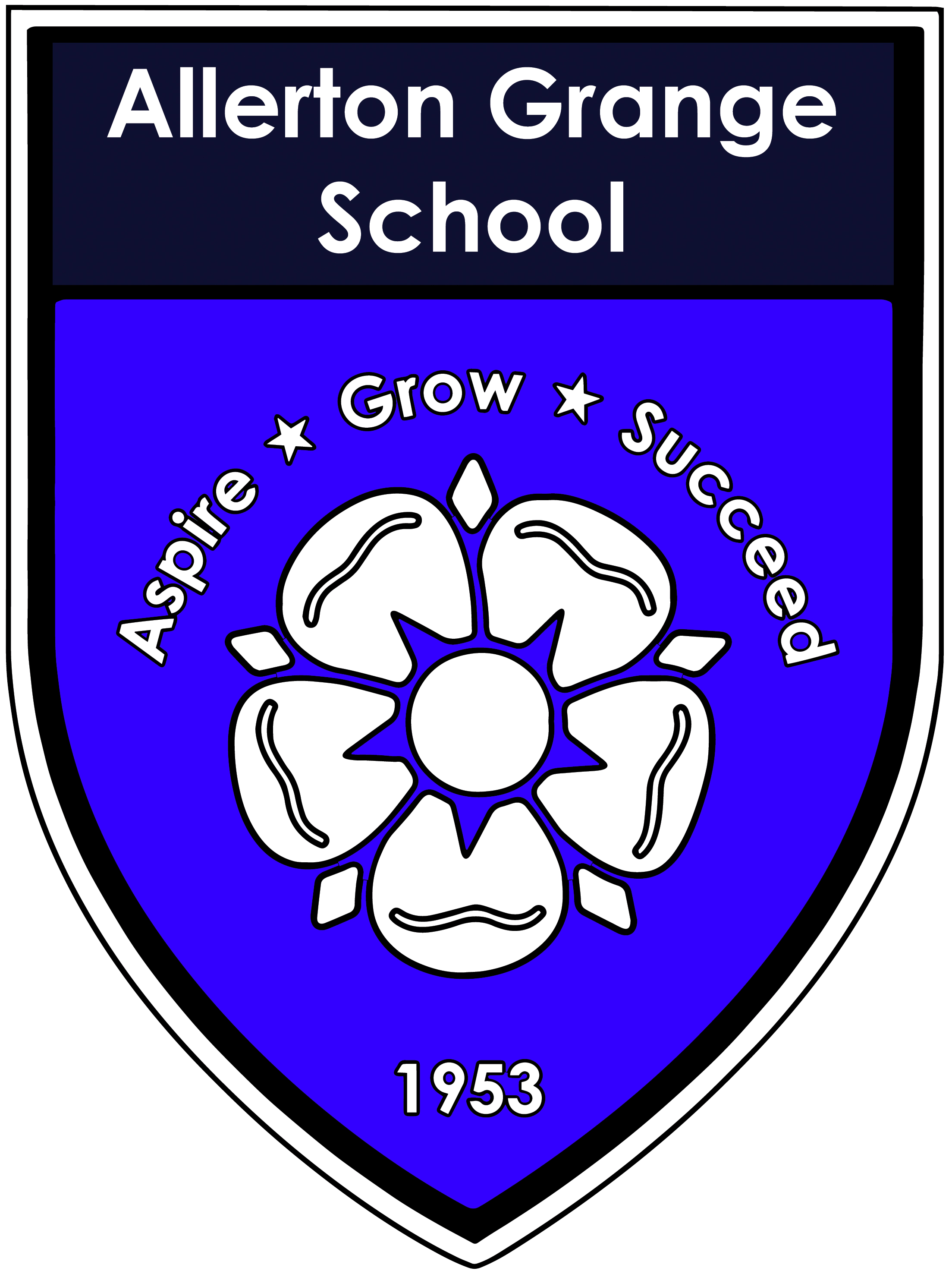 There is a tangible sense of community and celebration of diversity at Allerton Grange School. 

Teachers and pupils have strong relationships and show great respect for each other. This is really welcoming and diverse school...

Ofsted inspection report ( April 2025)
Aspire, Grow, Succeed.
26
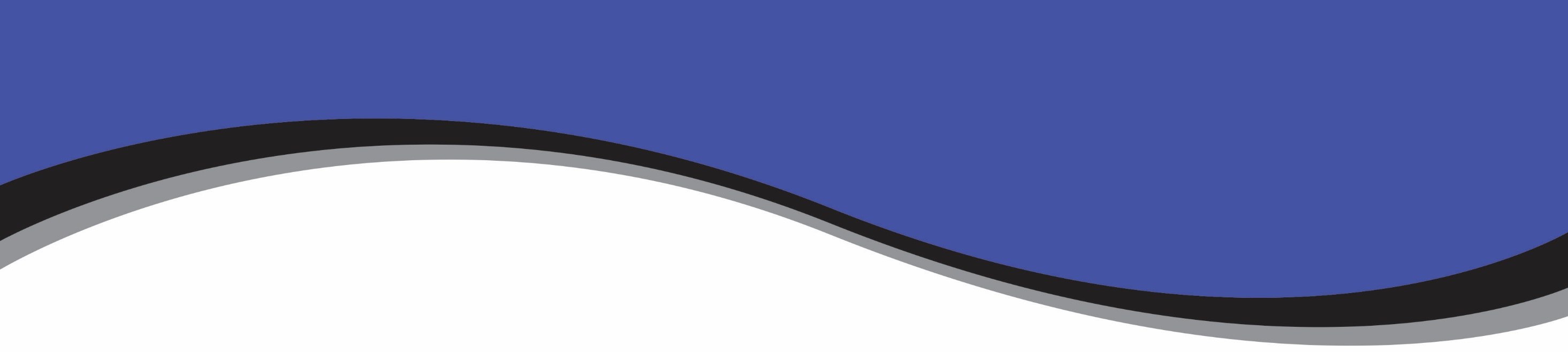 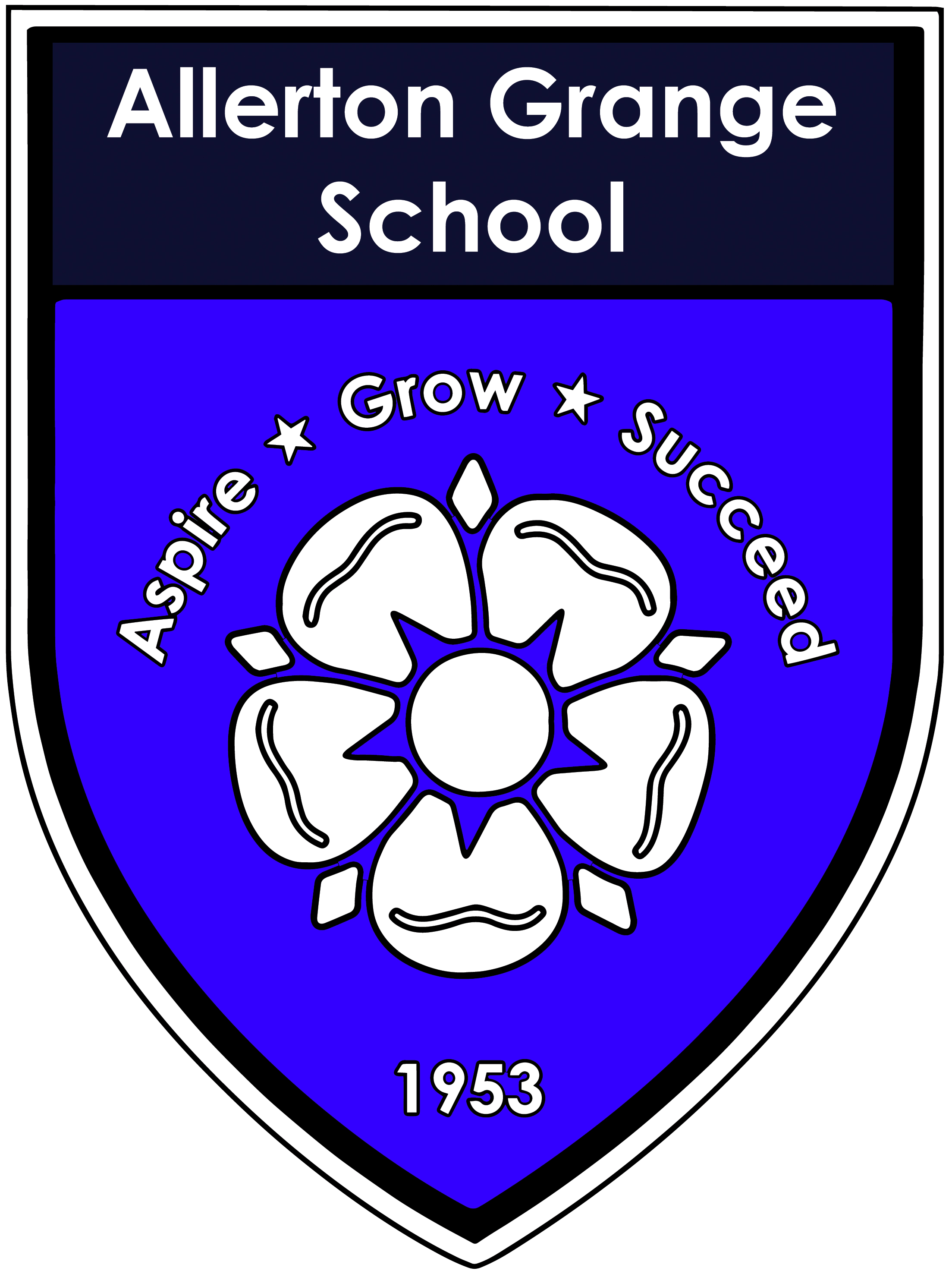 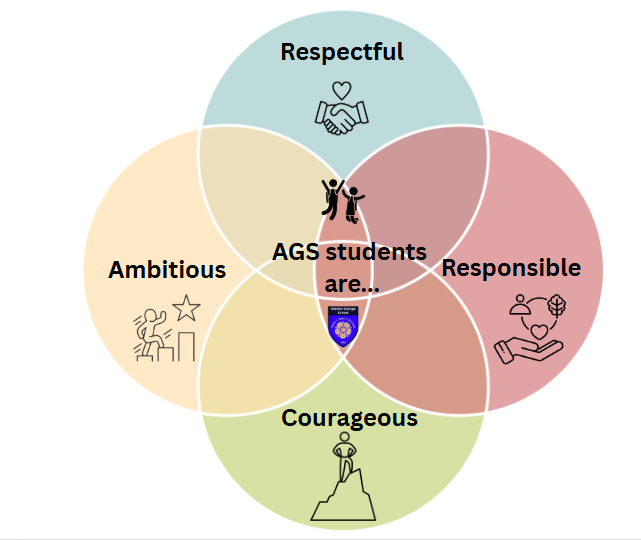 Character Counts Curriculum
Aspire, Grow, Succeed.
27
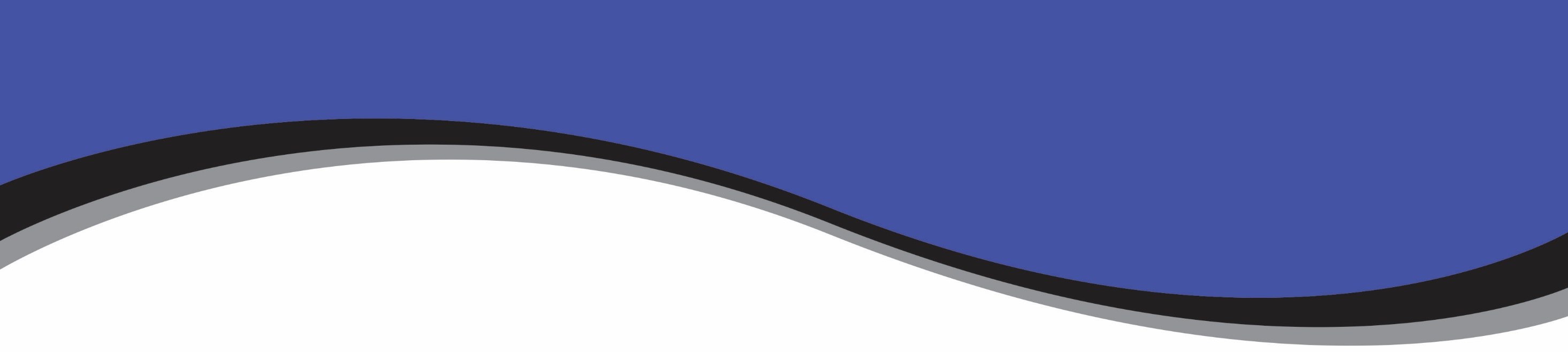 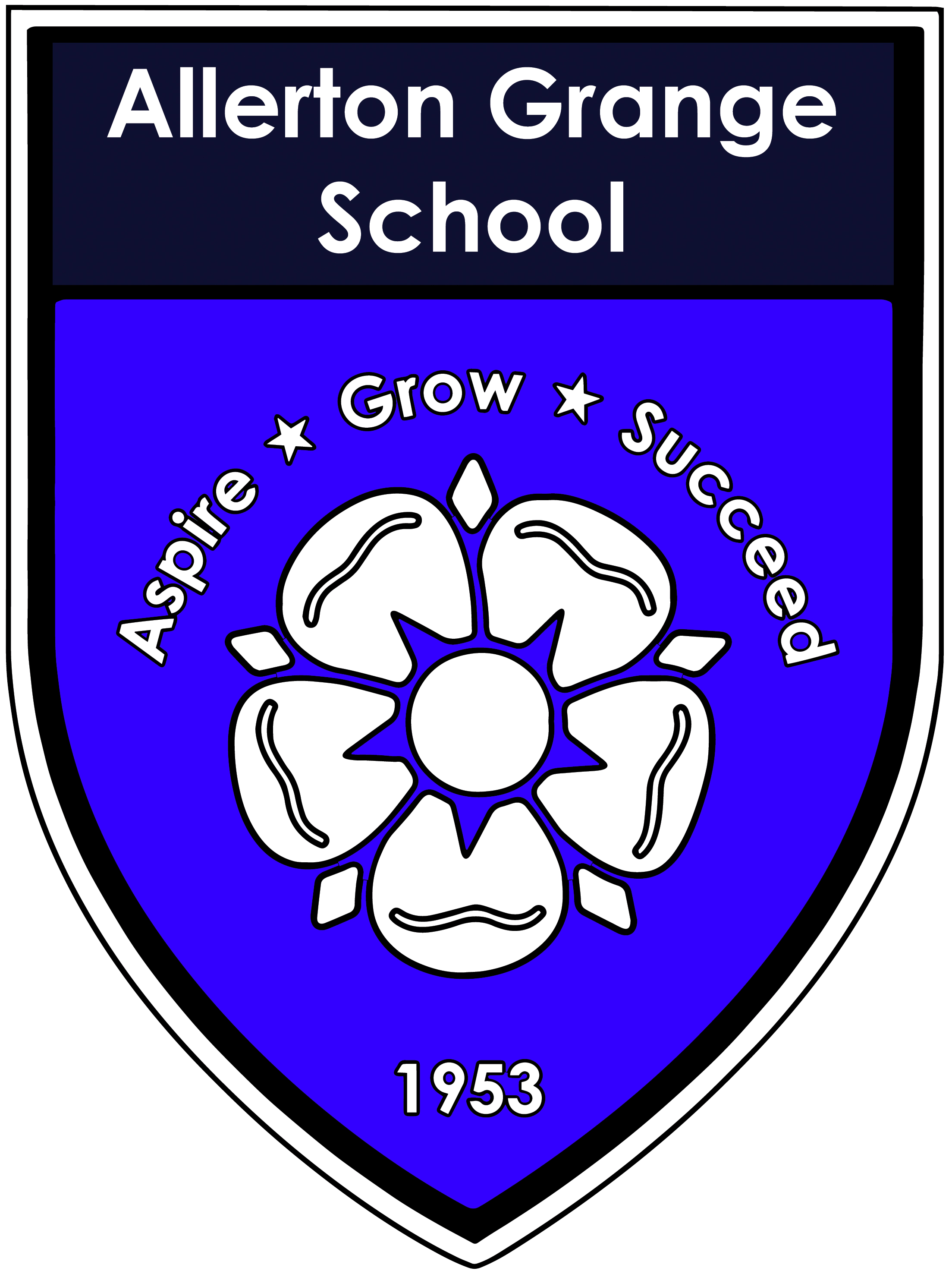 The Allerton Grange KLAS Curriculum
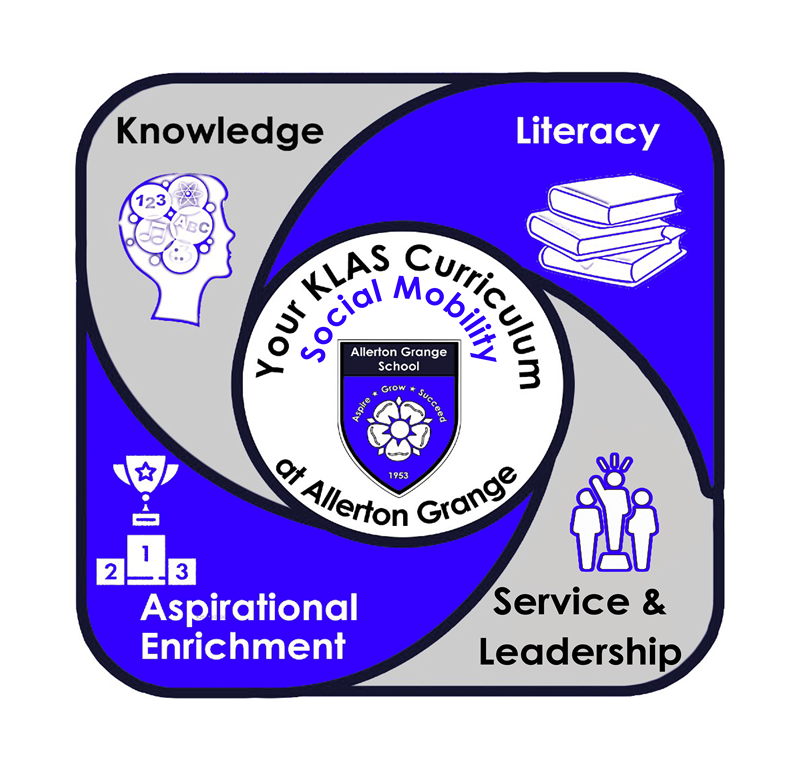 Our guarantor of equality
Knowledge : More knowledge

Literacy : More understanding

Service and leadership : More ambition

Aspirational enrichment : More experiences
Aspire, Grow, Succeed.
28
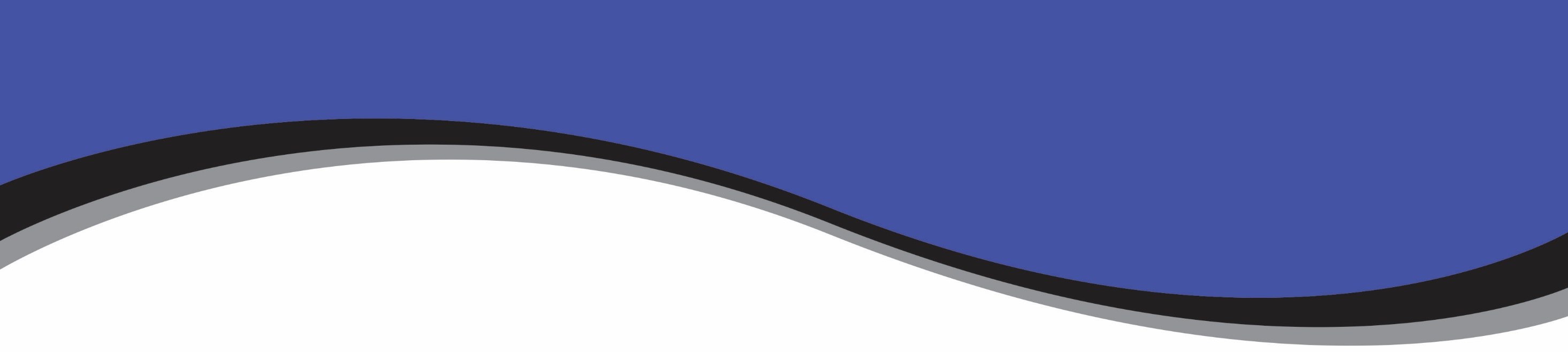 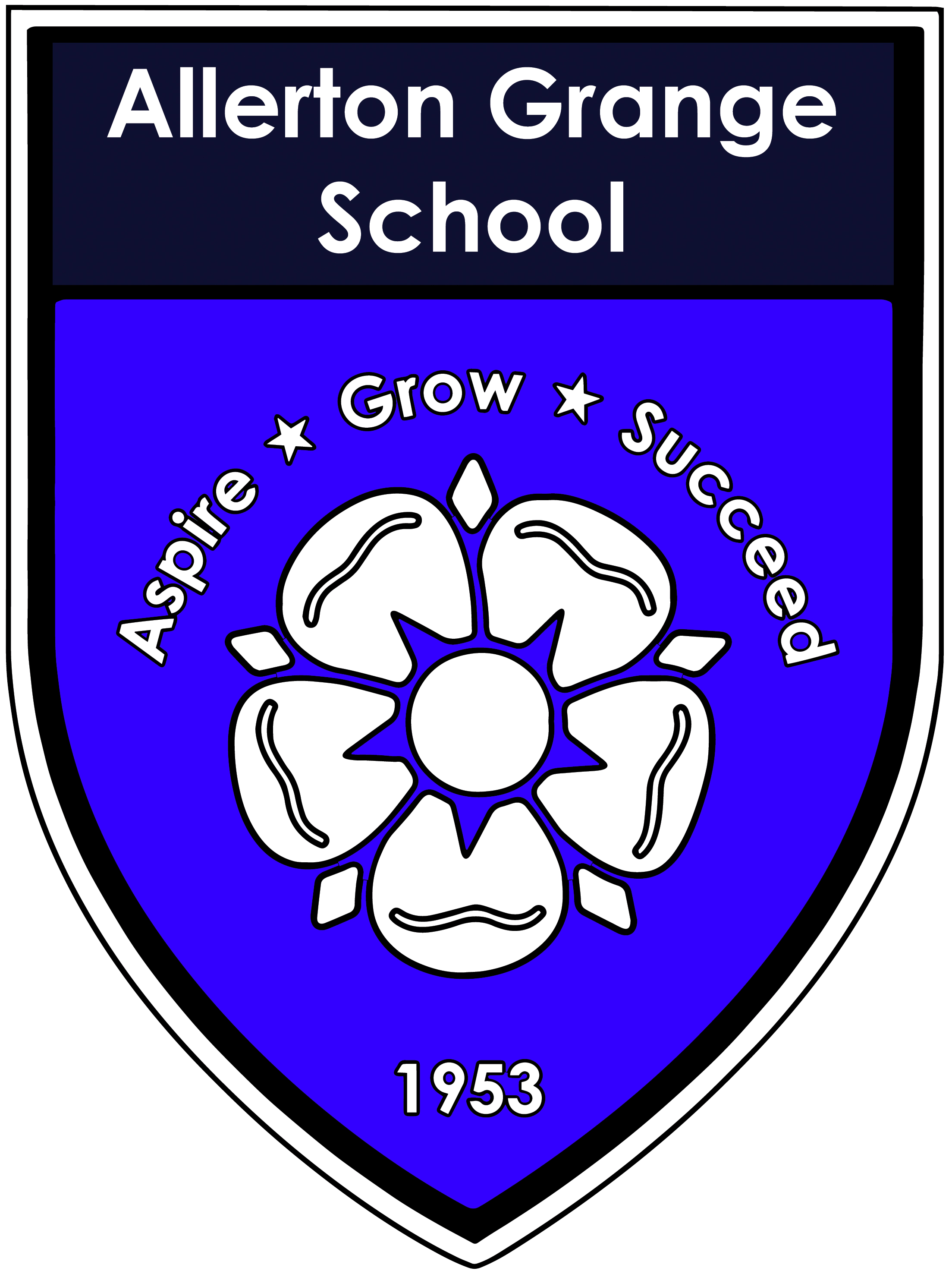 What we are proud of...
Aspire, Grow, Succeed.
29
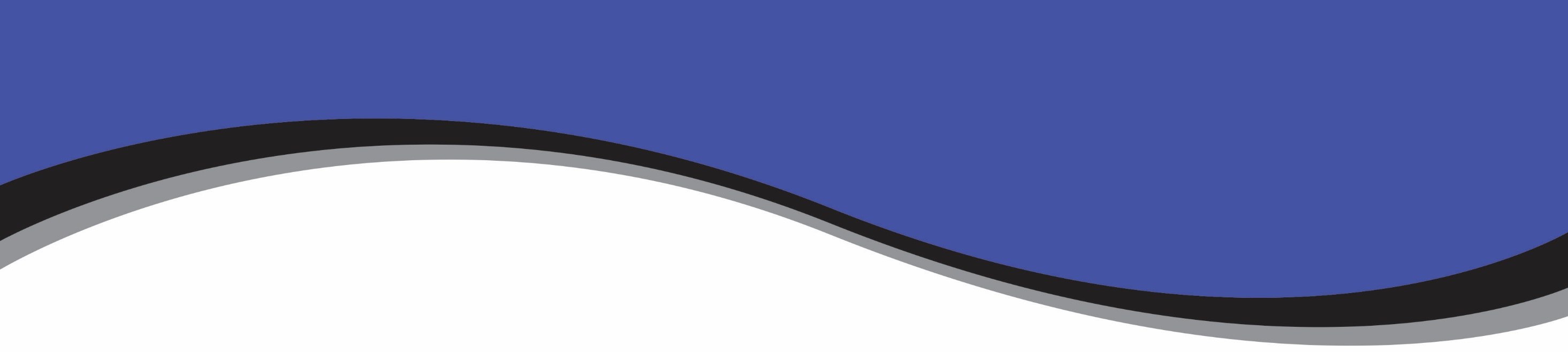 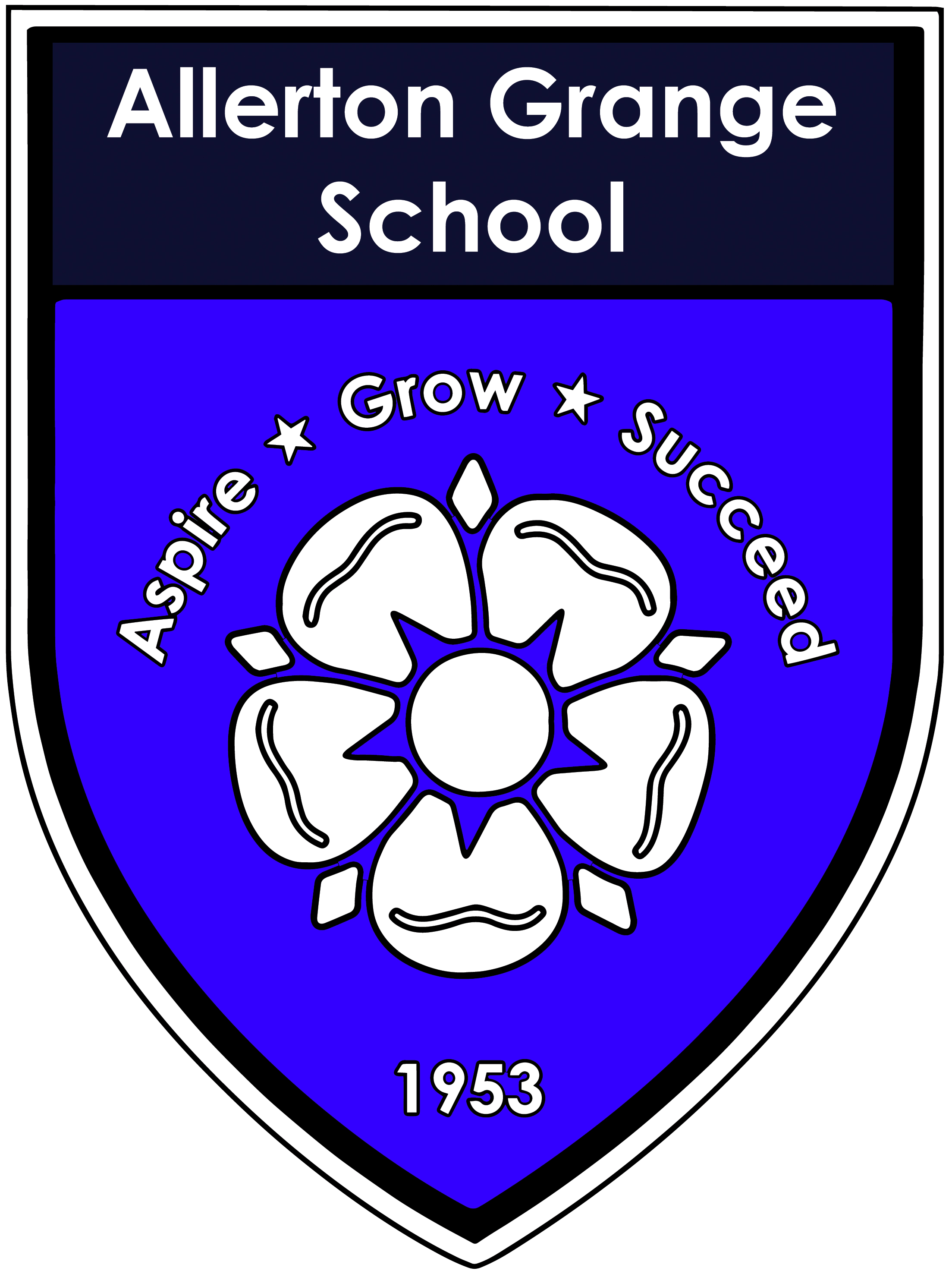 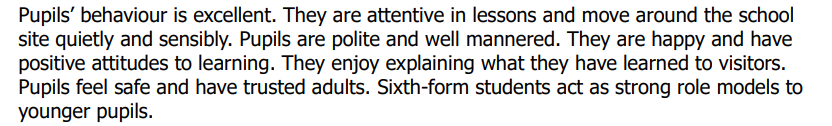 Ofsted report (April, 2025)
Aspire, Grow, Succeed.
30
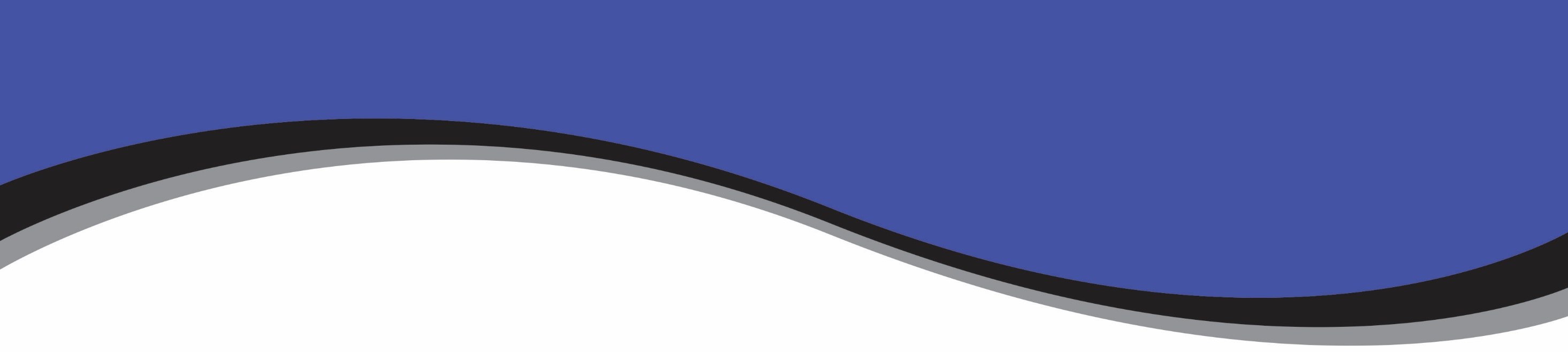 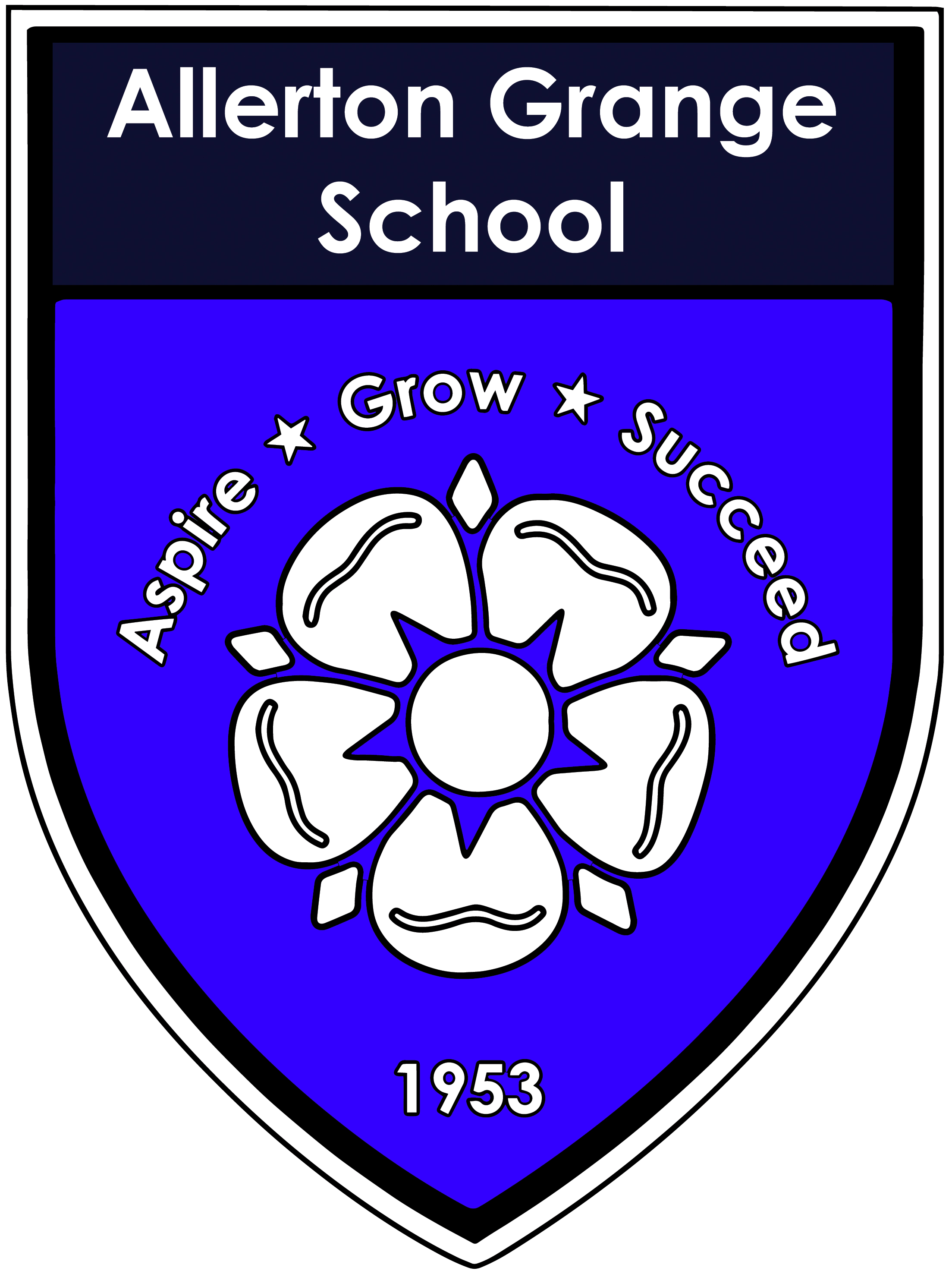 Policy for Positive Discipline
Focus on recognising positive behaviour and celebrating positive character traits and efforts

Zero hero awards
Attendance
Allertonian spirit
Excelling excellence
Pre-Christmas rewards event.
Aspire, Grow, Succeed.
31
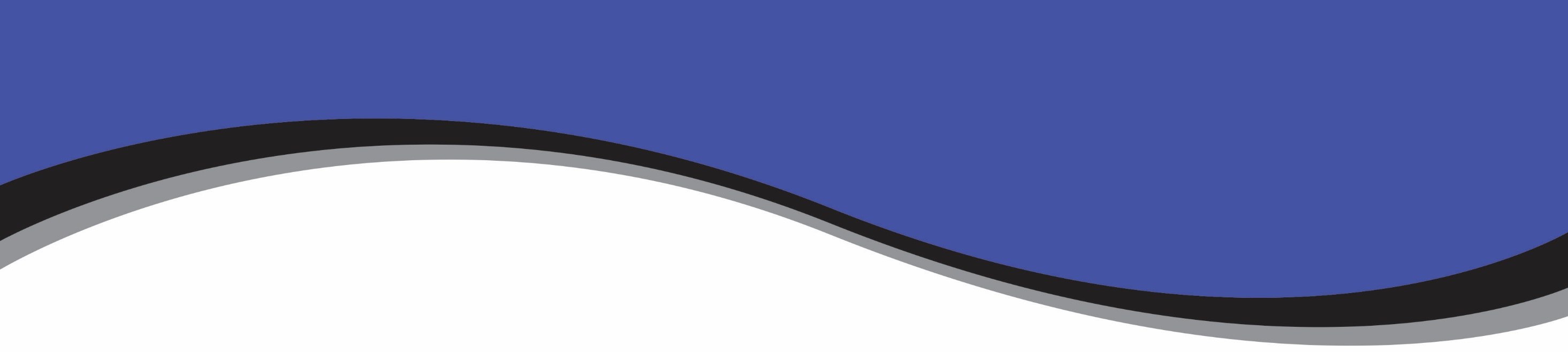 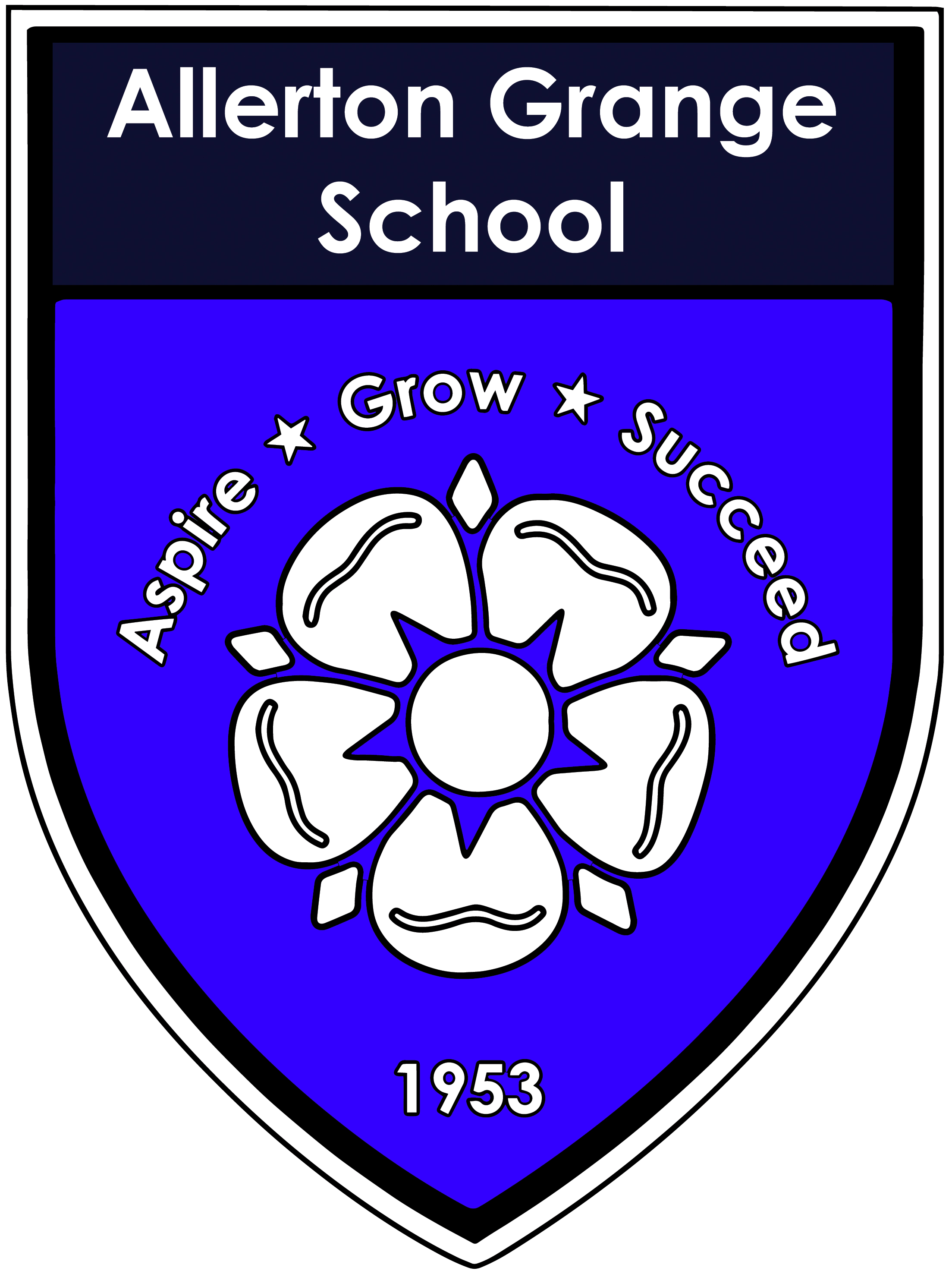 Policy for Positive Discipline
Consequences
Clear, Proportionate and fair.
Develops responsibility

Parents will be informed (via text or the ClassCharts app) 24-hours prior to any detention
Aspire, Grow, Succeed.
32
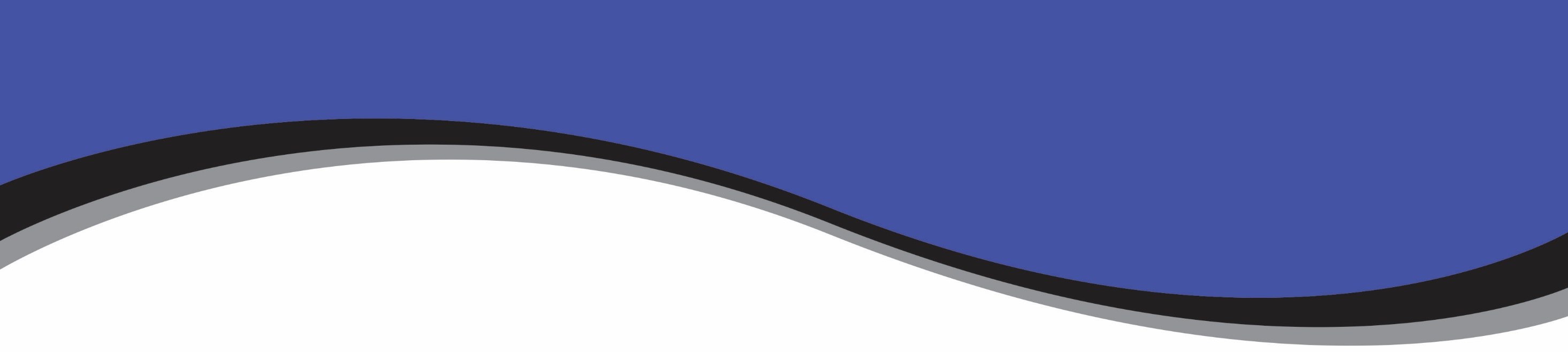 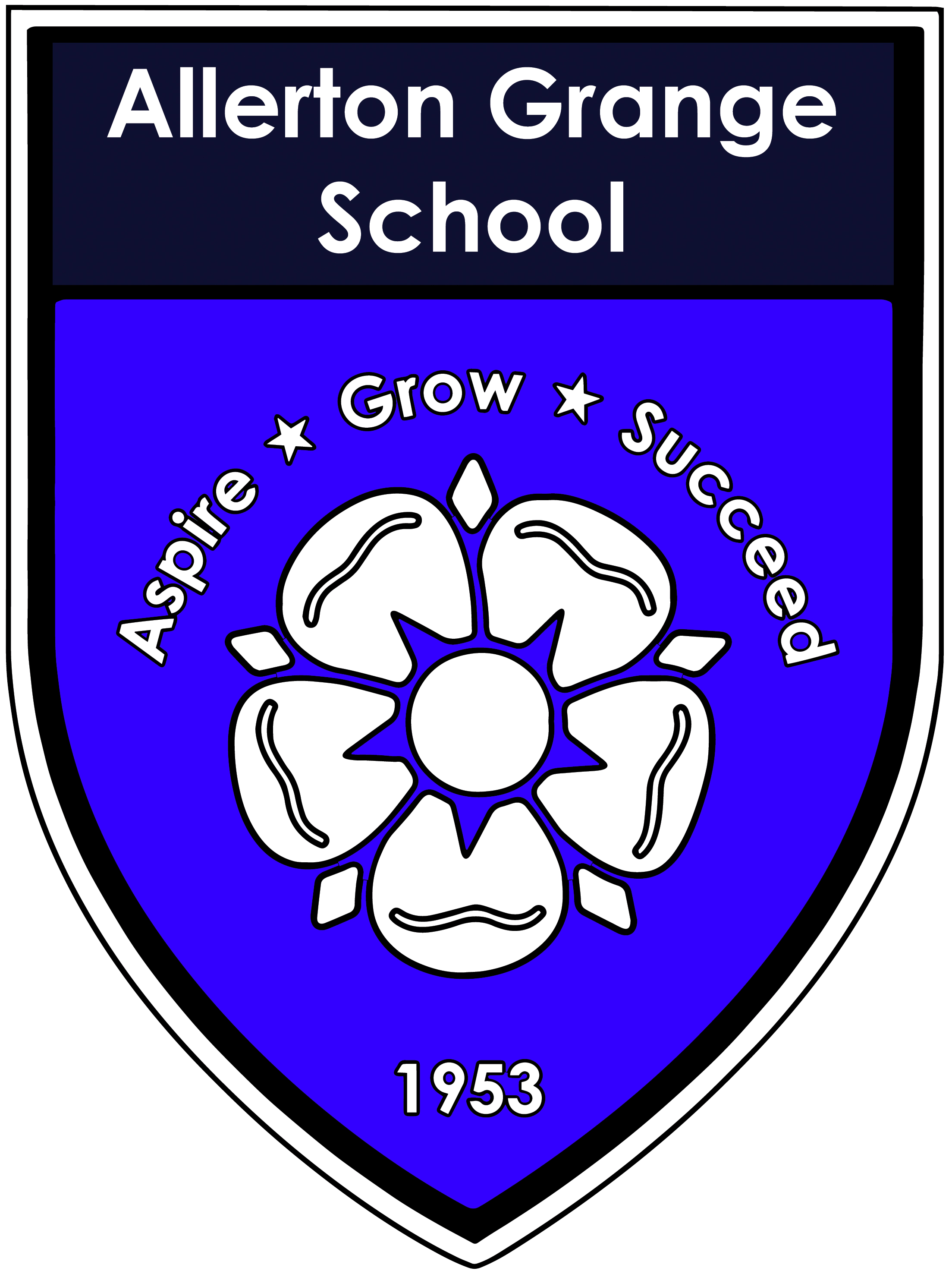 Mobile Phones 

All devices switched off when students arrive at school.

No ear pods or mobiles are allowed to be used anywhere on site.

Mobile phones, headphones, ear buds and other devices must be kept switched off at the bottom of bags or in lockers.

If devices are seen or heard in school, a behaviour point will be issued, and they will be confiscated and held until 4 pm that school day.
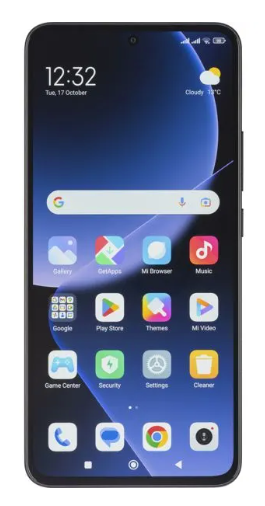 Aspire, Grow, Succeed.
33
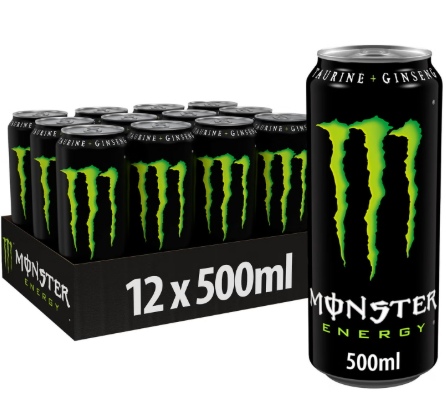 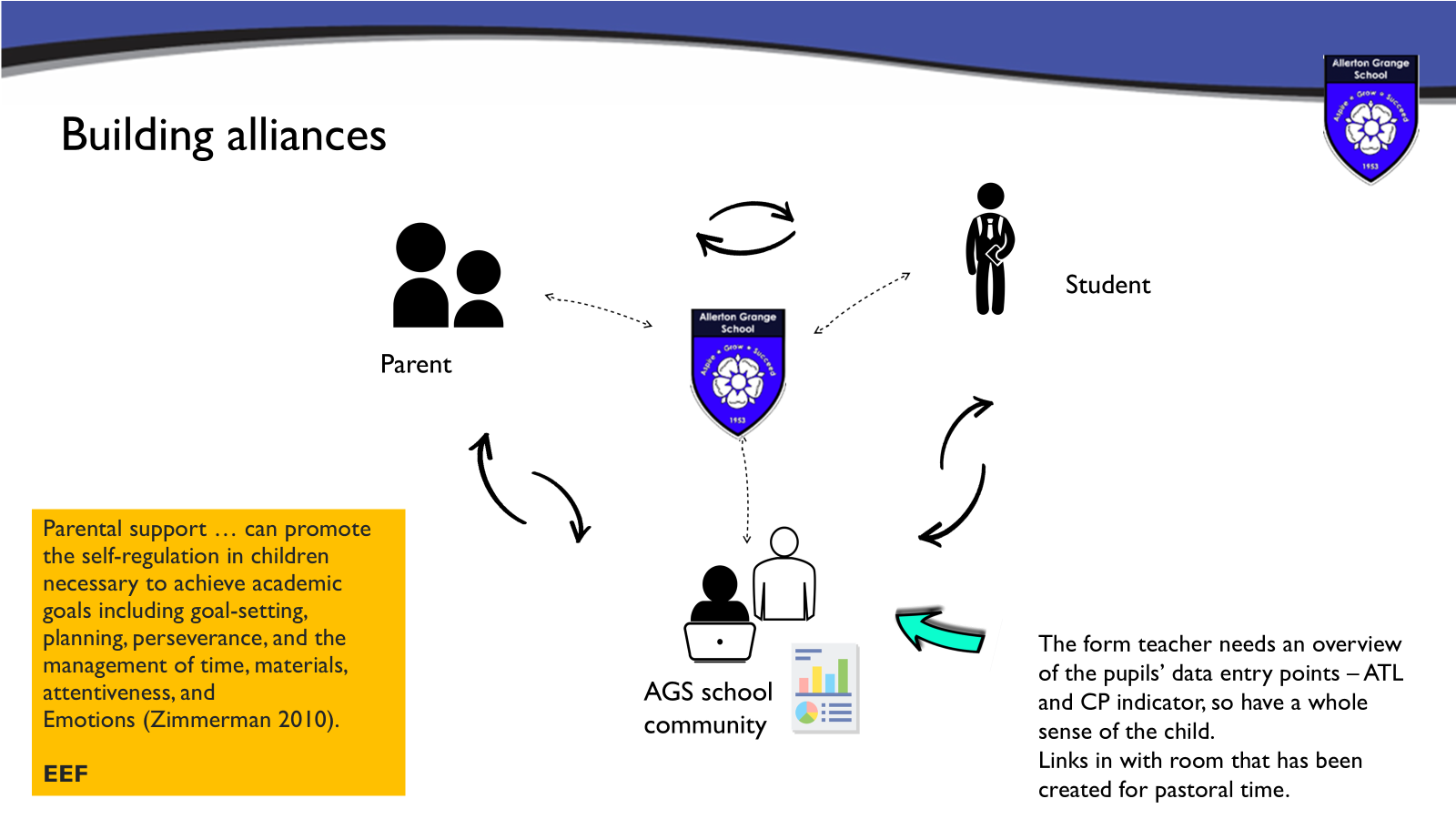 Please note fizzy drinks and energy drinks are not allowed in school.
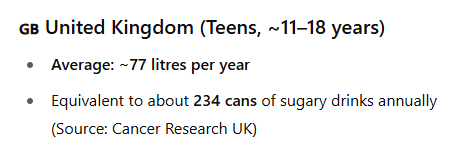 Aspire, Grow, Succeed.
34
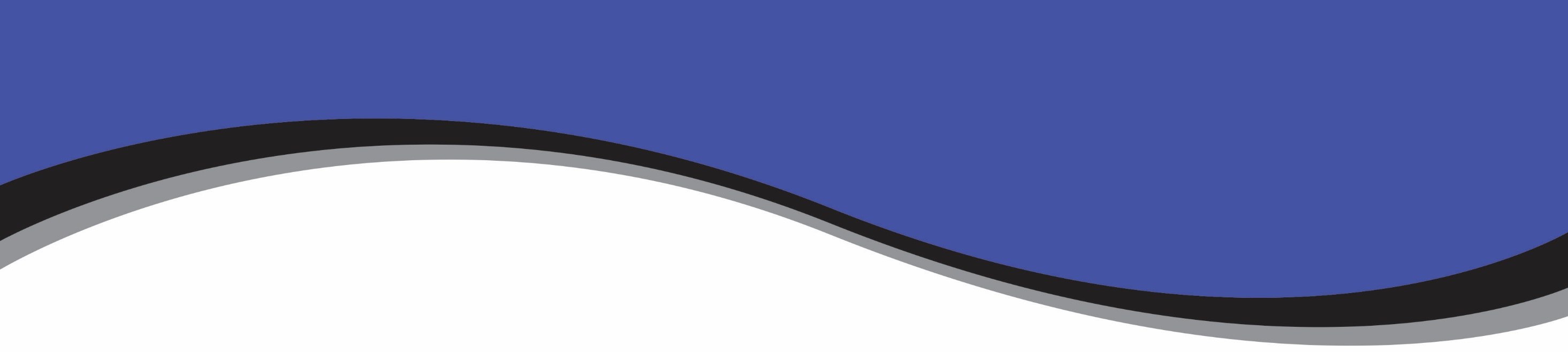 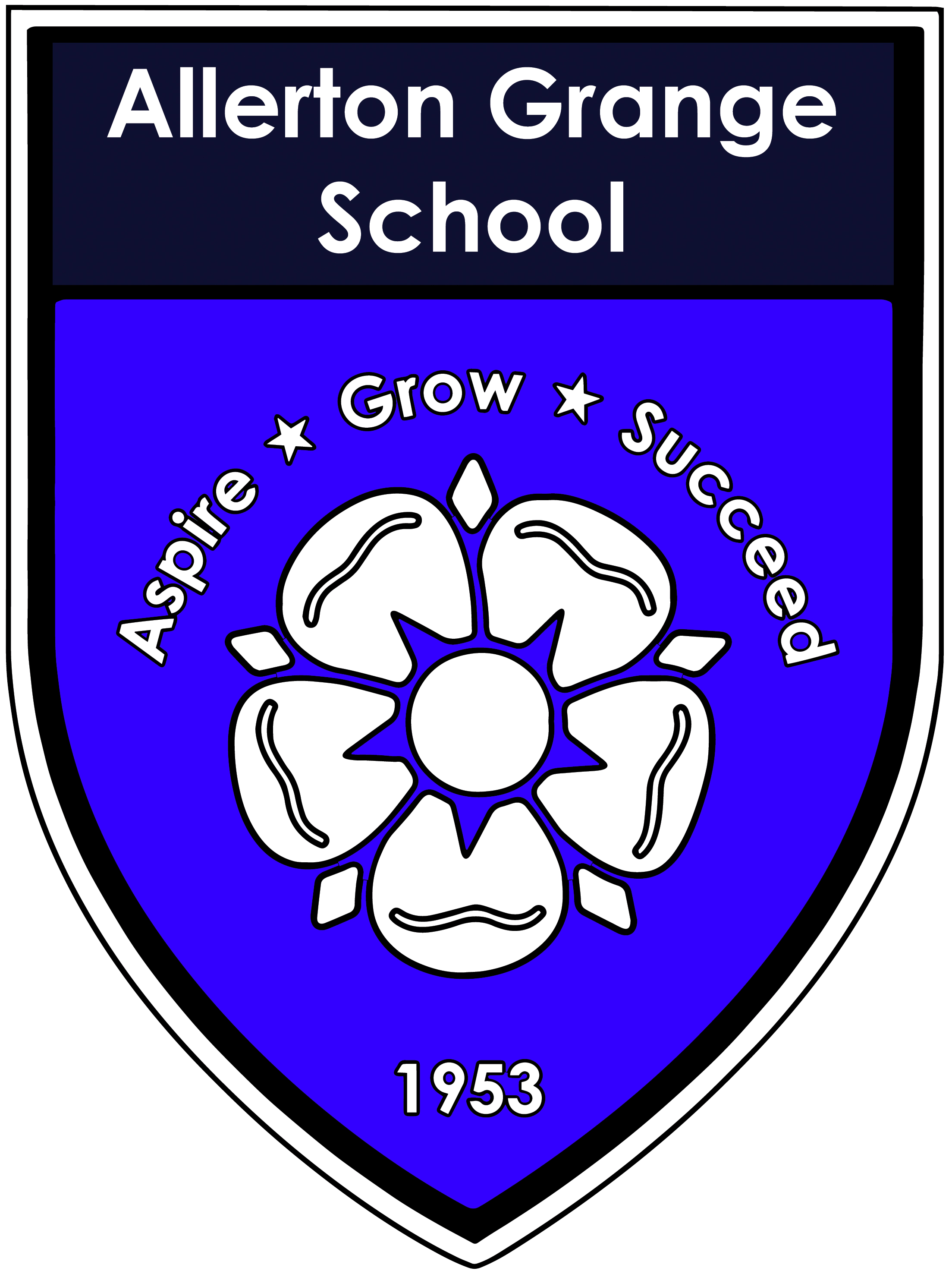 Parental engagement with AGS community
Parental meetings - prearranged

We will not be able to meet with you if no appointment is booked.

Pastoral team are supporting all students

Contact by phone/e-mail – response – 24 hours
Biannual reports
Virtual PCE
Parent             Survey
AGS community
Class Charts
4Matrix
Awards evenings
www.allertongrange.com

@Allerton_Grange 

Allerton Grange School
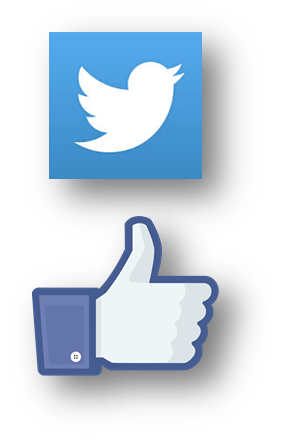 35
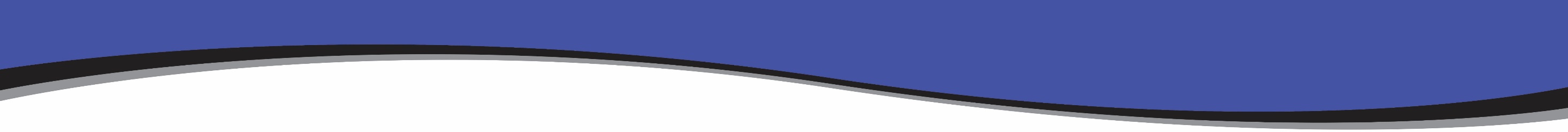 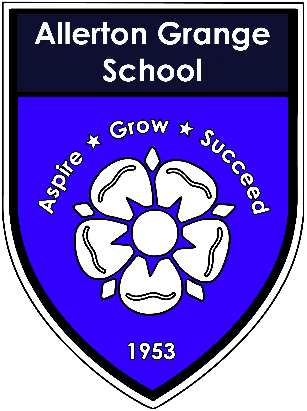 Michaela Child - Assistant Head teacher
Special Educational Needs & Disabilities Co-ordinator (SENDCo)
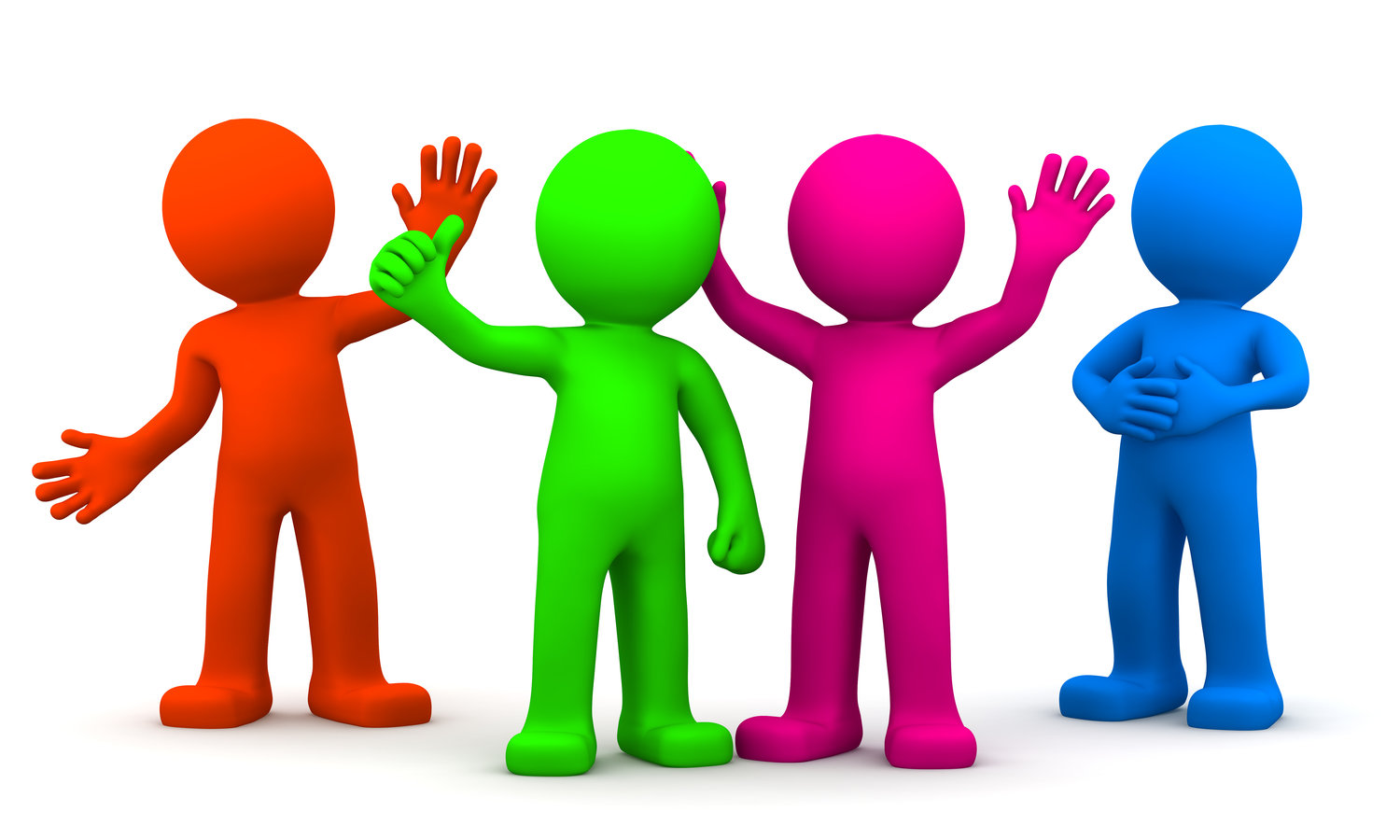 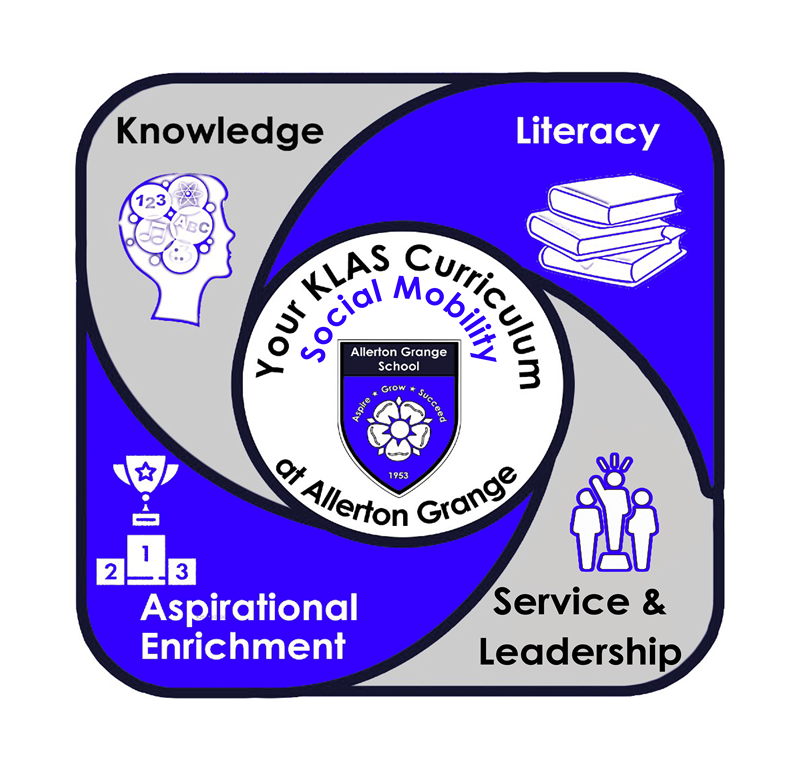 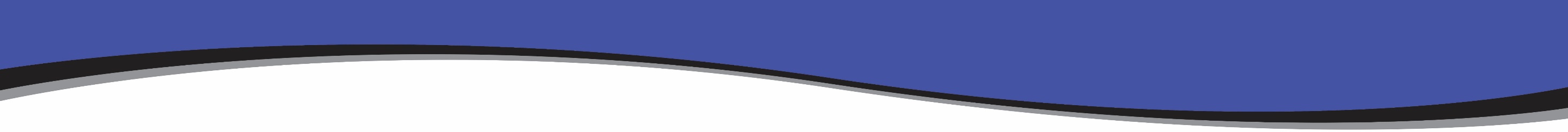 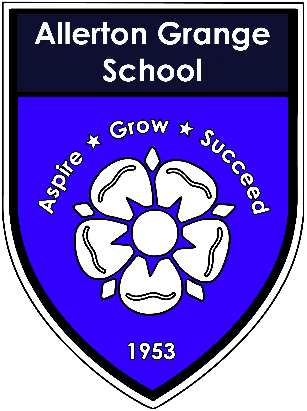 SEND rationale at AGS
Powerful knowledge starts from the idea of equal citizens with an equal entitlement to knowledge.

Adaptations 
barriers are removed 
additional support 
SEND students access the full breadth of the KLAS curriculum.
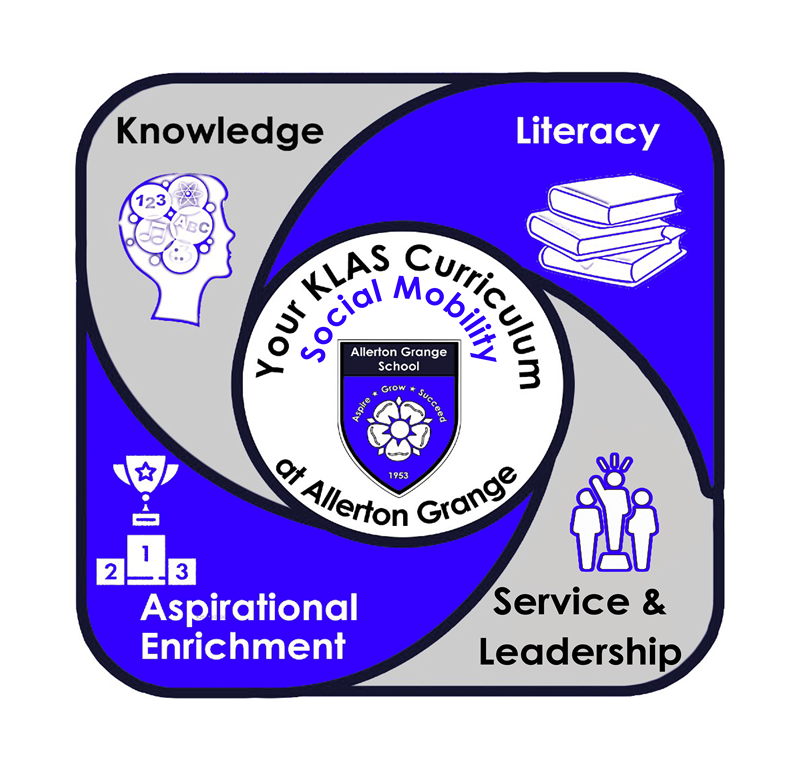 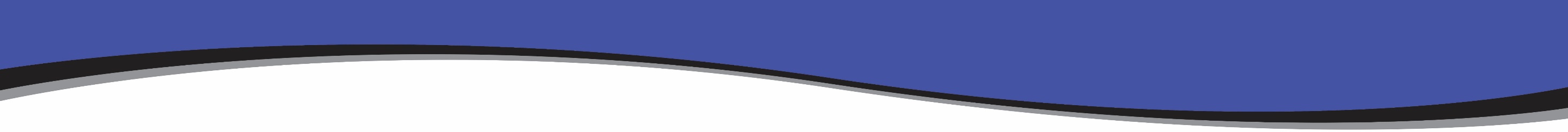 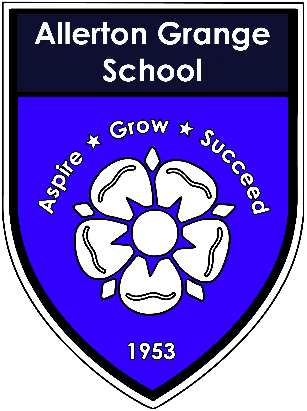 SEND at Allerton Grange
Student passports shared with all teachers
Passports will be emailed out in September. Parent input welcome.
Assessments/Screening
Graduated approach
Intervention packages put in place to meet need on half termly basis
SEND surgery, parent’s evenings and review day

Please share diagnostic or other helpful paperwork with us
Dyslexia/literacy – Andrea Petersen
Neurodiversity Coach – Carolyn Suguira
SEMH Coach – Kirstie Fry
VI/SLCN - Kate Ludlow
Teacher of SEND – Katherine Neilson
send@allertongrange.com

AHT/SENDCo – Michaela Child
Assistant SENDCo – Jane Dempster
SEND Admin – Sally Lostroh
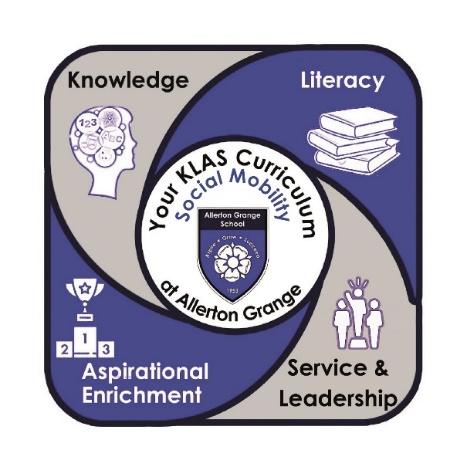 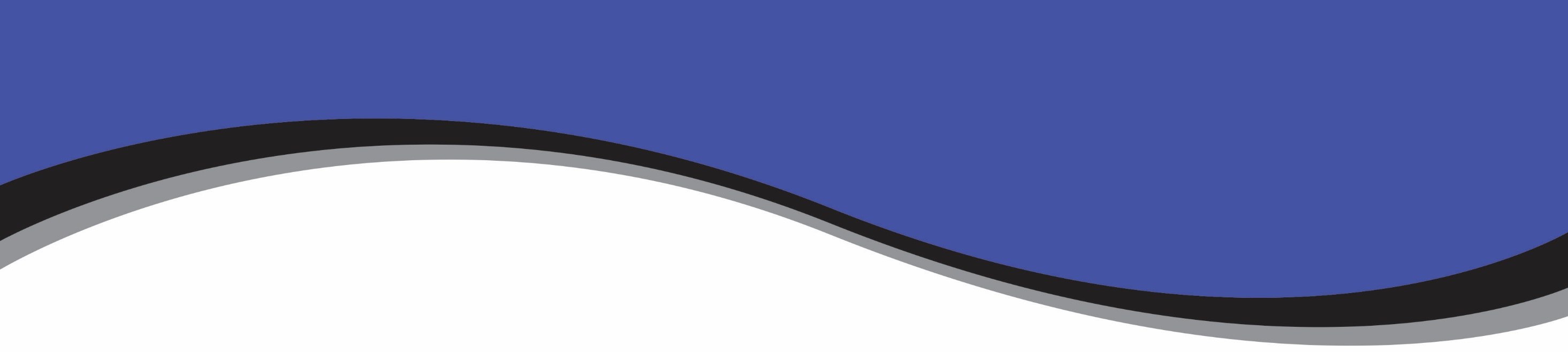 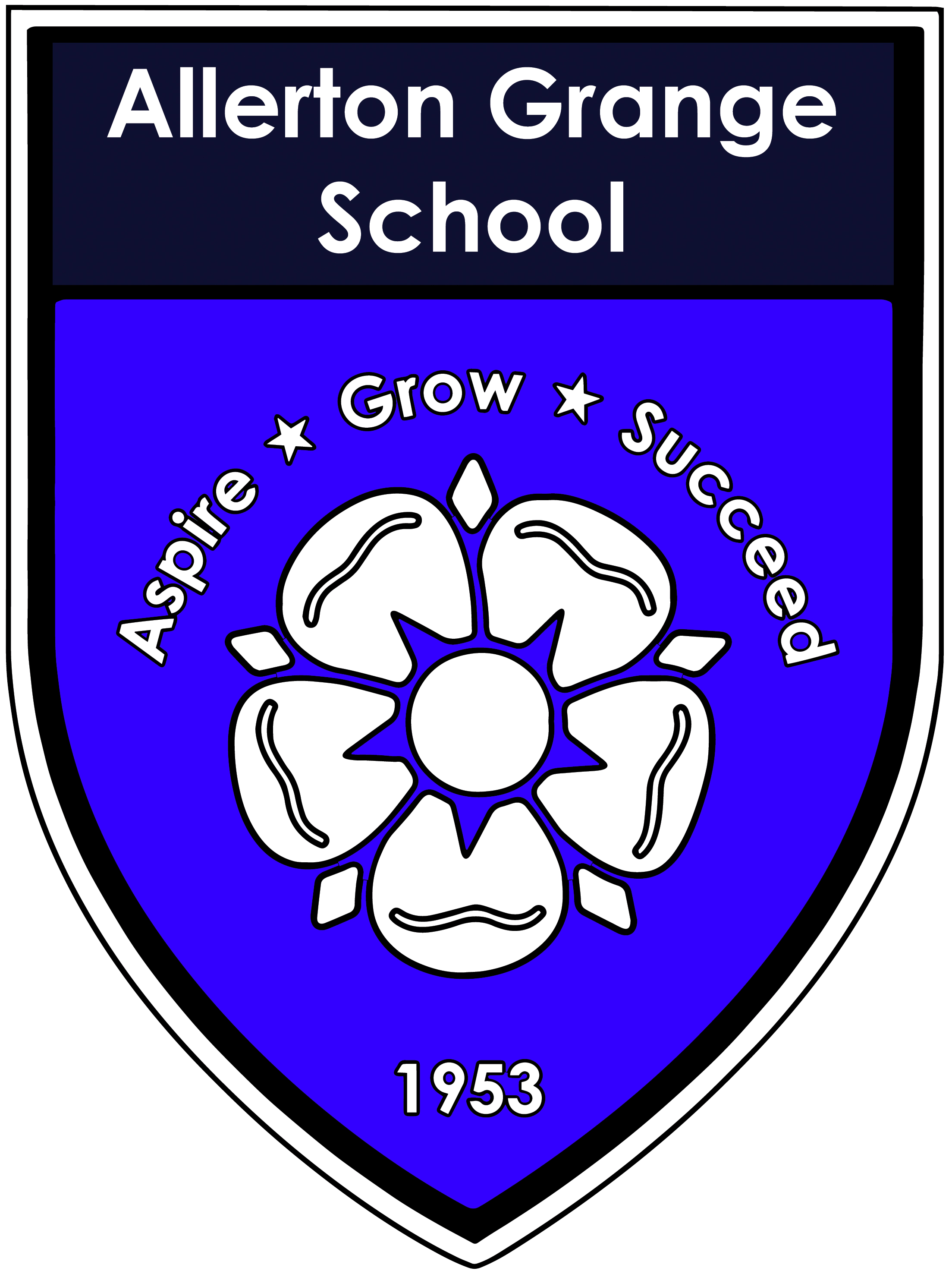 We look forward to seeing you in SeptemberYear 7 only 2nd Sept 2025
Aspire, Grow, Succeed.
39
[Speaker Notes: Do not forget to collect the leaflets on ParentPay etc on the stall in your exit.  Thanks ever so much for your time this evening, we look forward to seeing you in September. Have a safe and enjoyable Summer holiday!!!]